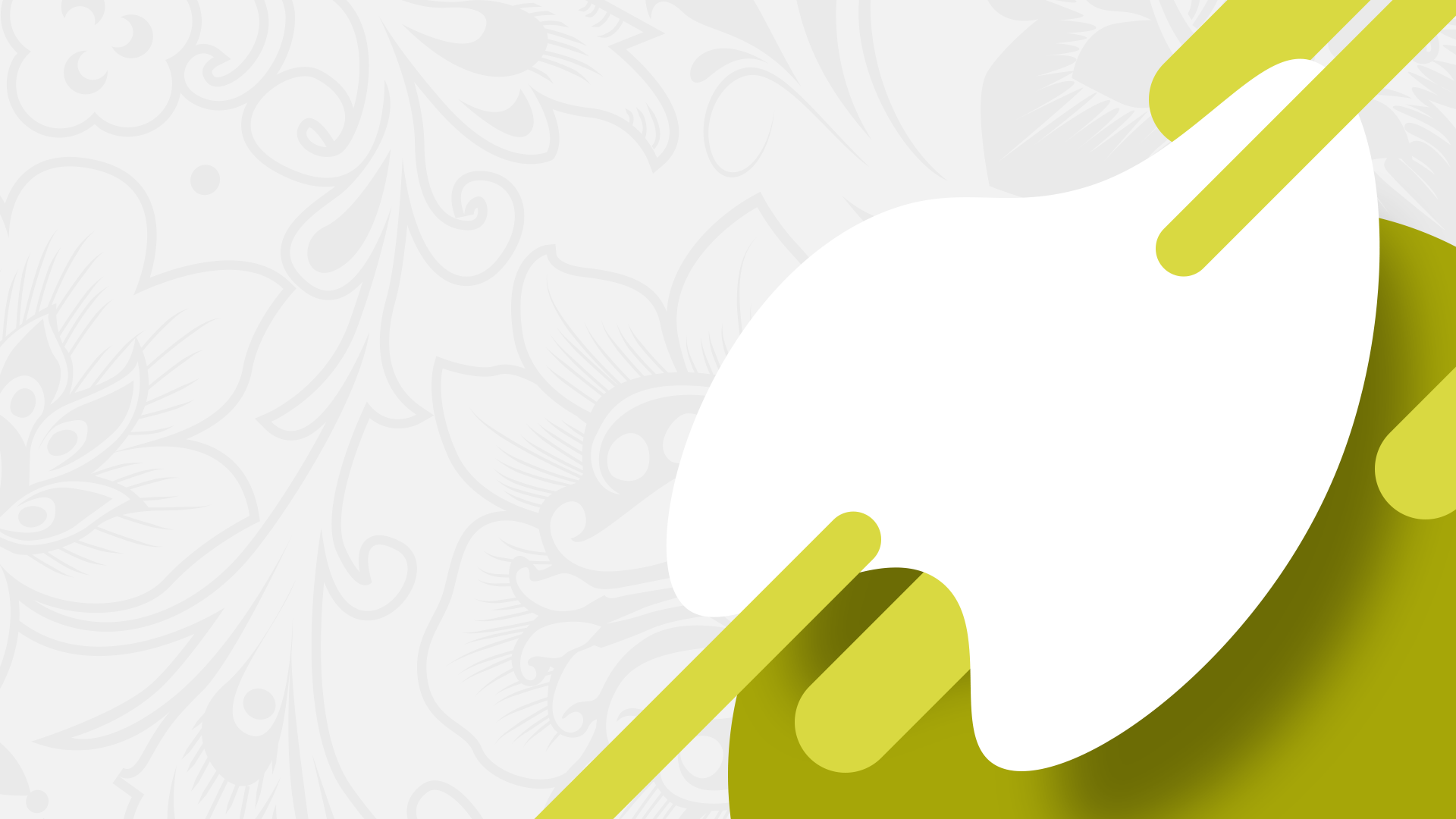 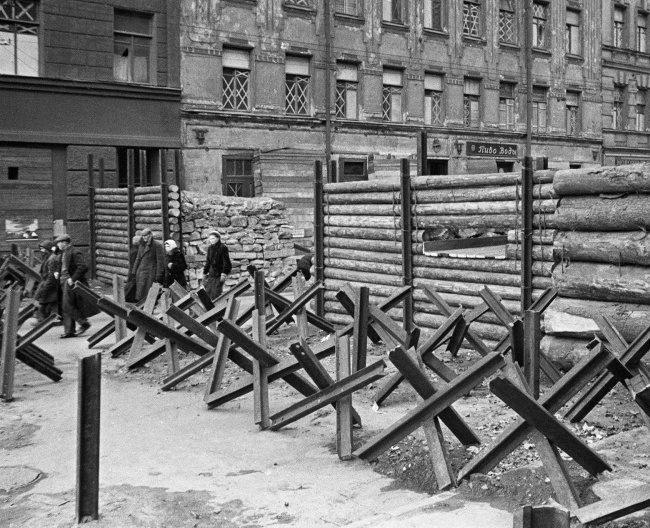 Поражения и победы 1942 года. Предпосылки коренного перелома
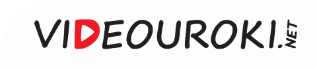 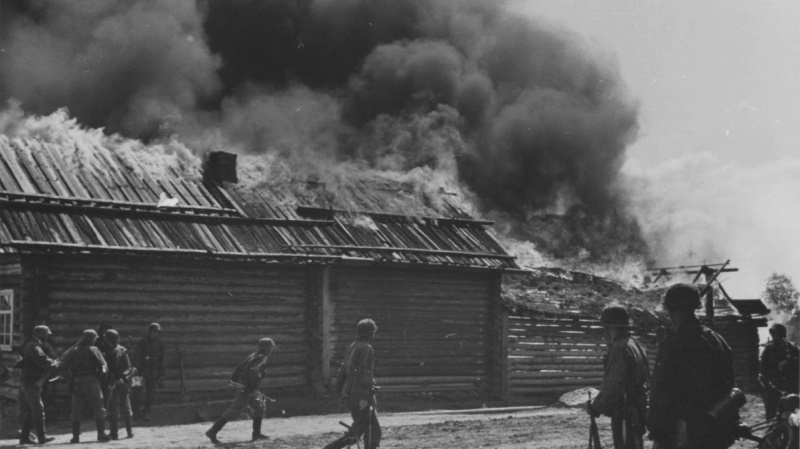 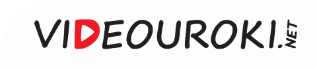 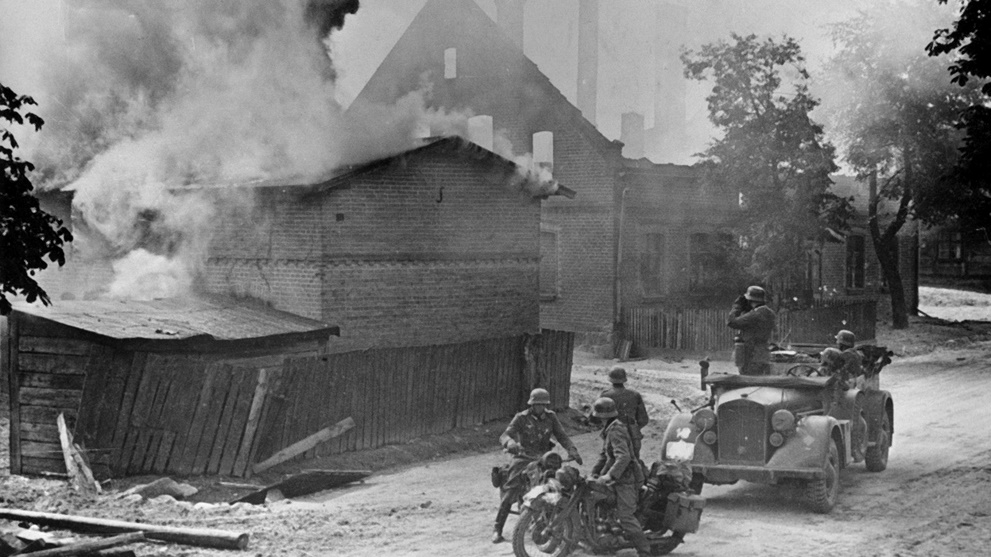 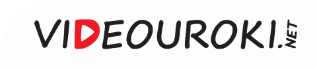 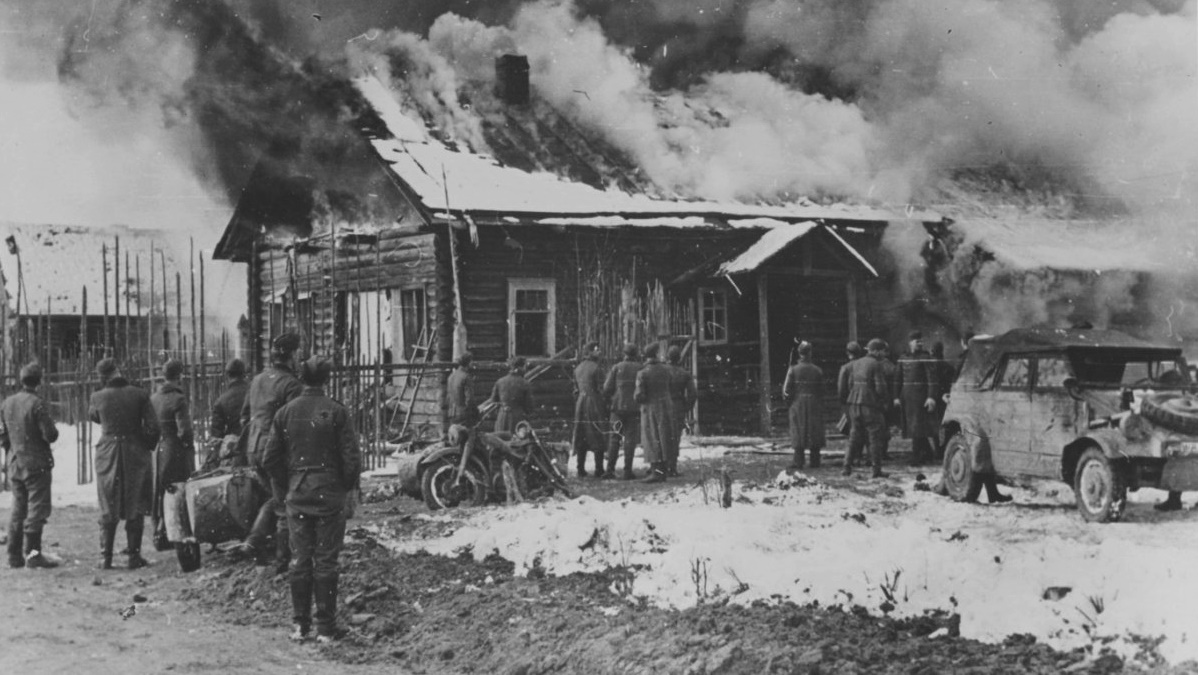 Горящая изба
в Хатыни
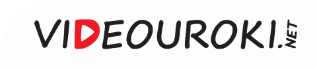 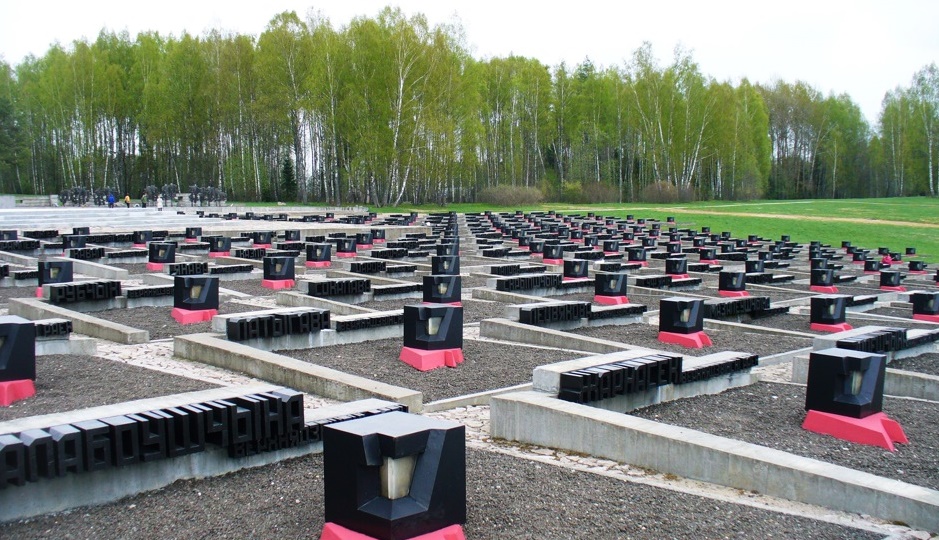 Кладбище деревень.
Мемориальный комплекс
 «Хатынь»
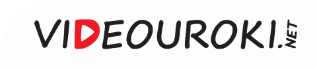 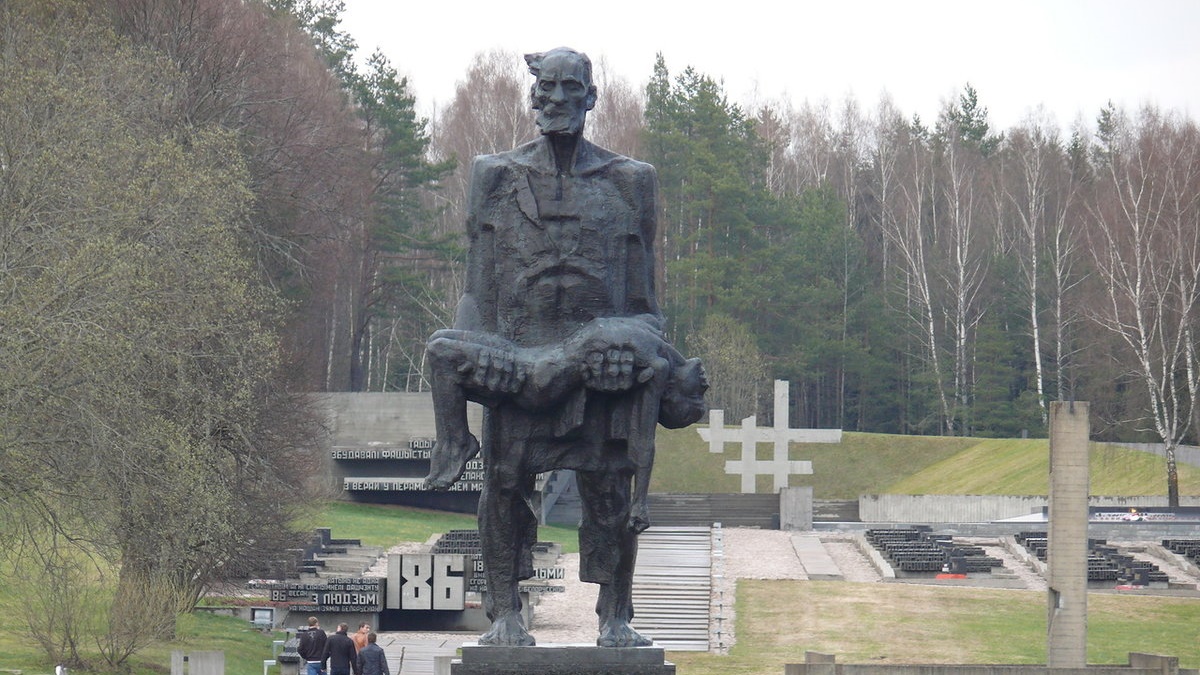 Непокорённый человек.
Мемориальный комплекс
 «Хатынь»
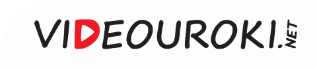 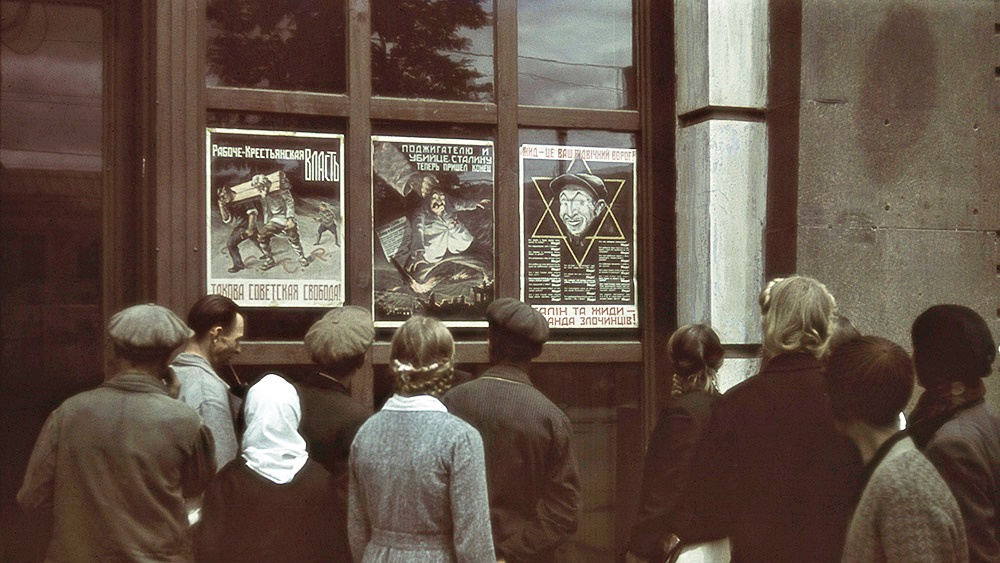 Немецкие агитационные плакаты в Харькове
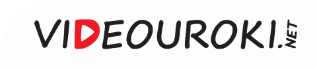 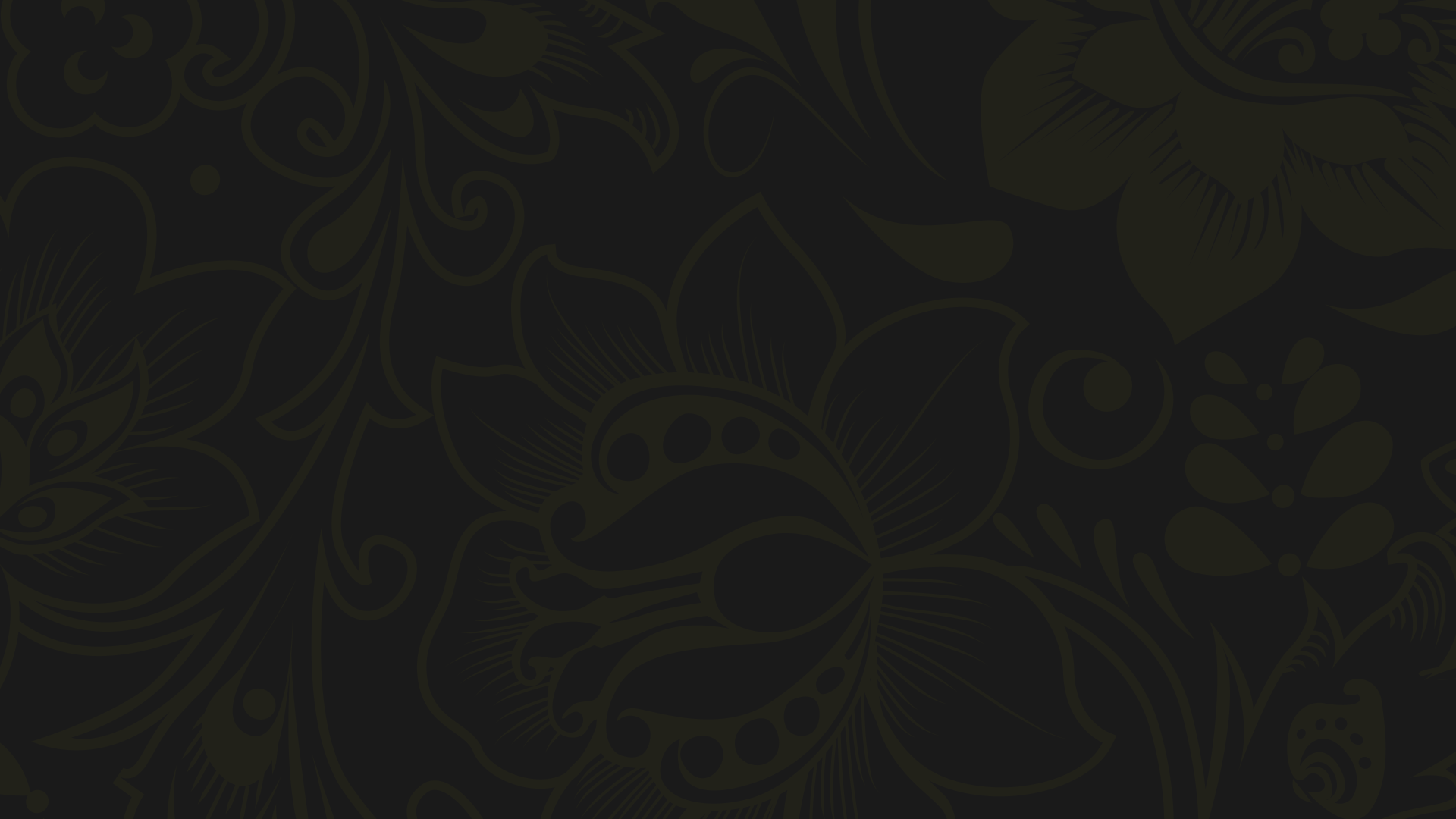 Вопросы занятия
1
Ситуация на фронте весной 1942 года. Планы сторон.
2
Немецкое наступление летом 1942 года.
3
Немецкий оккупационный режим и отношение
к нему местного населения.
4
Образование антигитлеровской коалиции.
5
Итоги первого этапа войны.
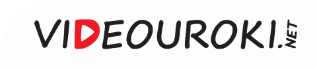 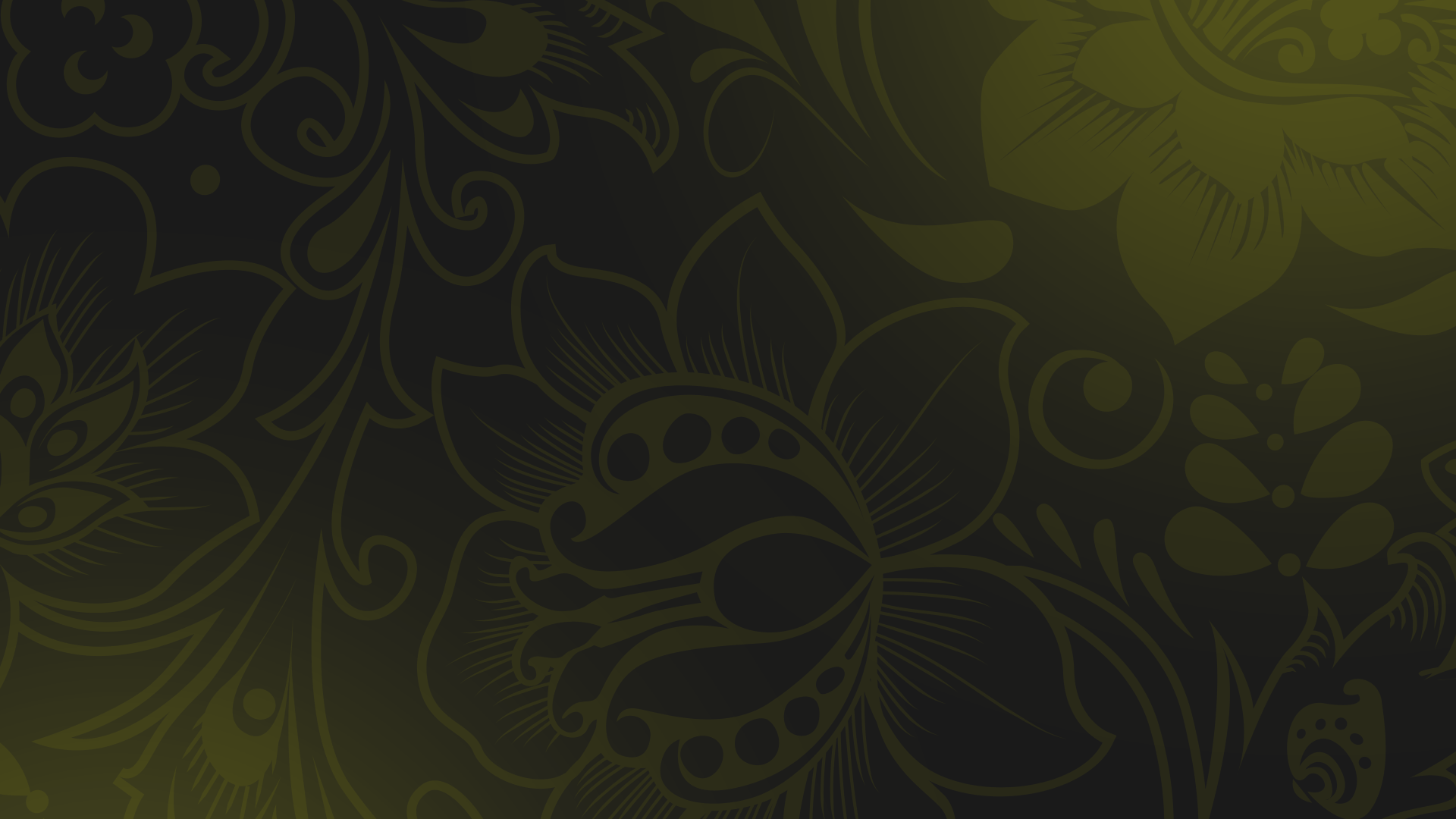 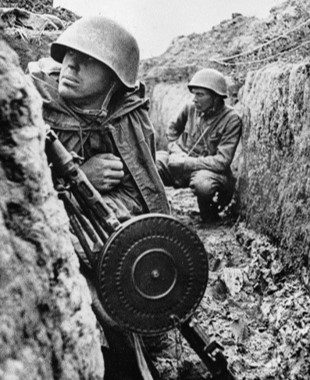 Весной 1942 года активная вооружённая борьба на Восточном фронте почти прекратилась. 

Эту небольшую передышку и Германия, и СССР использовали для разработки стратегических планов дальнейших действий.
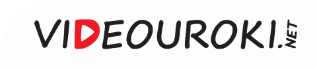 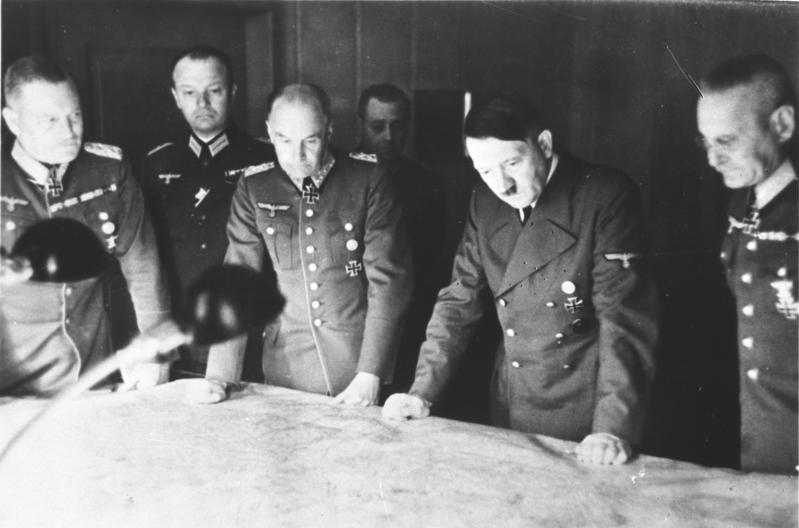 Разведывательные данные свидетельствовали
о том, что новое крупное наступление немецких войск 
начнётся уже 
весной 1942 года.
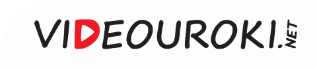 Ситуация на фронте весной 1942 года
В Ставке считали маловероятным наступление
сил вермахта в сторону Сталинграда и Кавказа
В Ставке особое 
значение придавалось 
московскому направлению
Было решено перебросить основные резервы 
для обороны Центрального промышленного района
и Москвы
Этого мнения 
придерживался Верховный Главнокомандующий 
Иосиф Сталин
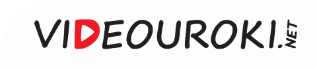 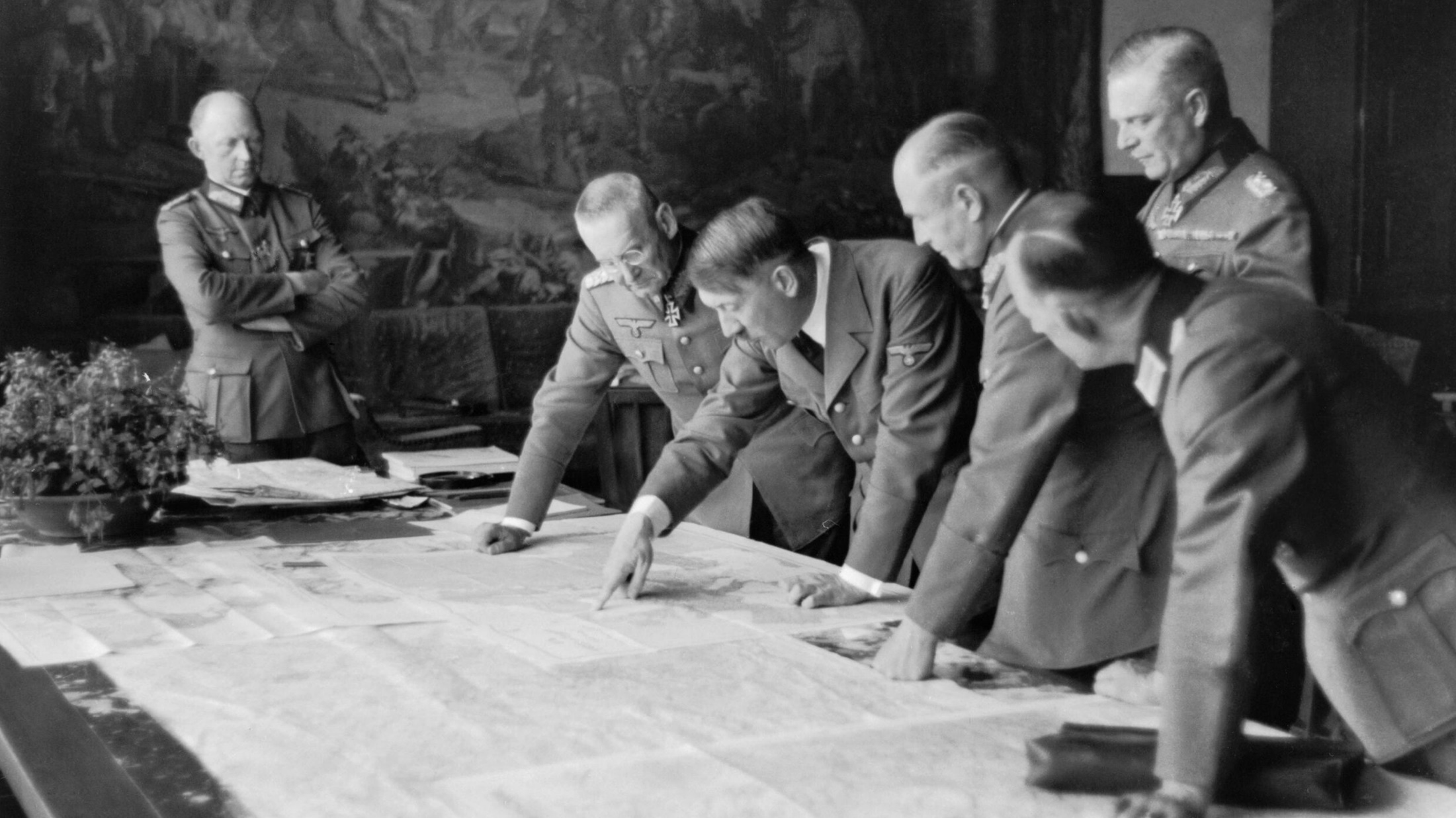 Москва не была основной целью новой наступательной кампании немецких войск.
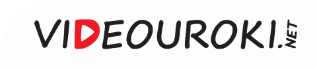 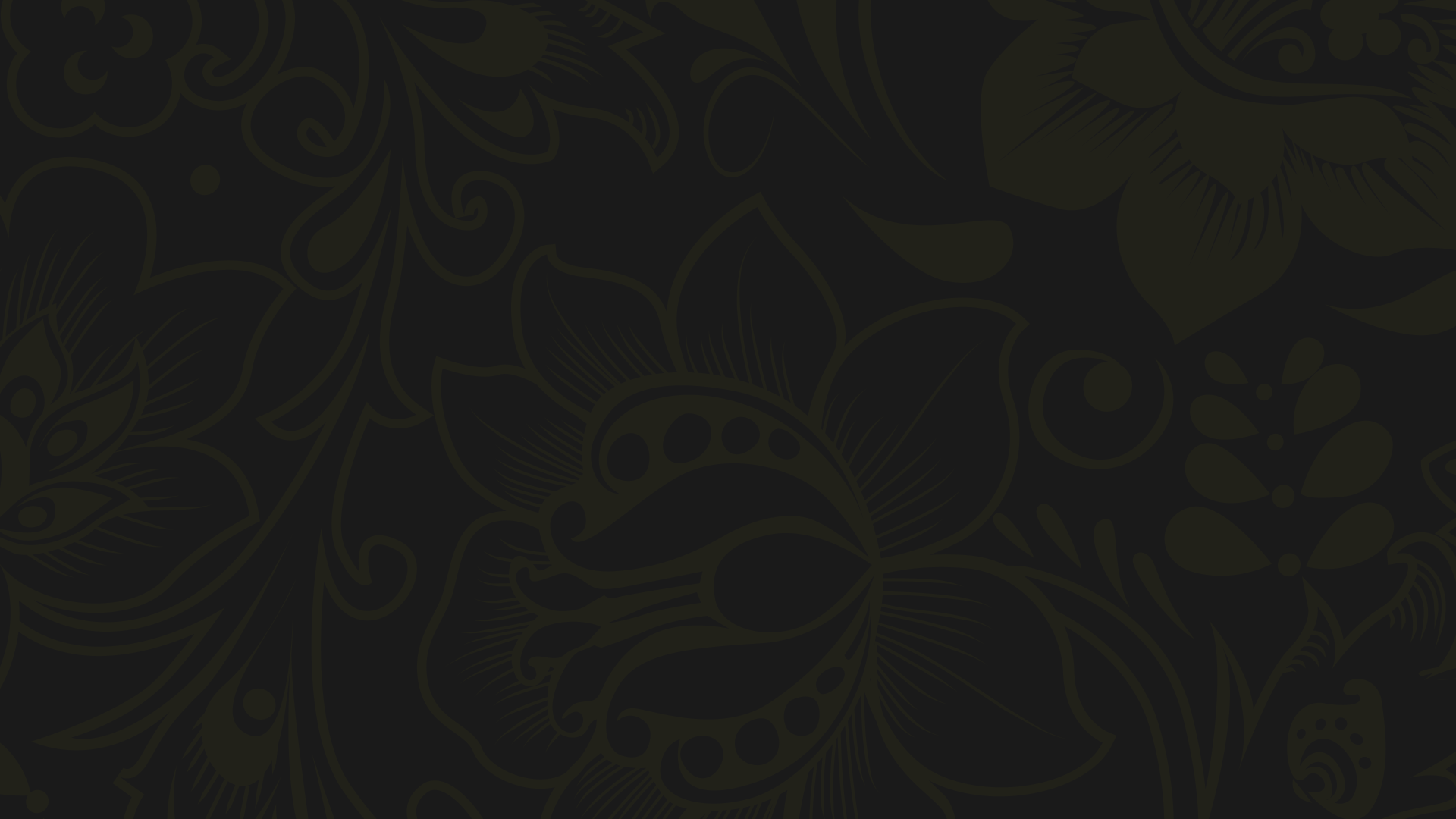 «…Сохраняя положение на
центральном участке, на севере
взять Ленинград и установить связь
на суше с финнами, а на южном
фланге фронта осуществить прорыв
на Кавказ».
Директива № 41 (от 5 апреля 1942 года)
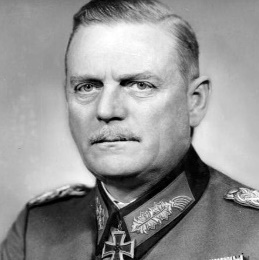 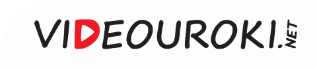 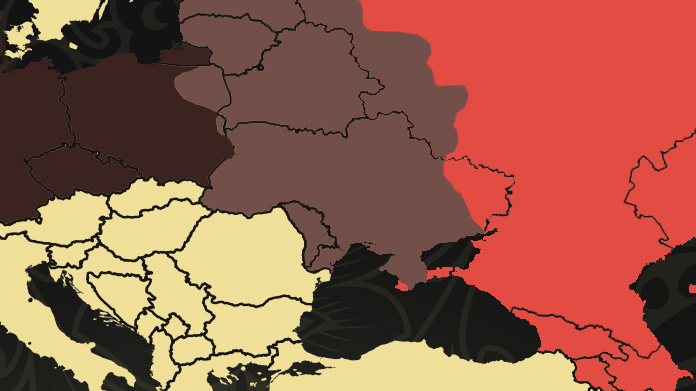 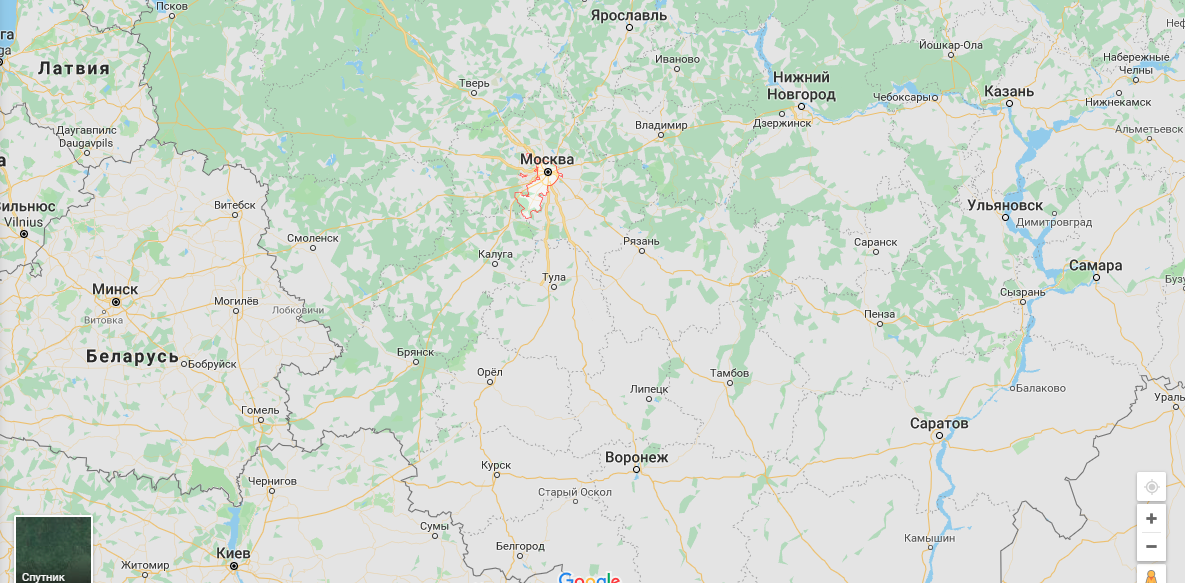 Москва
Оккупированная Германией территория СССР
СССР
Главную операцию немецкое командование планировало осуществить именно на южном направлении.
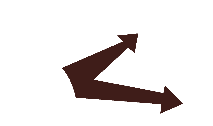 Линия Восточного фронта в конце 1941 года
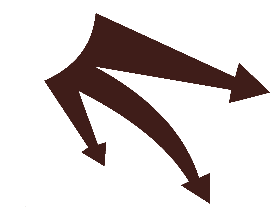 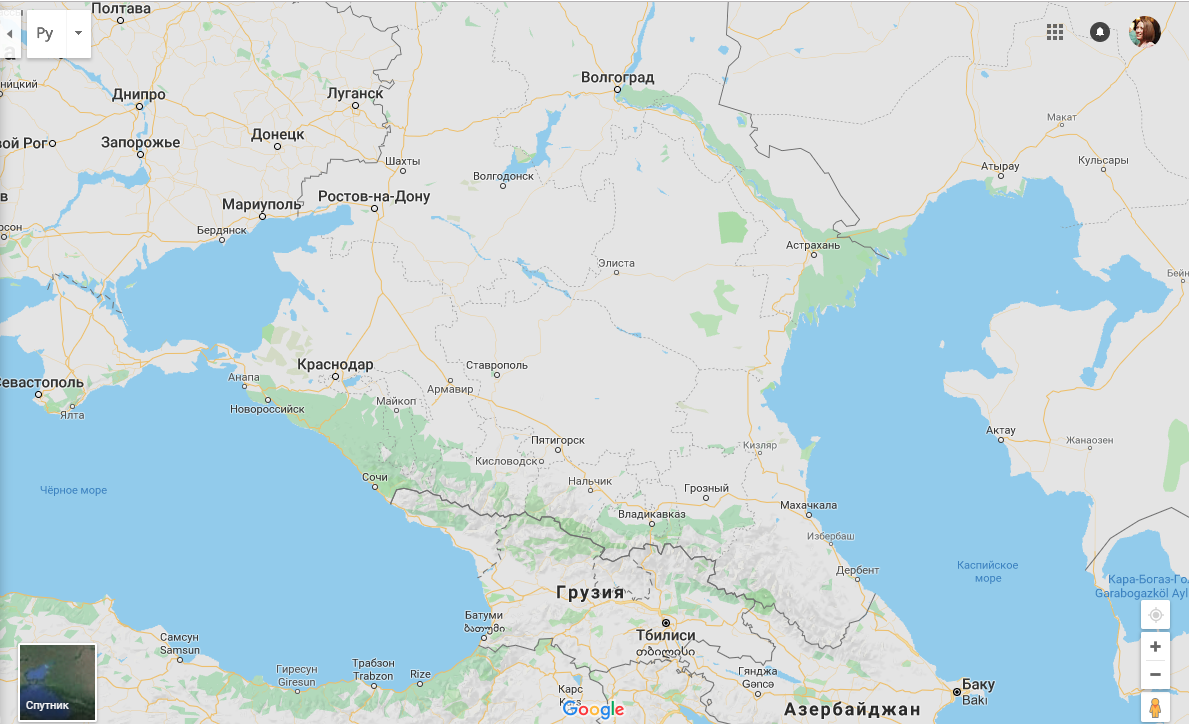 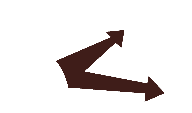 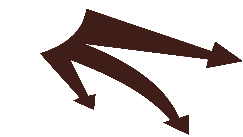 Сталинград
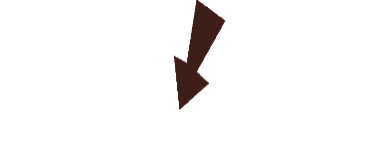 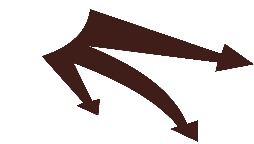 Ростов-на-Дону
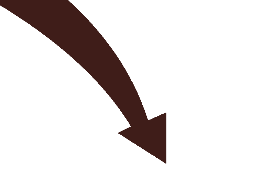 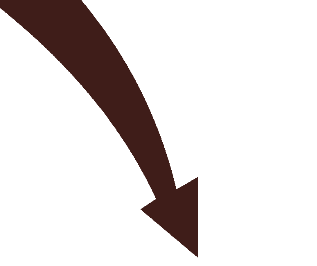 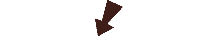 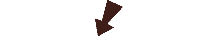 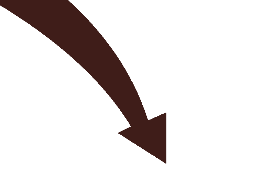 Севастополь
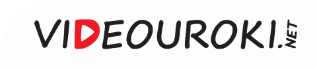 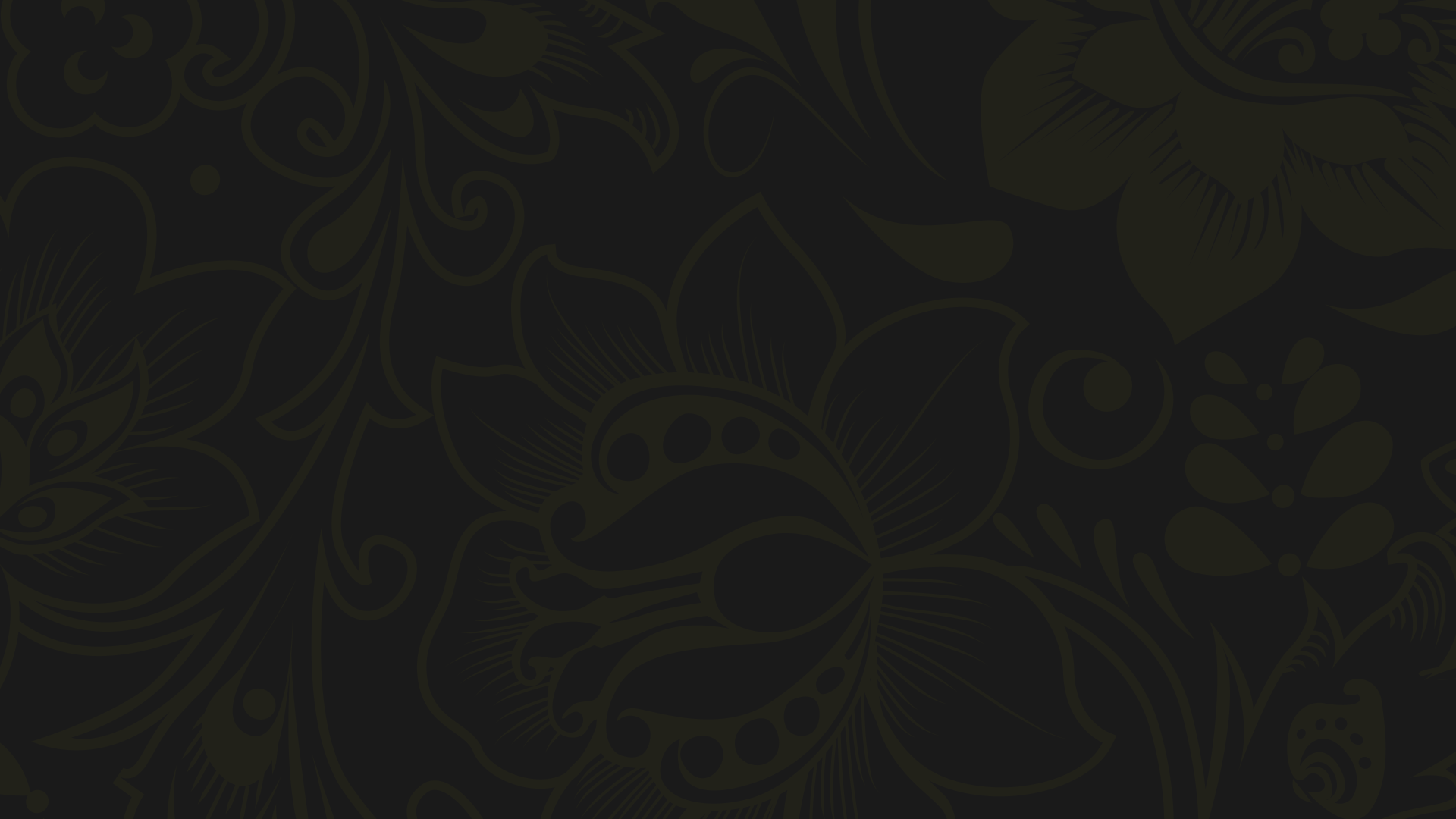 «…В любом случае ... попытаться достигнуть Сталинграда или по
крайней мере подвергнуть его
воздействию …тяжёлого оружия 
с тем, чтобы он потерял своё 
значение как центр военной
промышленности и узел коммуникаций».
Директива № 41 (от 5 апреля 1942 года)
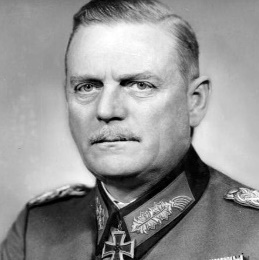 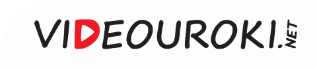 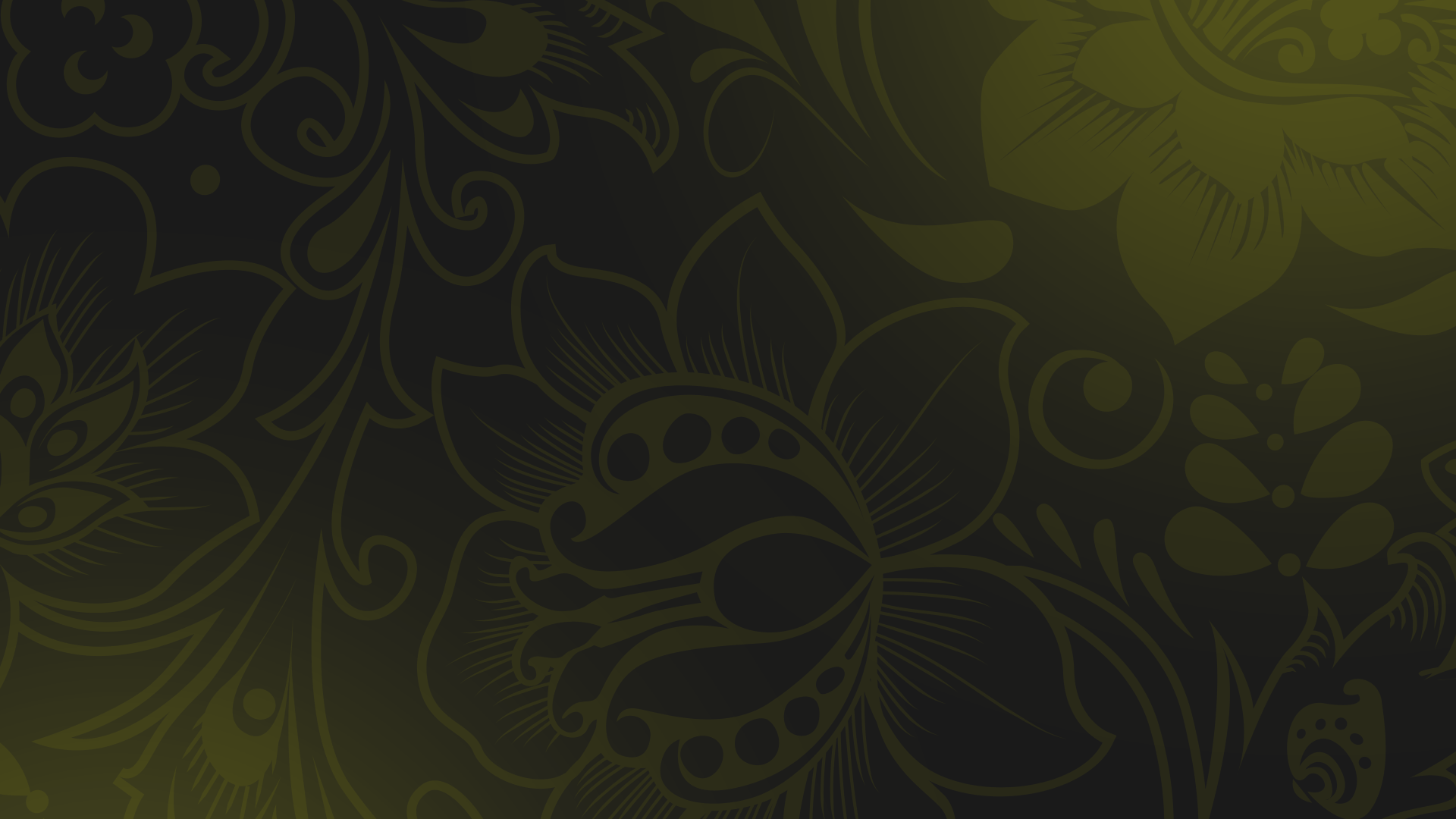 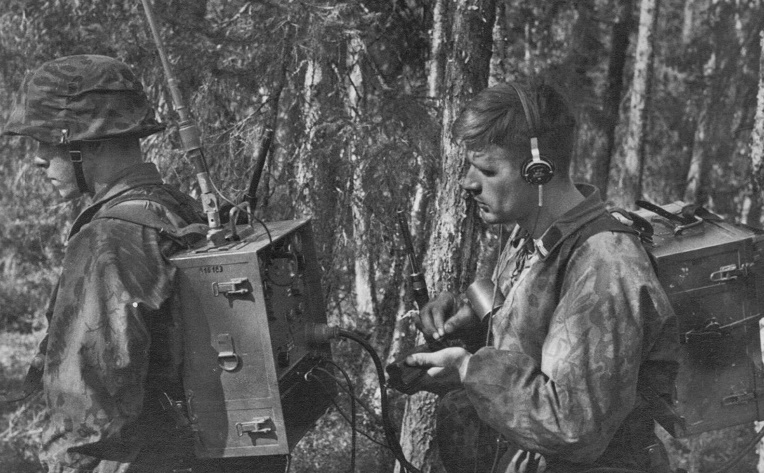 Операция «Кремль»
Помогла сформировать у советского командования ложное мнение о готовящемся наступлении немецких войск на Москву 
в конце июня 1942 года.
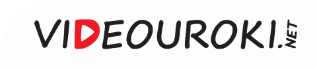 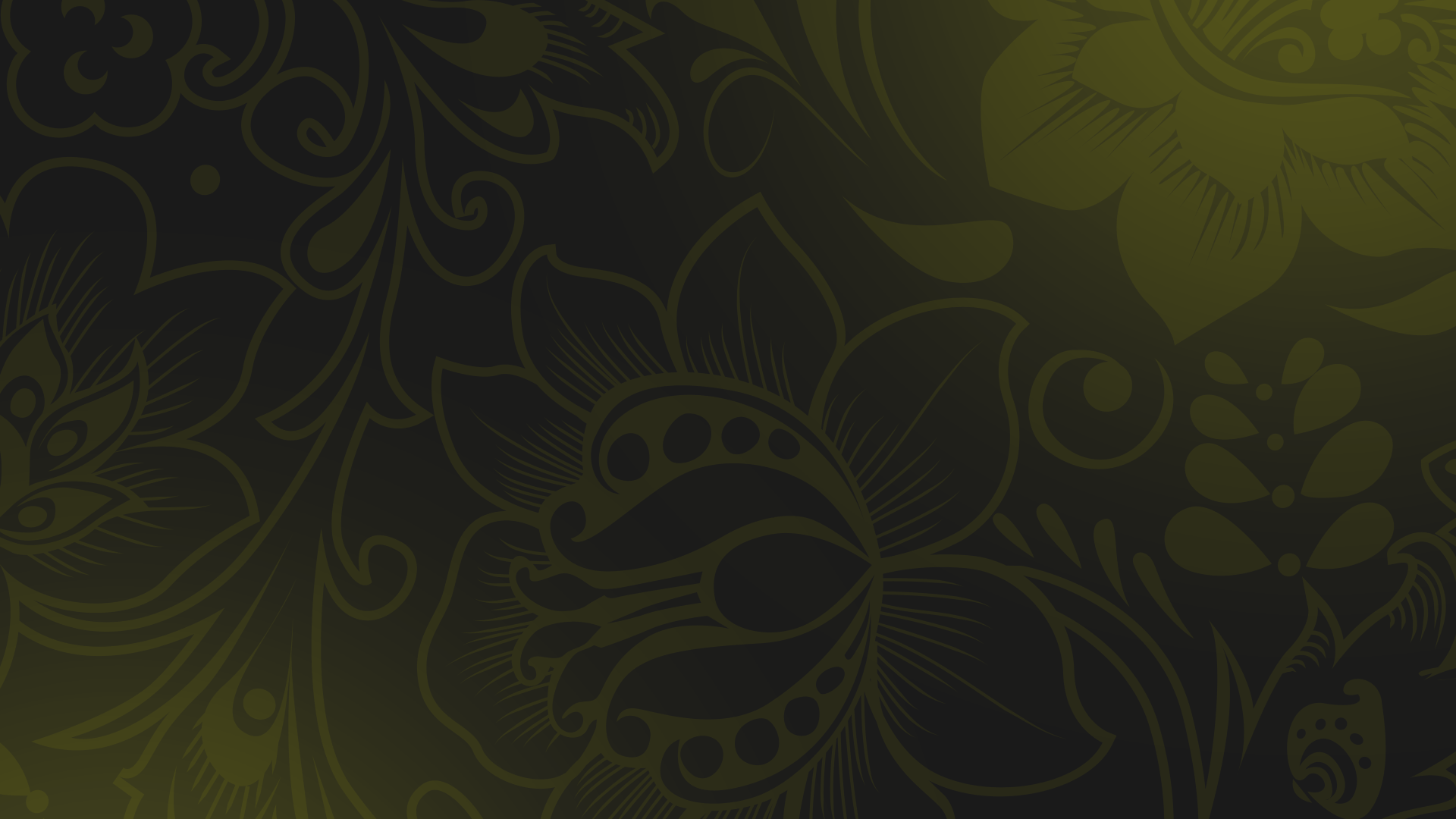 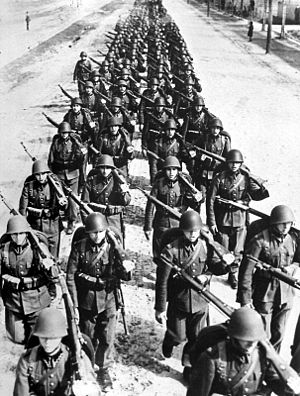 В рамках операции «Кремль» была проведена широкомасштабная кампания по вбросу дезинформации высшему советскому руководству о месте 
и времени главного удара немецких войск летом 1942 года.
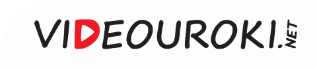 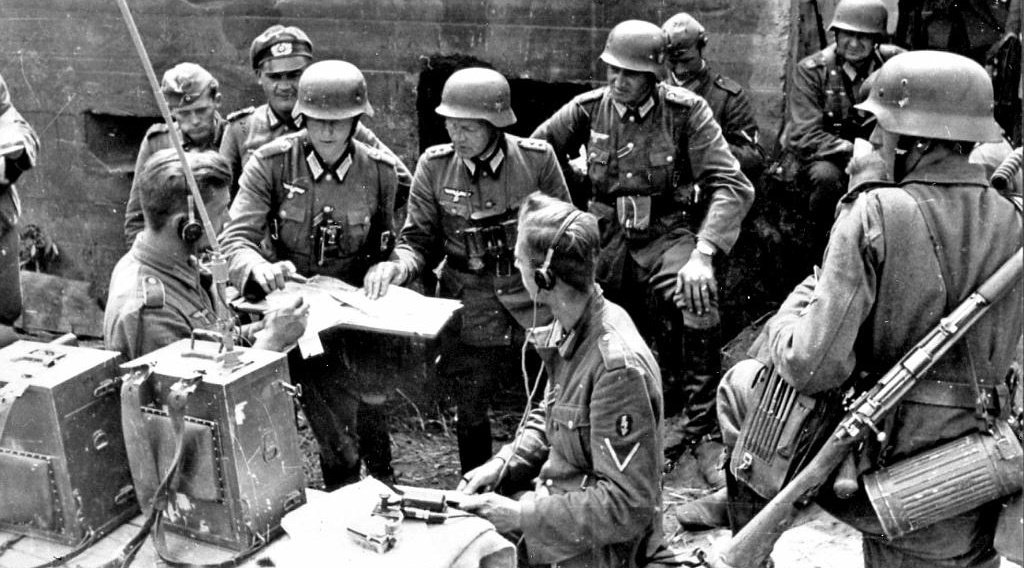 К весне 1942 года перевес сил сохранялся
на стороне германских войск.
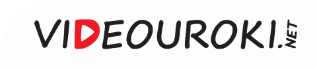 Ситуация на фронте весной 1942 года
1
2
3
Сосредоточение на южном крыле советско-германского фронта 
97 дивизий
Отсутствие второго
 фронта в Европе
Появление у Германии возможности перебросить войска на Восток
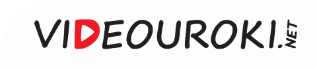 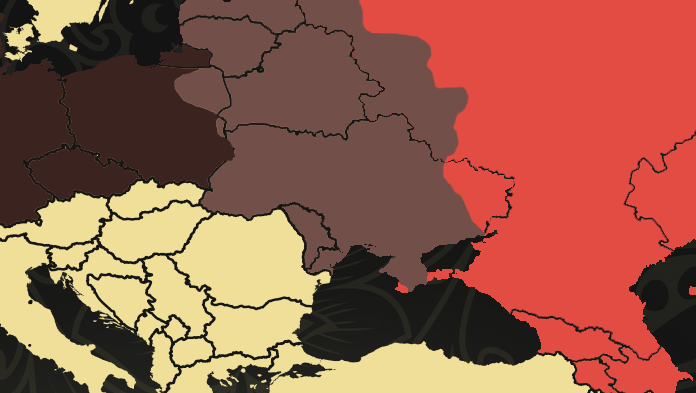 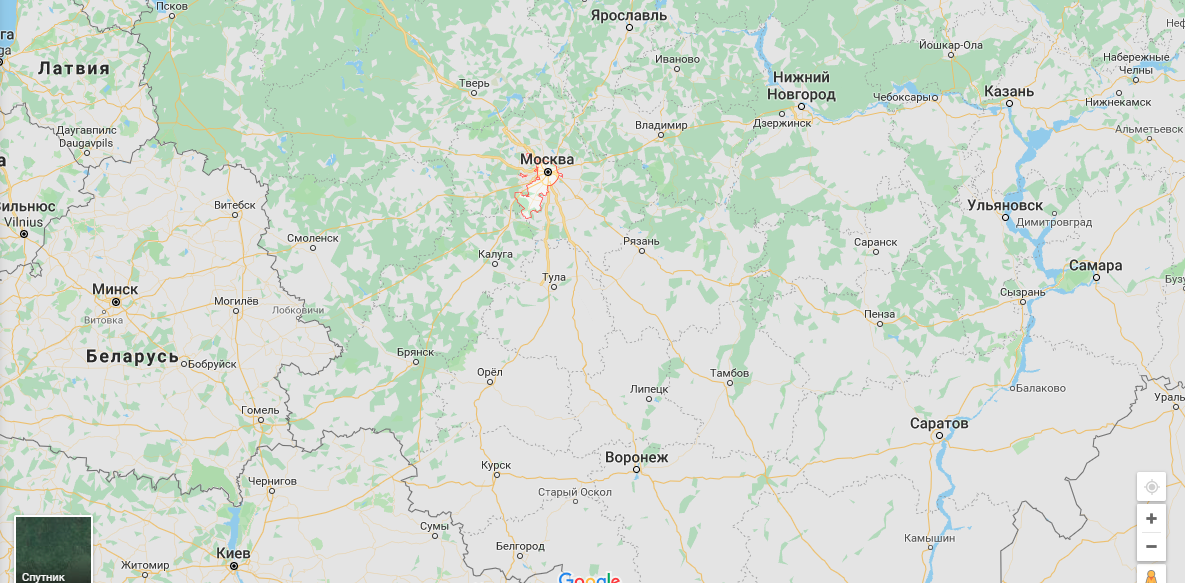 Москва
Оккупированная Германией территория СССР
СССР
8 мая 1942 года ударная группировка сил вермахта нанесла удар по войскам Крымского фронта.
Линия Восточного фронта в конце 1941 года
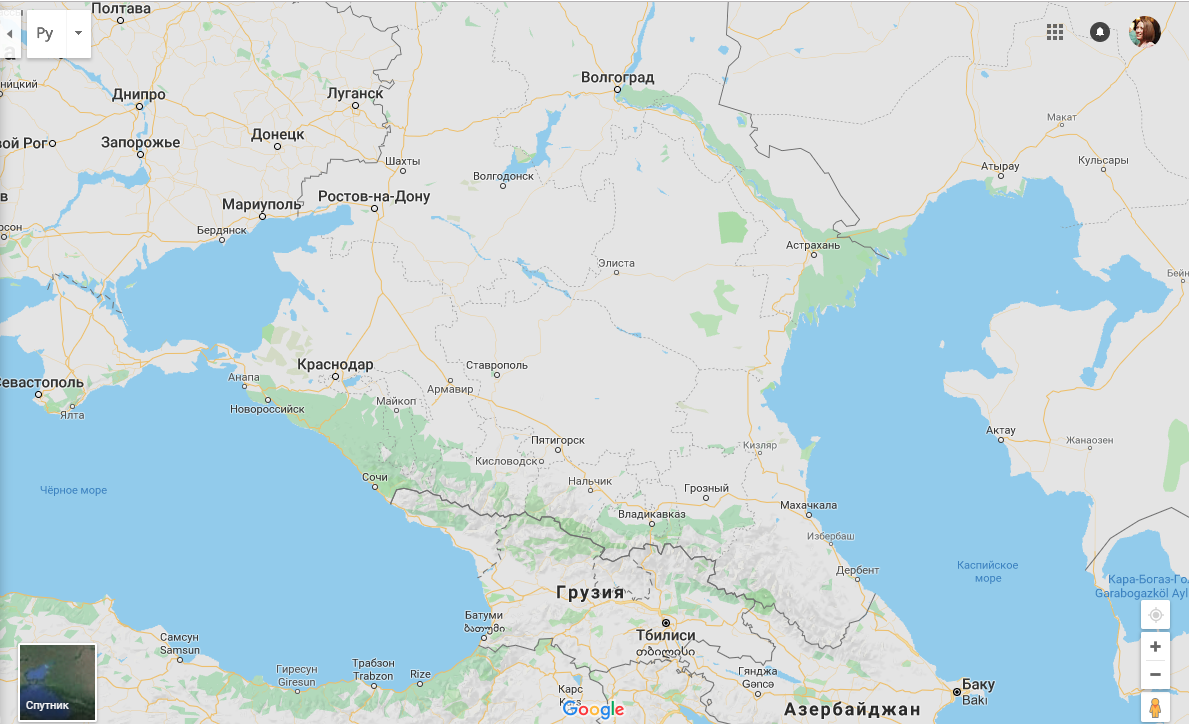 Сталинград
Ростов-на-Дону
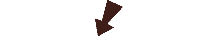 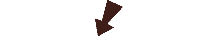 Севастополь
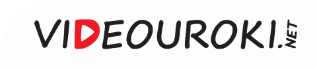 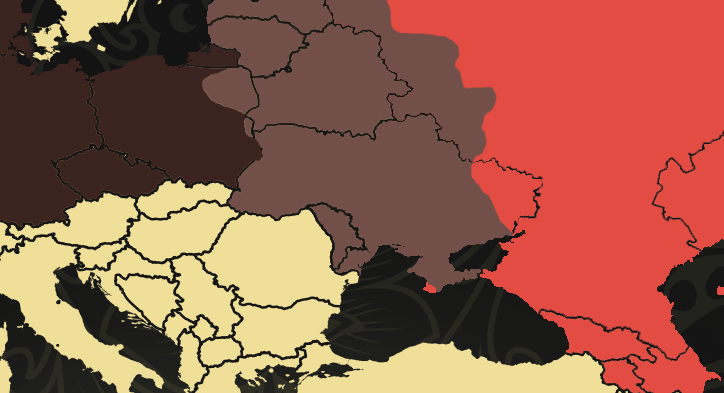 Москва
СССР
Германия
Сталинград
Ростов-на-Дону
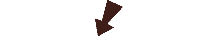 Севастополь
Керченский полуостров
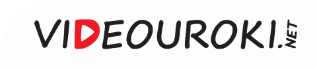 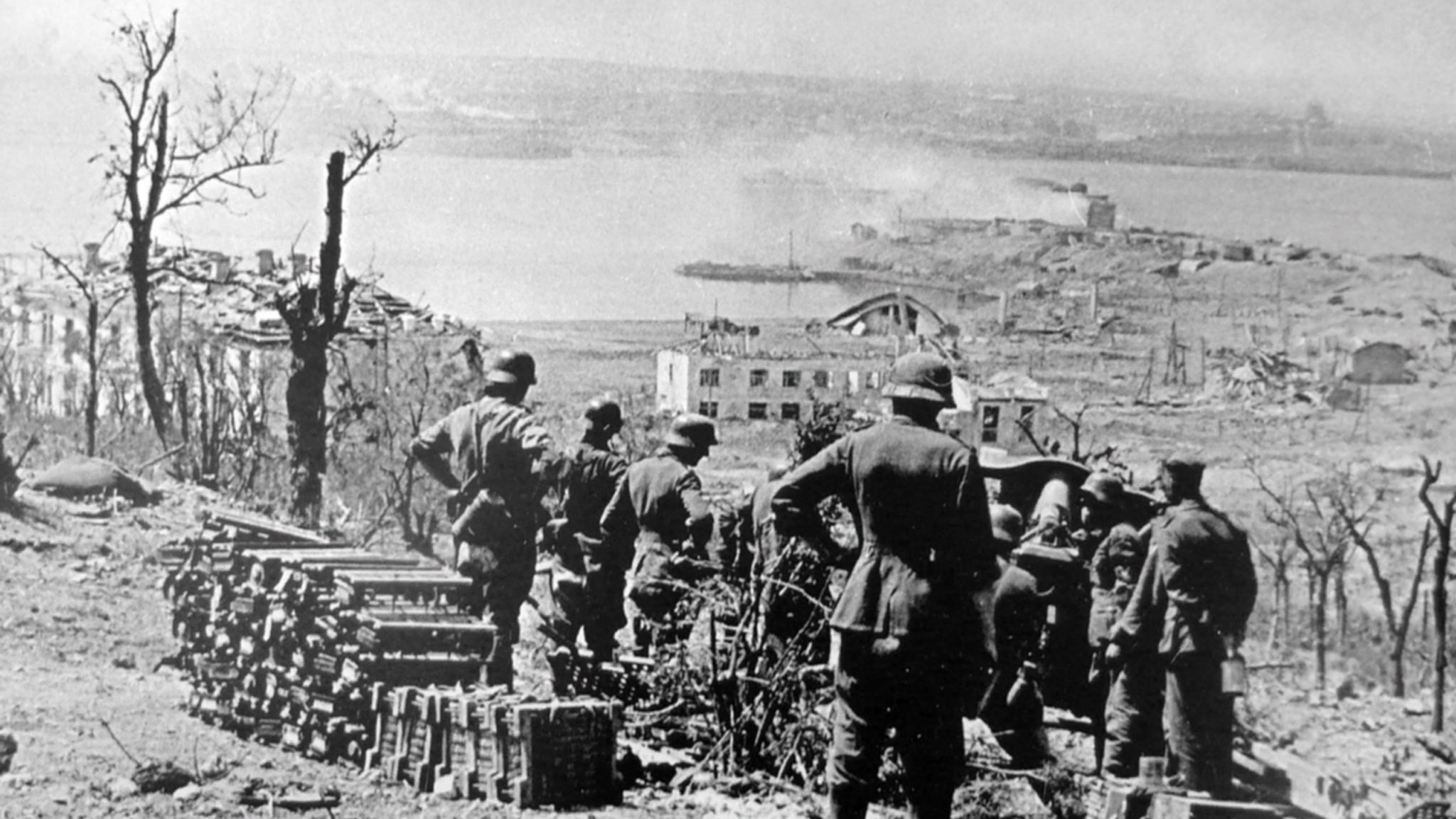 Немцы под Севастополем
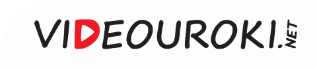 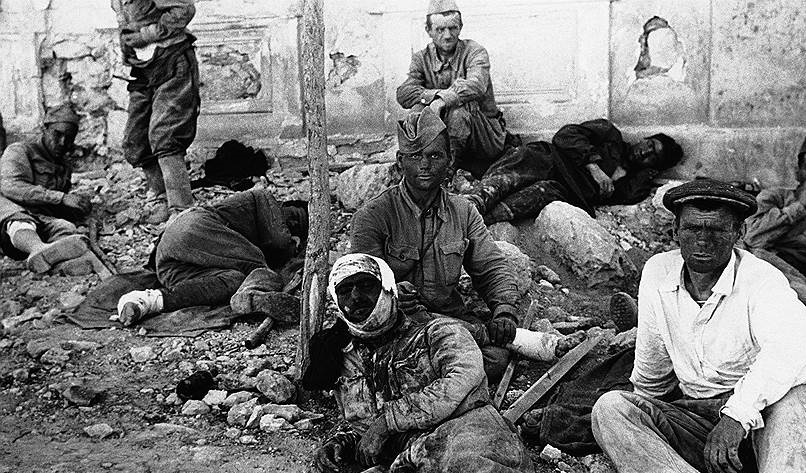 В осаждённом Севастополе
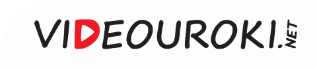 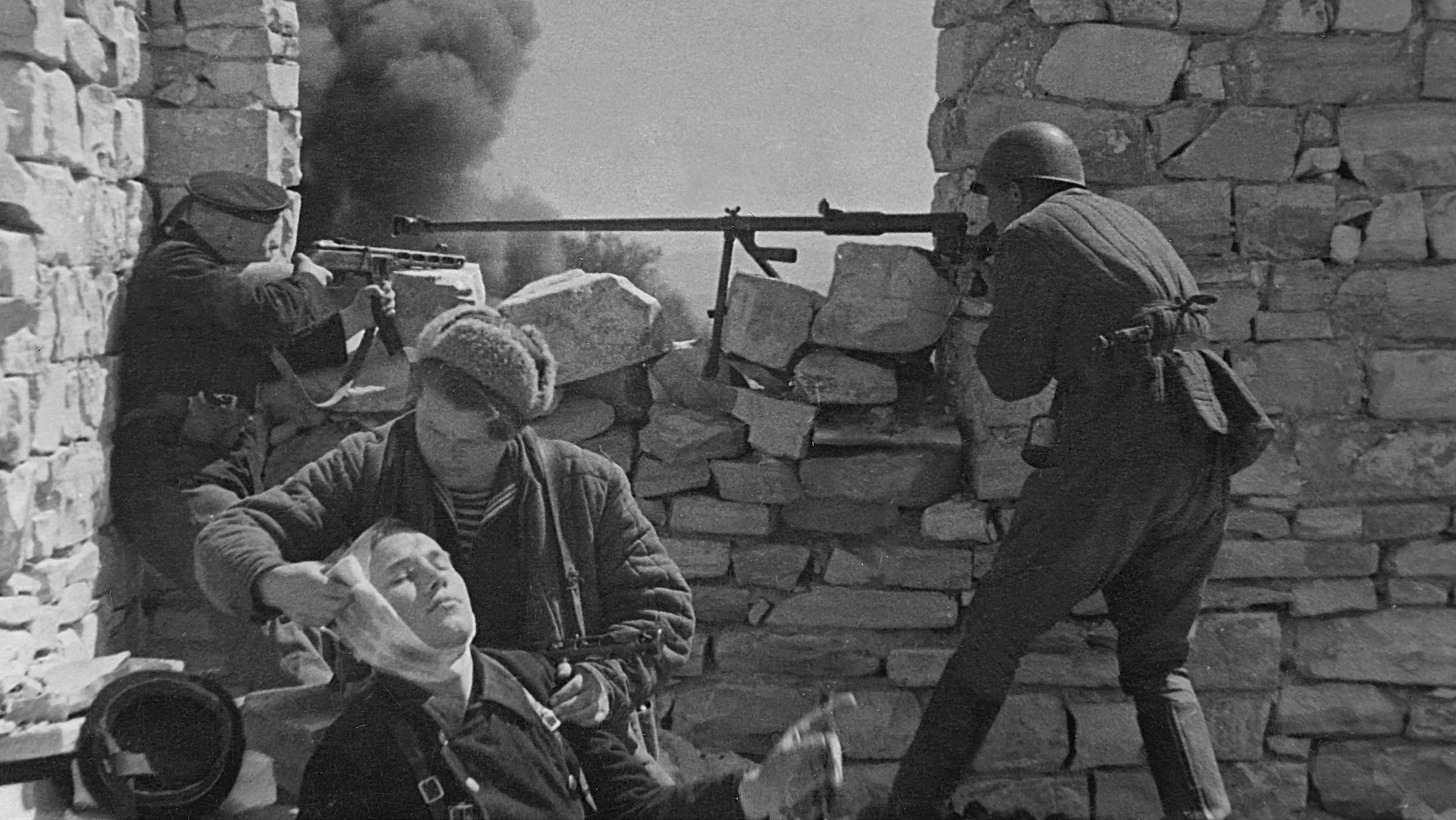 4 июля 1942 года Ставка дала 
приказ оставить Севастополь.
В осаждённом Севастополе
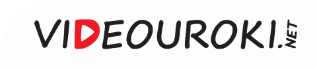 Ситуация на фронте весной 1942 года
1
2
3
Войска двух советских армий попали в окружение и были уничтожены противником
12 мая 1942 года Красная Армия начала наступление 
в районе Харькова
Наступление РККА было сорвано немецкими войсками
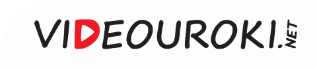 Ситуация на фронте весной 1942 года
Неудачные действия СССР в Крыму
и под Харьковом
Ещё больший перевес сил вермахта 
на южном крыле Восточного фронта
Переход стратегической инициативы 
к немецкому командованию
Постановка оборонительных задач перед советскими войсками
Необходимость остановки наступления немецких войск из района Харькова на восточном направлении
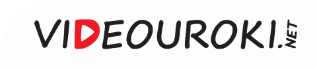 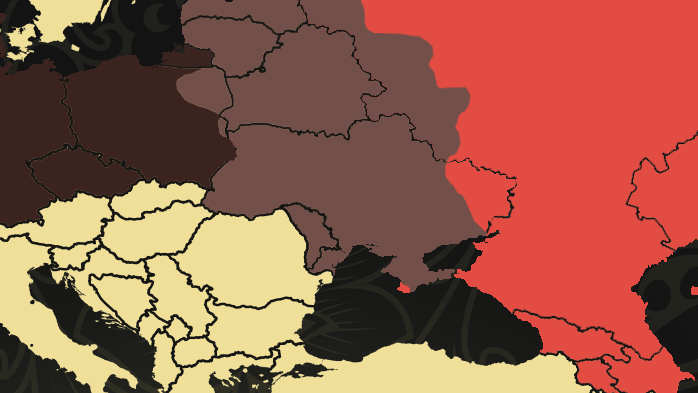 Москва
Оккупированная Германией территория СССР
СССР
В конце июля 
1942 года германские войска завладели Донбассом 
и вышли к Дону. 
24 июля ими был занят Ростов-на-Дону.
р. Волга
р. Дон
Харьков
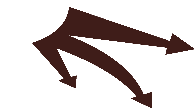 Сталинград
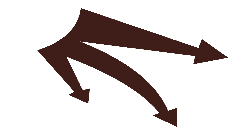 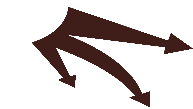 Ростов-на-Дону
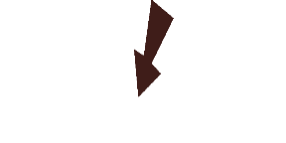 Севастополь
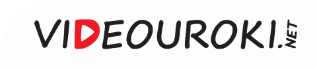 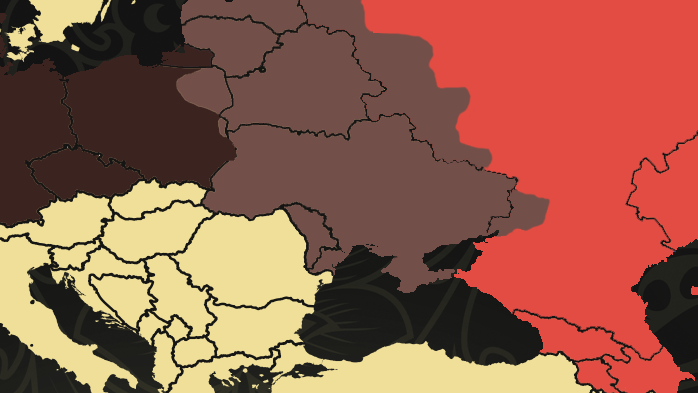 Москва
Оккупированная Германией территория СССР
СССР
В конце июля 
1942 года германские войска завладели Донбассом 
и вышли к Дону. 
24 июля ими был занят Ростов-на-Дону.
р. Волга
р. Дон
Харьков
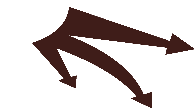 Сталинград
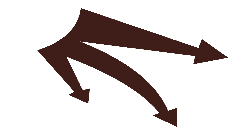 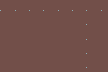 Ростов-на-Дону
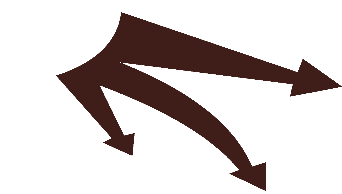 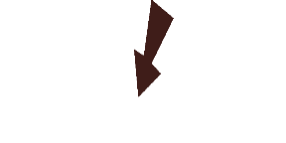 Севастополь
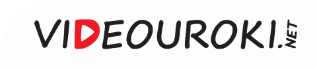 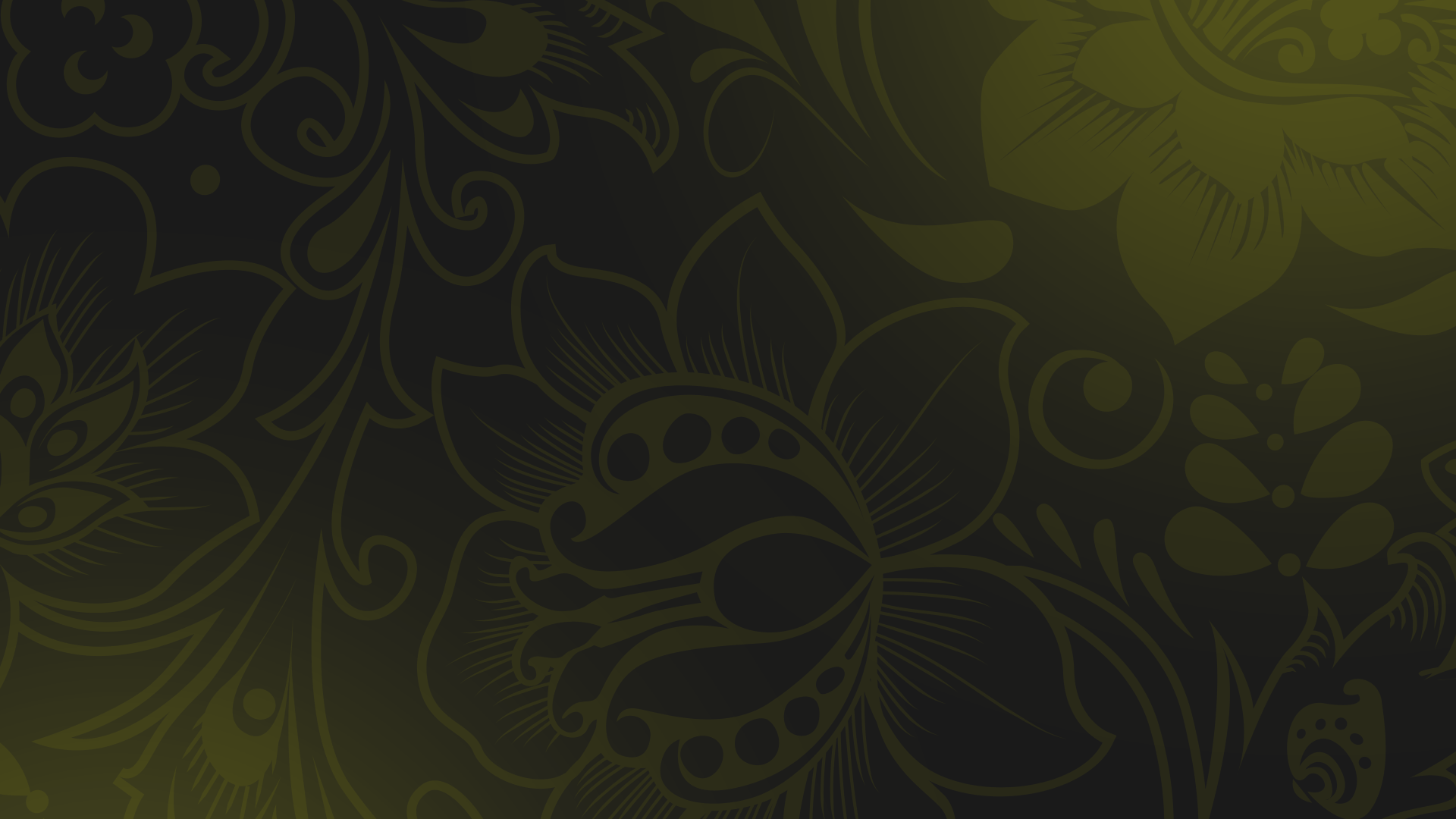 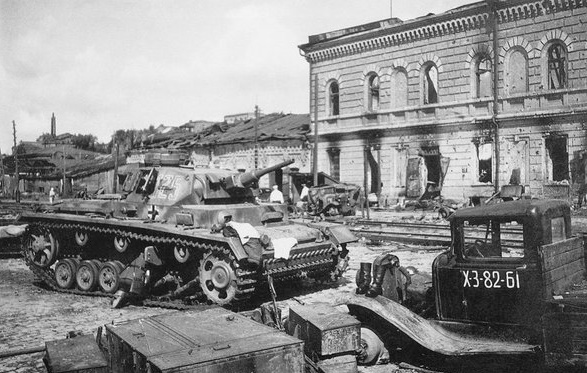 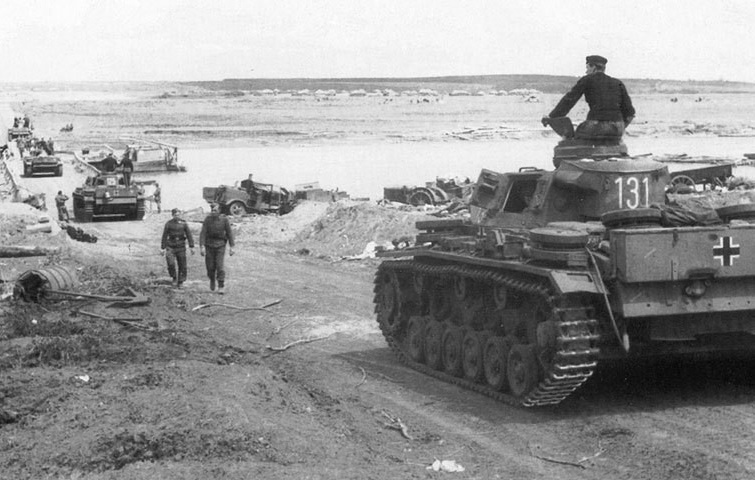 Конец июня
1942 года
Ставке стало понятно, что основной удар
в летней наступательной кампании сил 
вермахта будет нанесён именно по 
Сталинграду, но немецкая армия находилась
уже в непосредственной близости к городу.
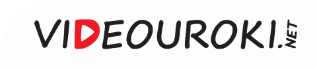 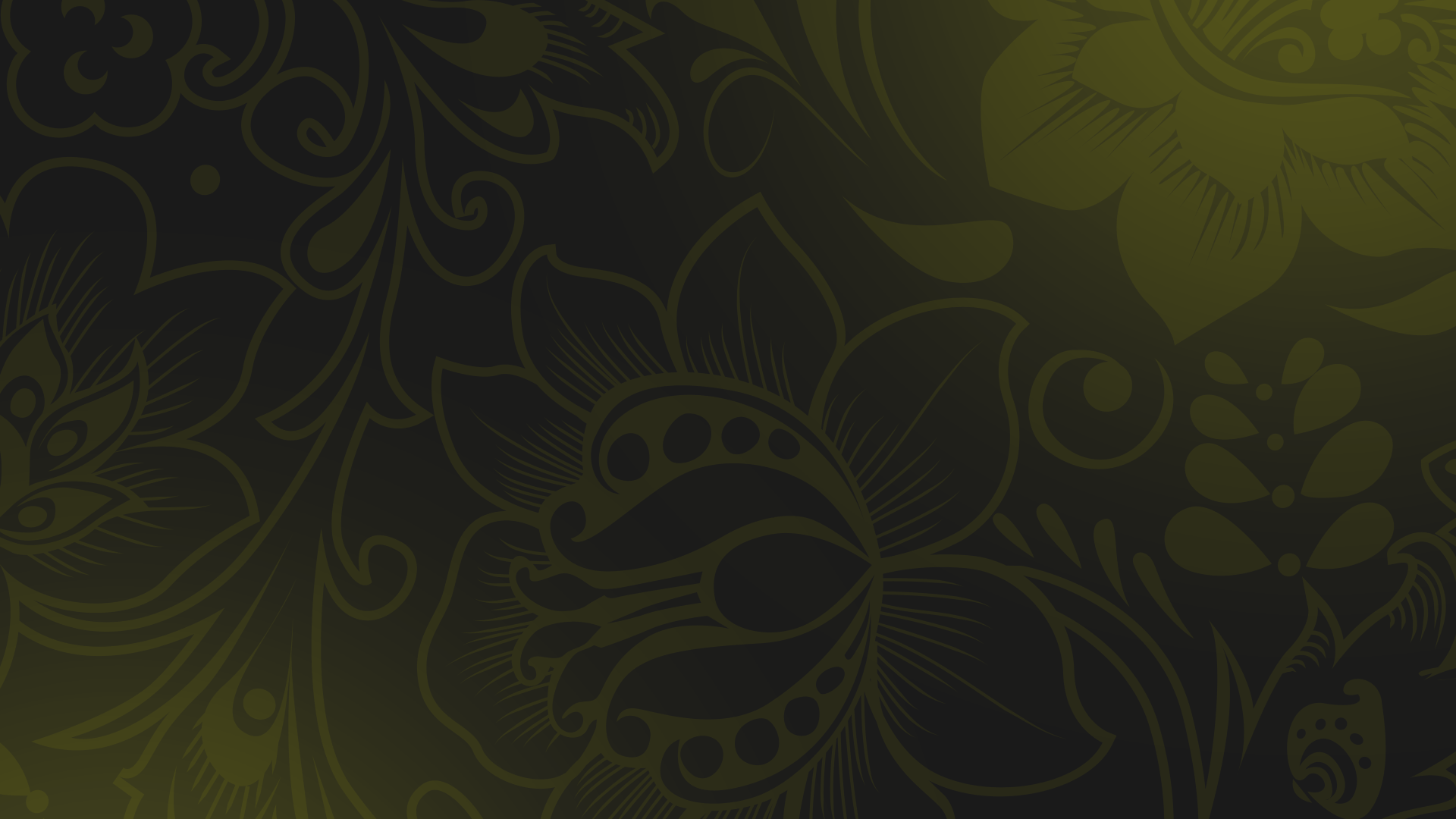 Цели приказа Сталина № 227
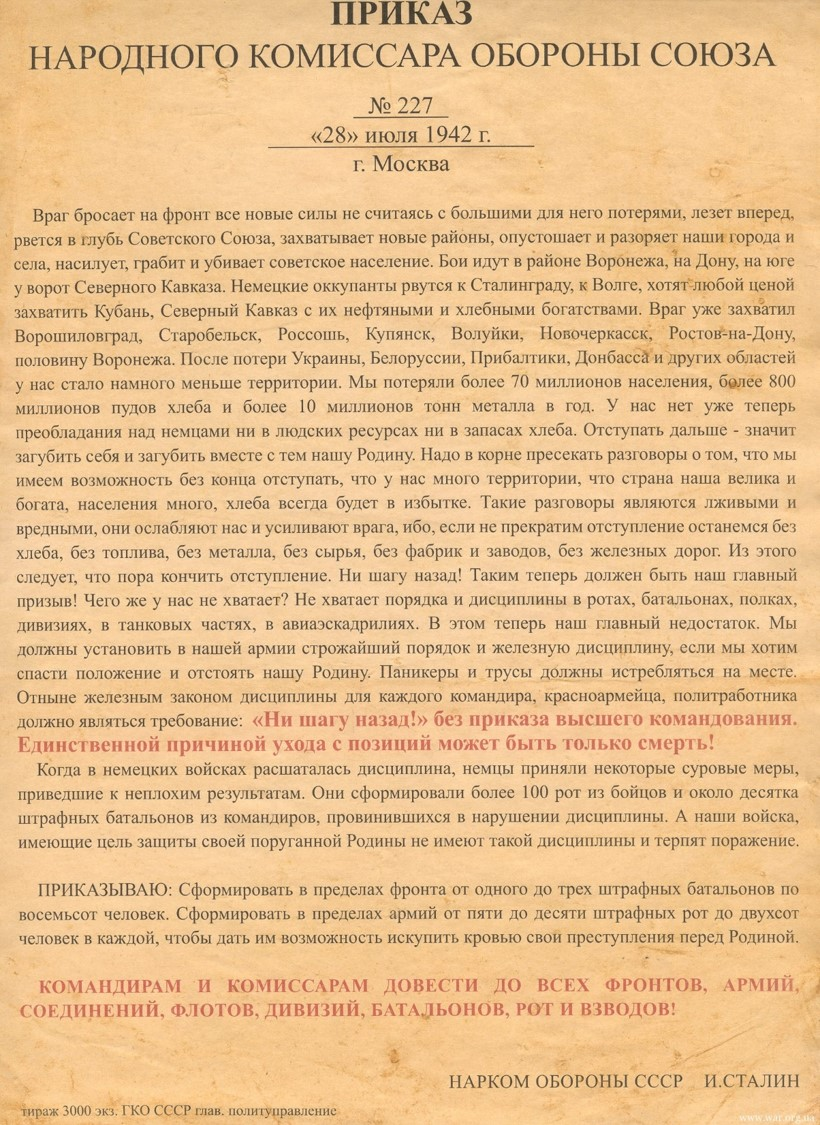 Прекращение отступления советских войск.
1
Ликвидация пораженческих настроений 
в армии.
2
3
Повышение уровня дисциплины и ответственности командного состава.
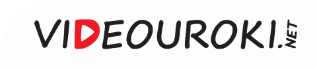 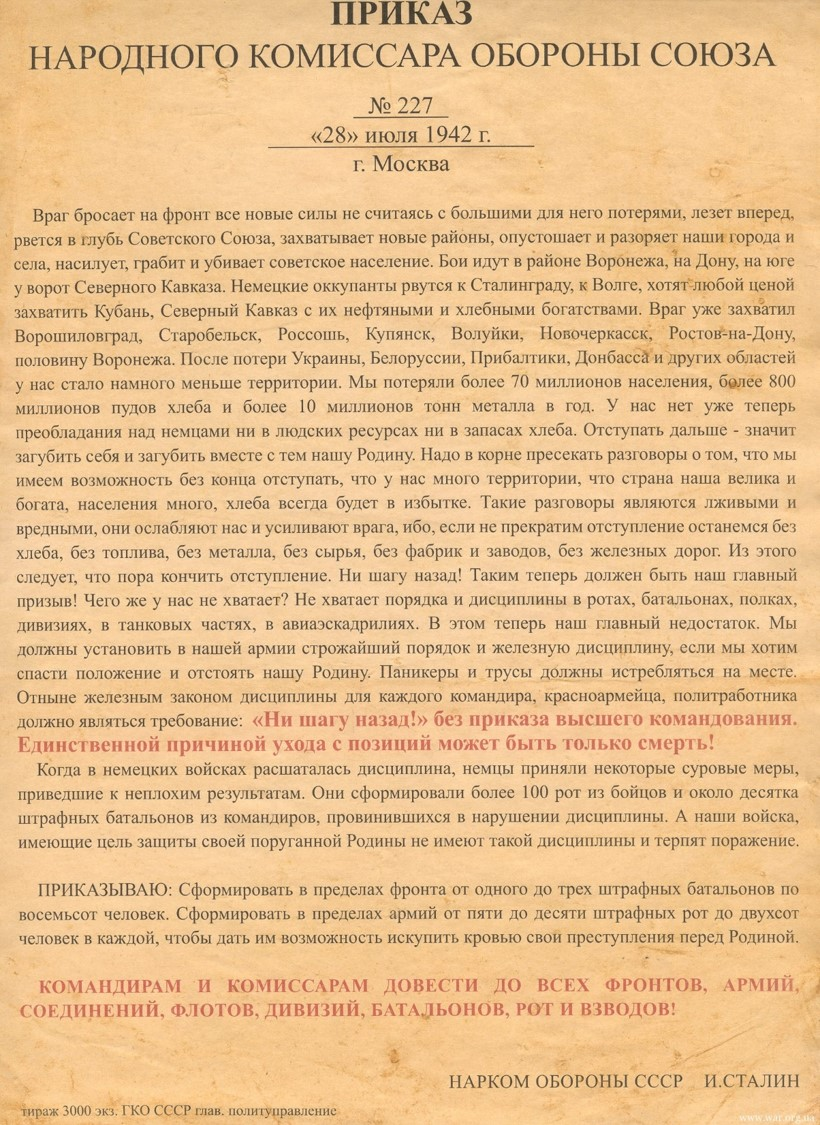 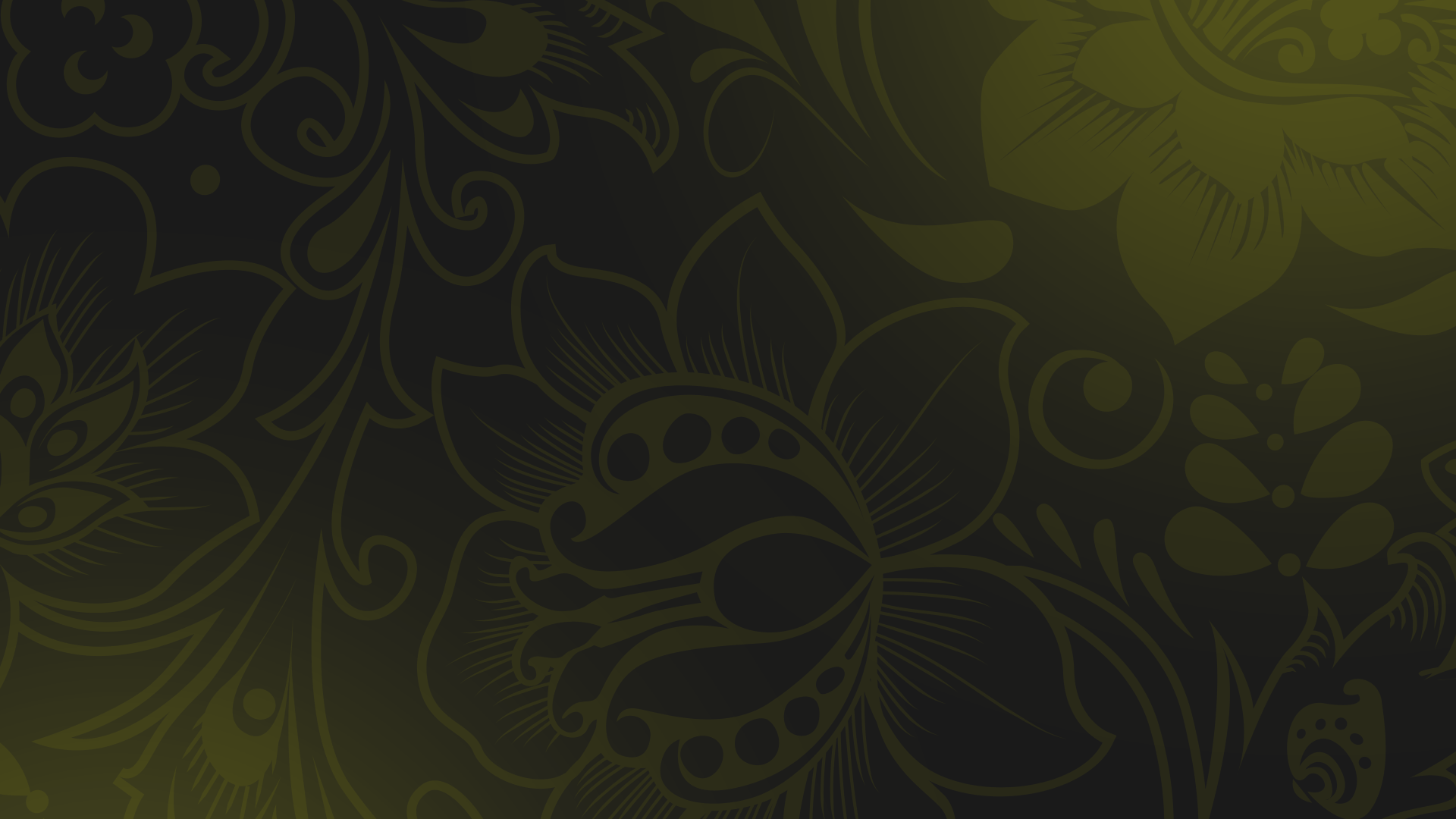 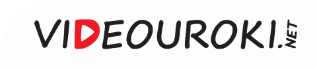 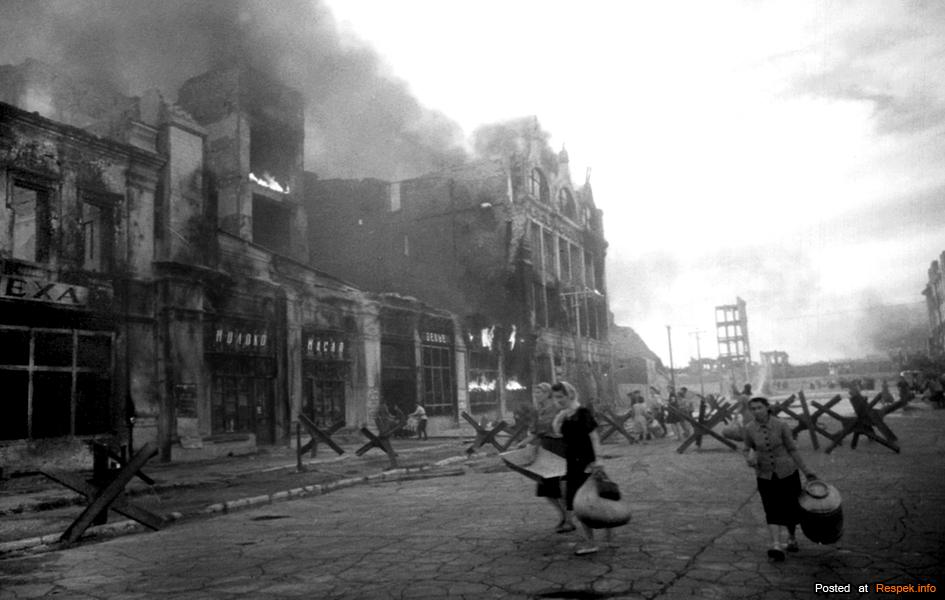 Вид на разрушенный Сталинград
Немецкое наступление на Сталинград продолжалось с 17 июля по 18 ноября 1942 года.
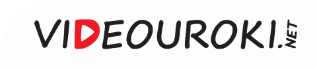 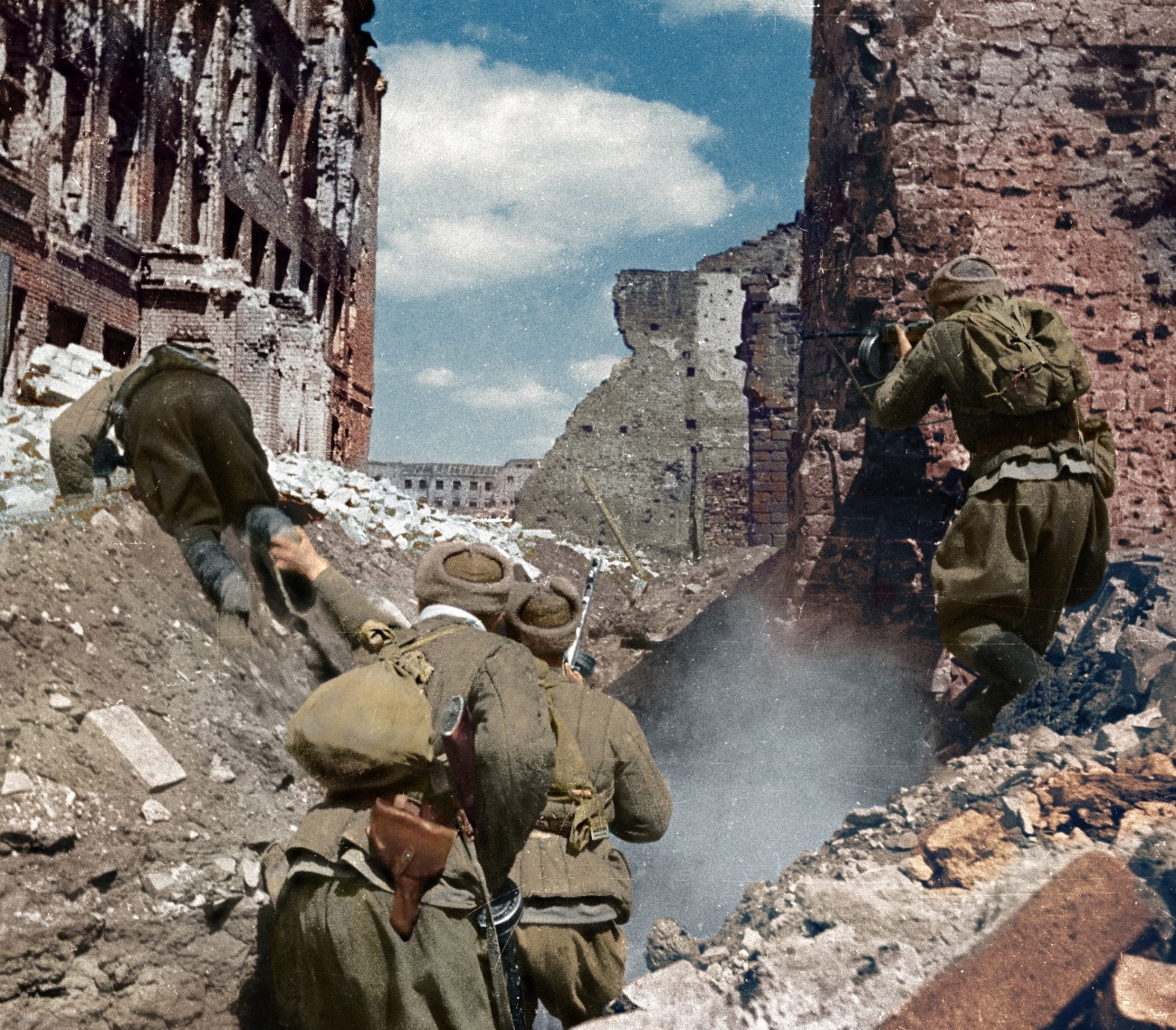 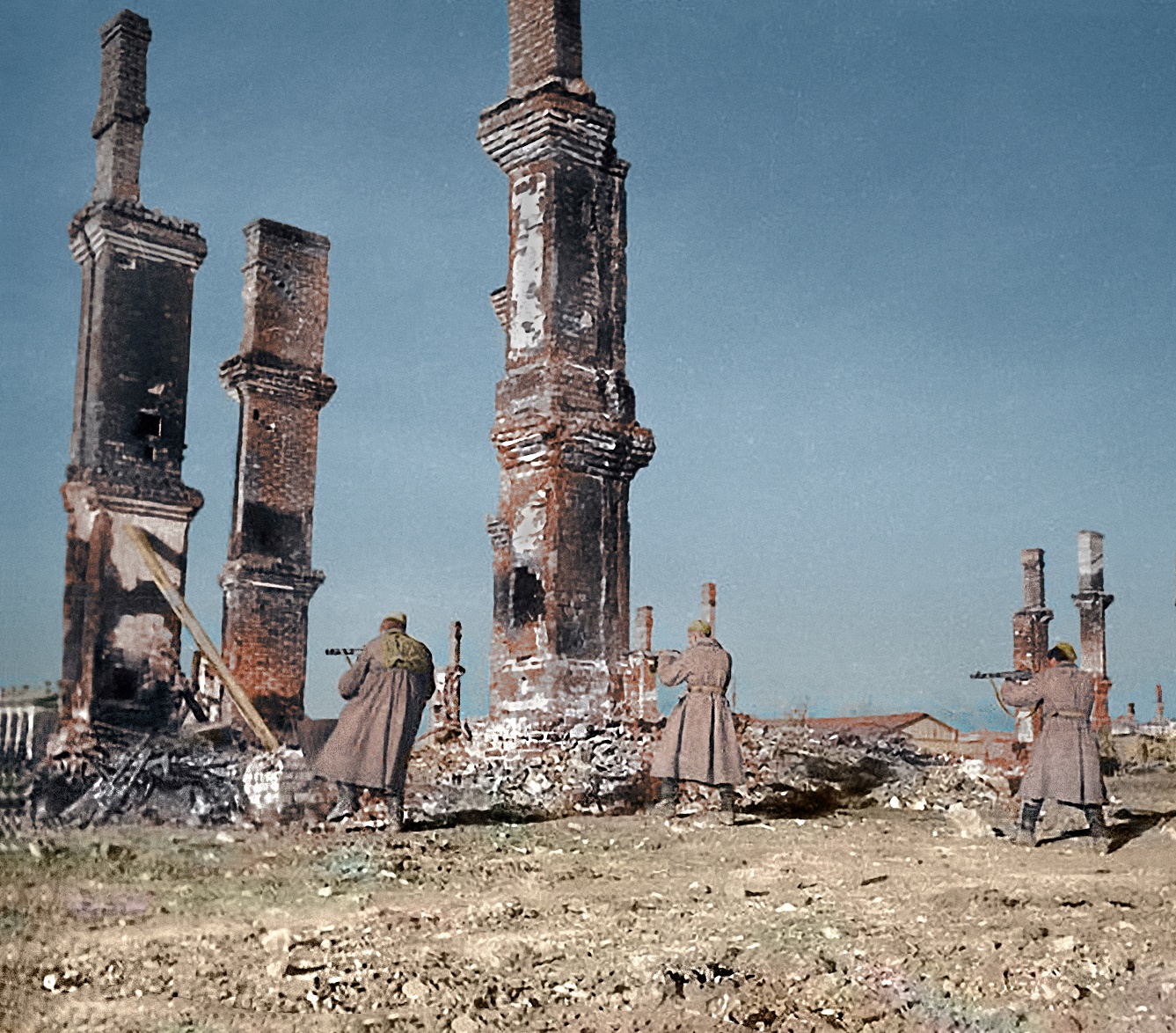 С начала сентября 
в городе шли ожесточённые уличные бои. 

Однако войскам вермахта не удалось полностью занять город.
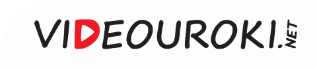 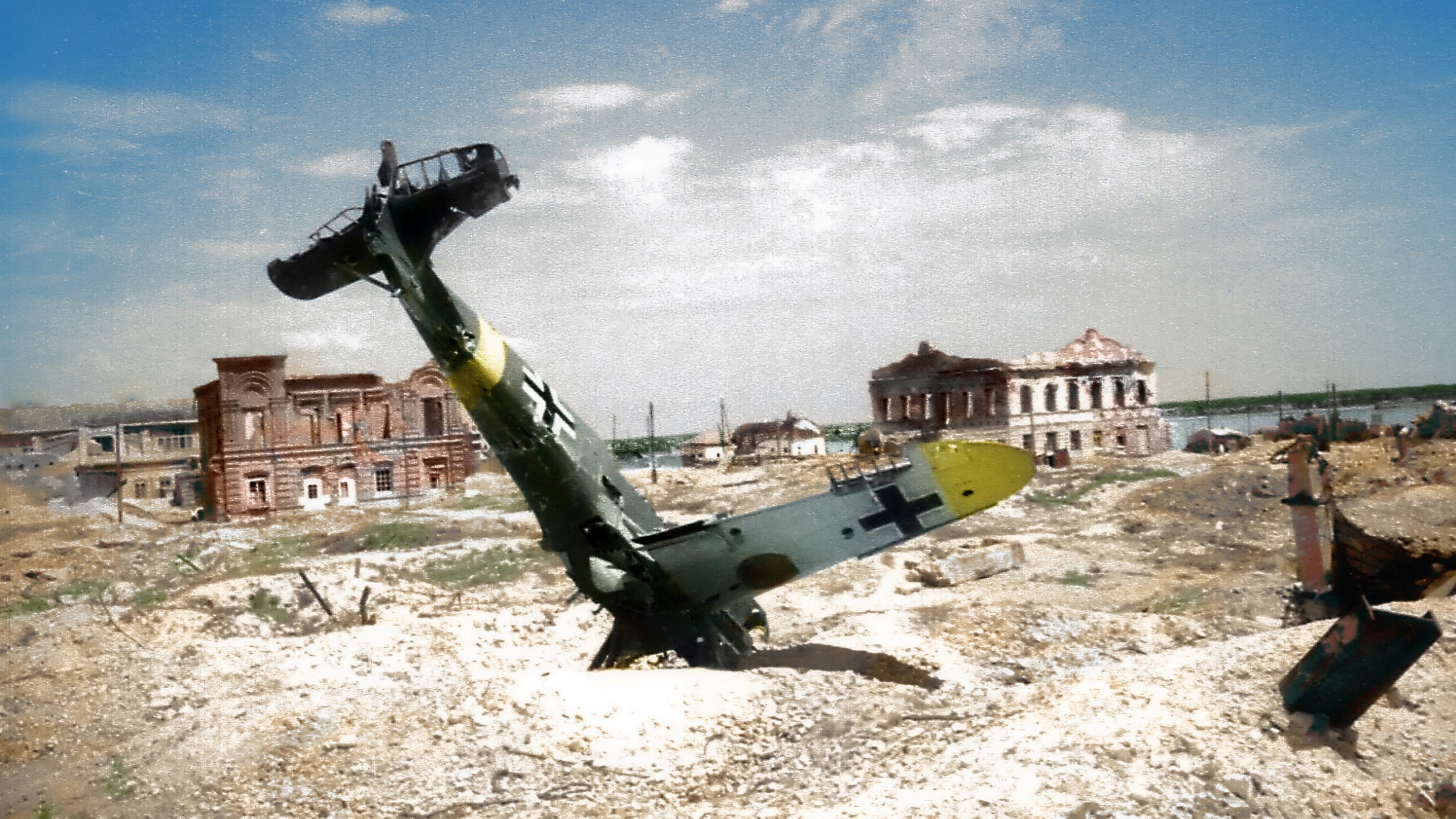 Подбитый 
Мессершмитт Bf 109.
Сталинград.
1942
К ноябрю 1942 года потери немецких войск в междуречье Волги и Дона составили почти 700 тысяч убитыми и ранеными.
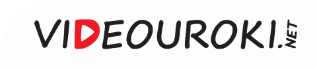 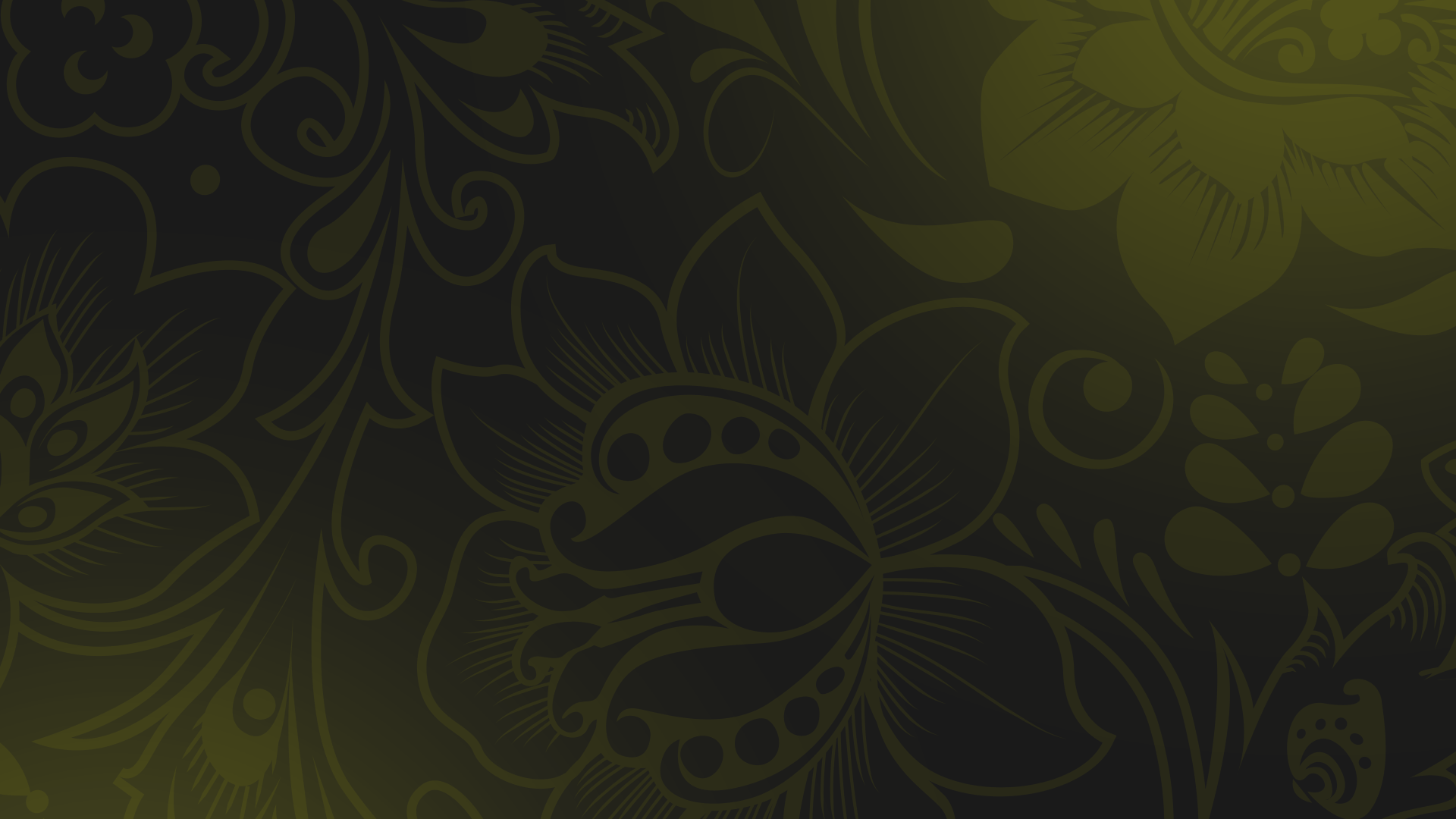 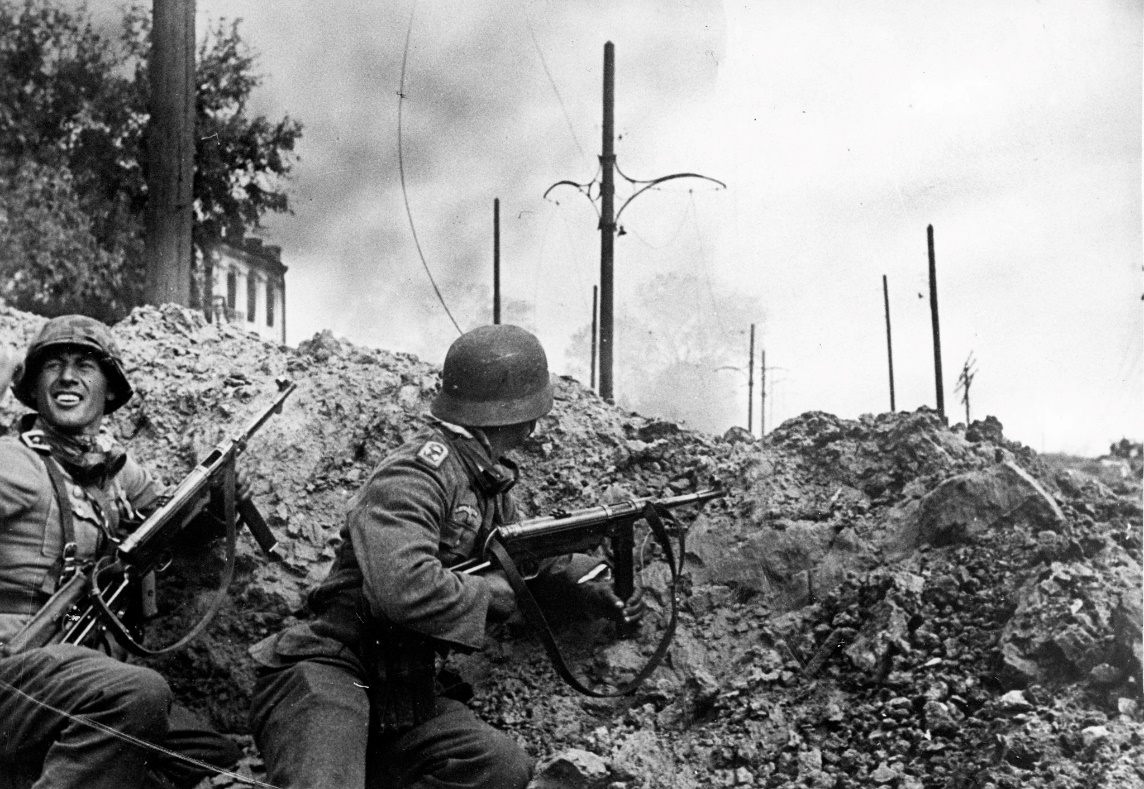 Ноябрь
1942 года
Немецкие войска в Сталинграде
были вынуждены перейти 
от наступления к обороне.
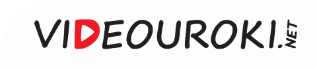 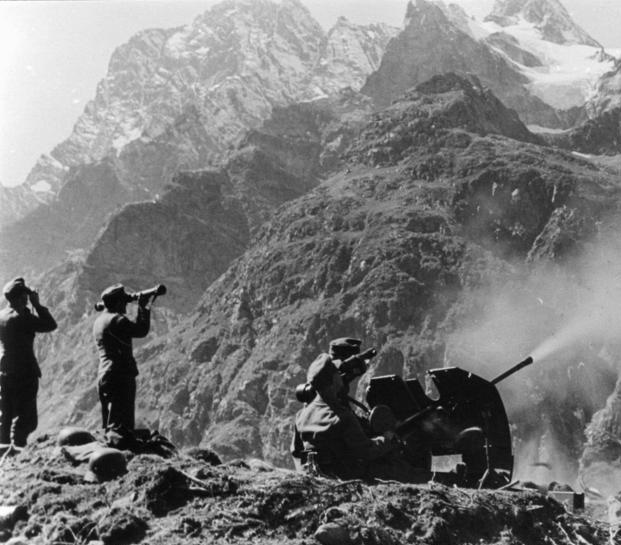 Кавказ – крайне важный стратегический 
и экономический регион.
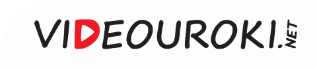 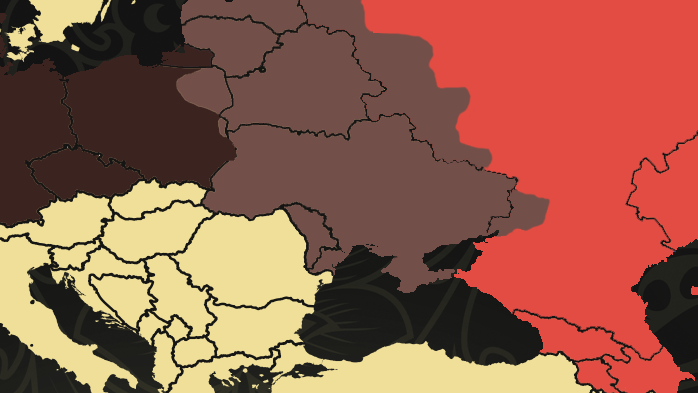 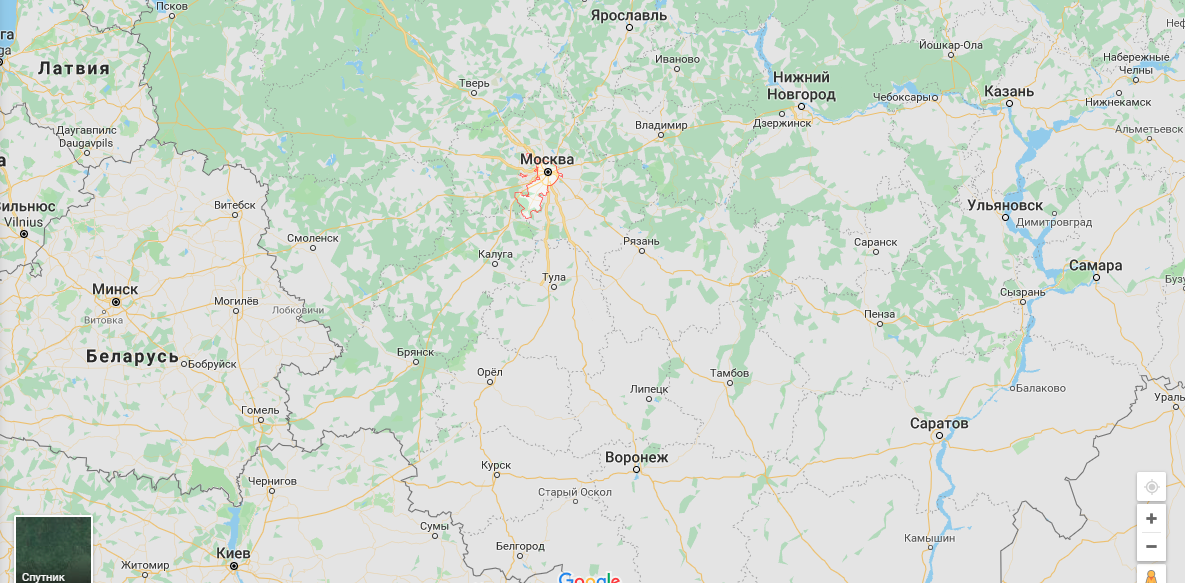 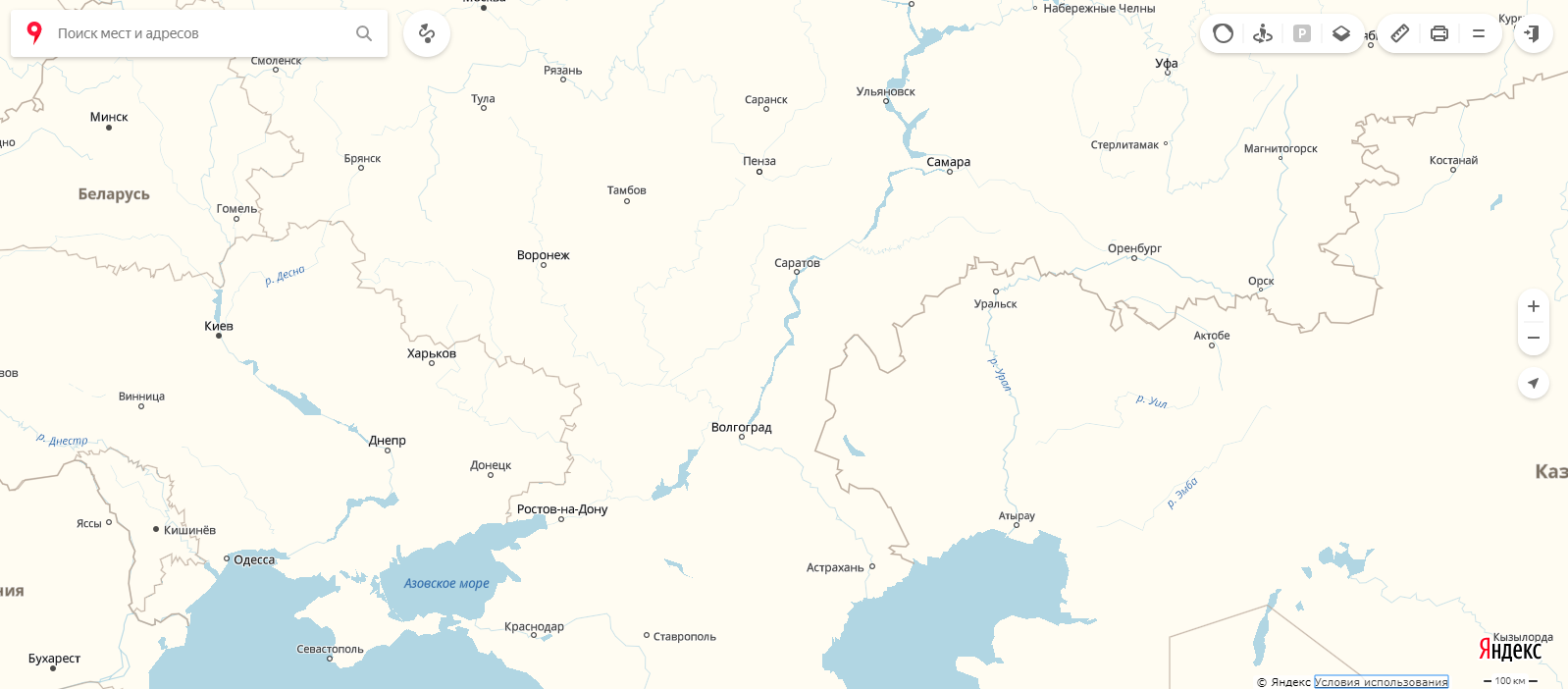 Москва
Оккупированная Германией территория СССР
СССР
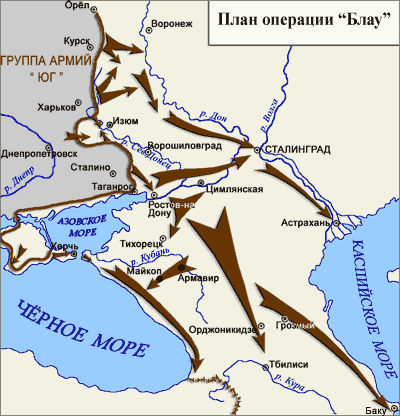 Германия
р. Волга
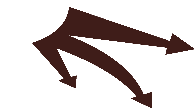 Воронеж
р. Дон
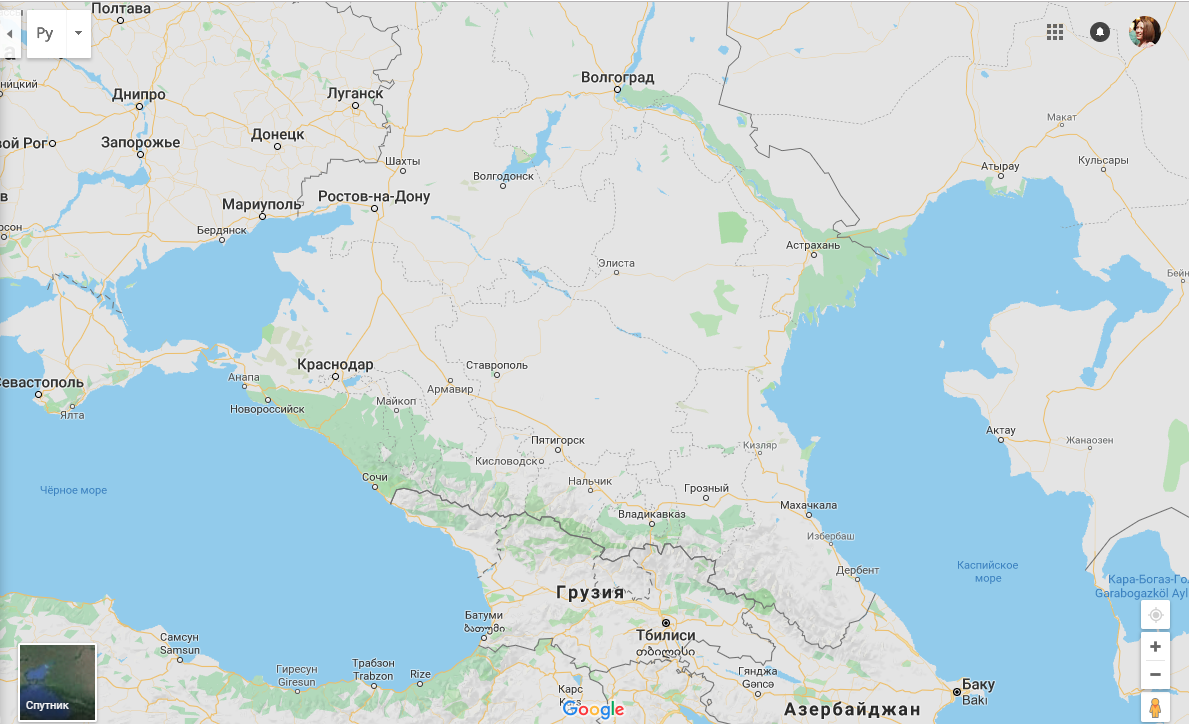 Харьков
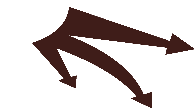 Сталинград
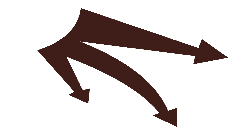 Ростов-на-Дону
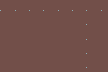 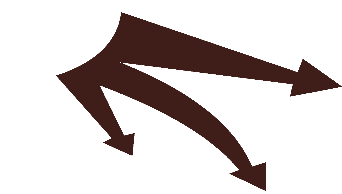 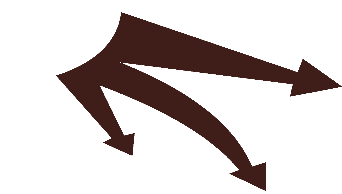 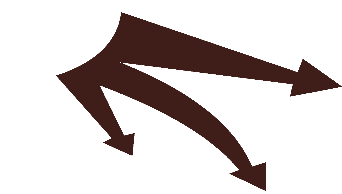 Севастополь
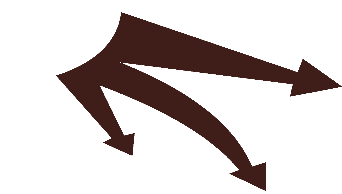 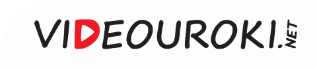 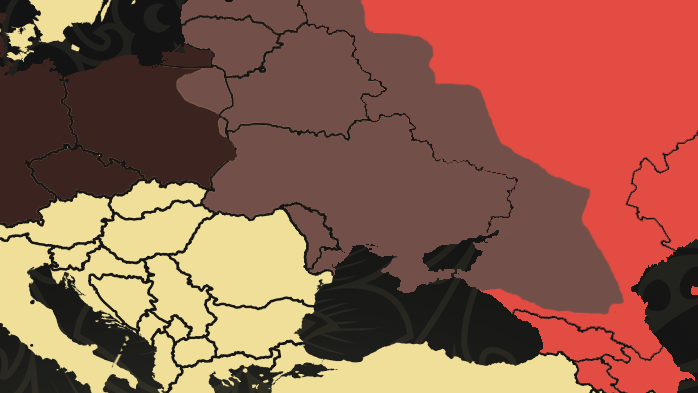 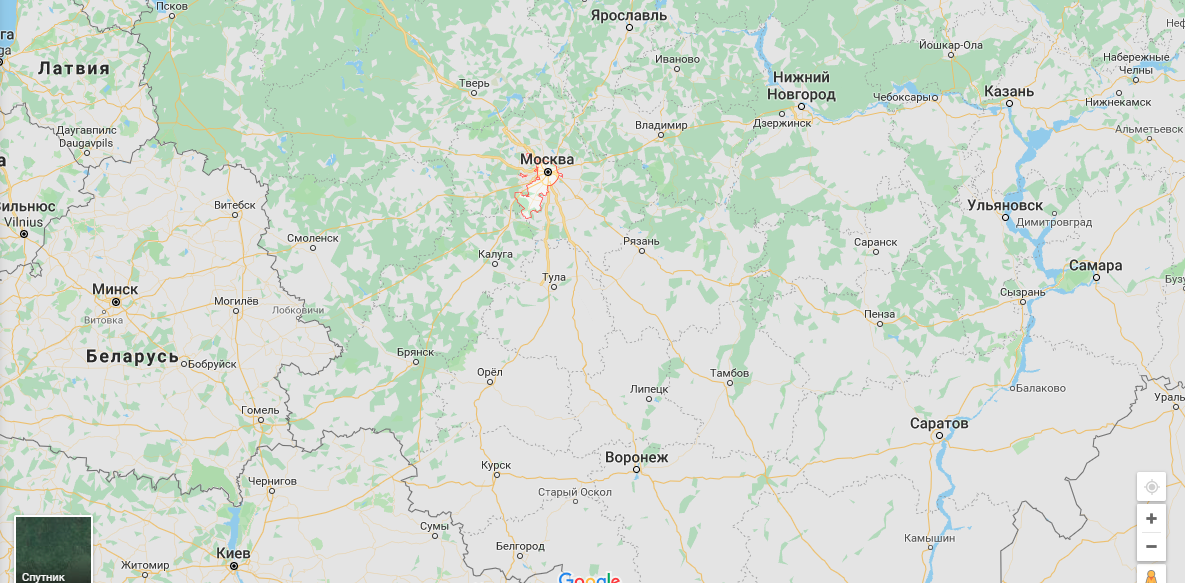 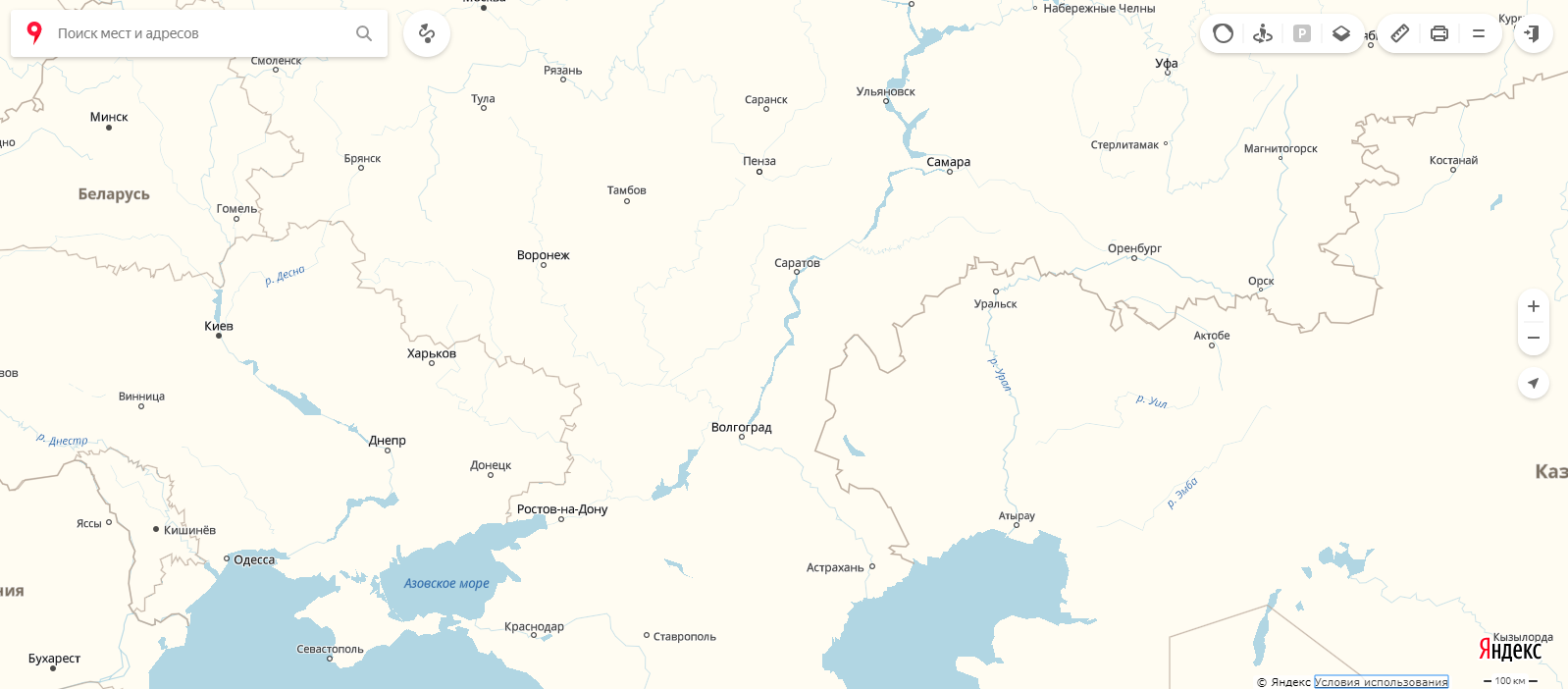 Москва
Оккупированная Германией территория СССР
СССР
Уже к концу сентября 1942 года удалось занять большую часть Кубани, Северного Кавказа, а также водрузить немецкий флаг на Эльбрусе.
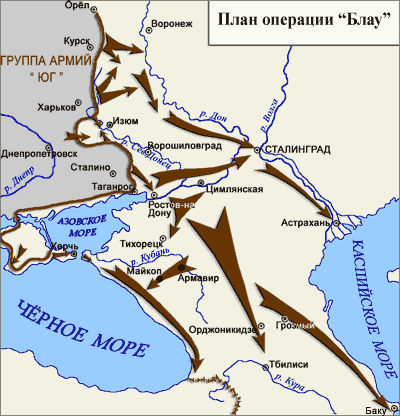 р. Волга
Воронеж
р. Дон
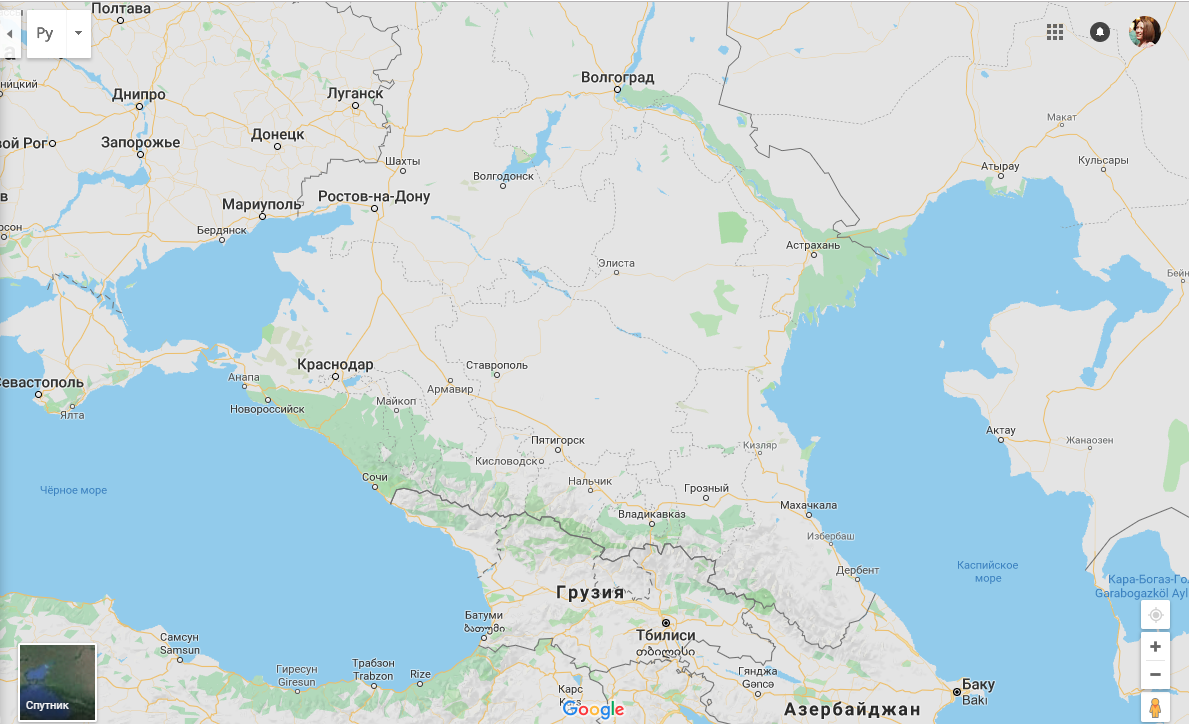 Харьков
Сталинград
Ростов-на-Дону
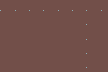 Эльбрус
Севастополь
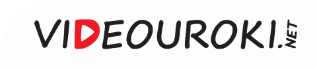 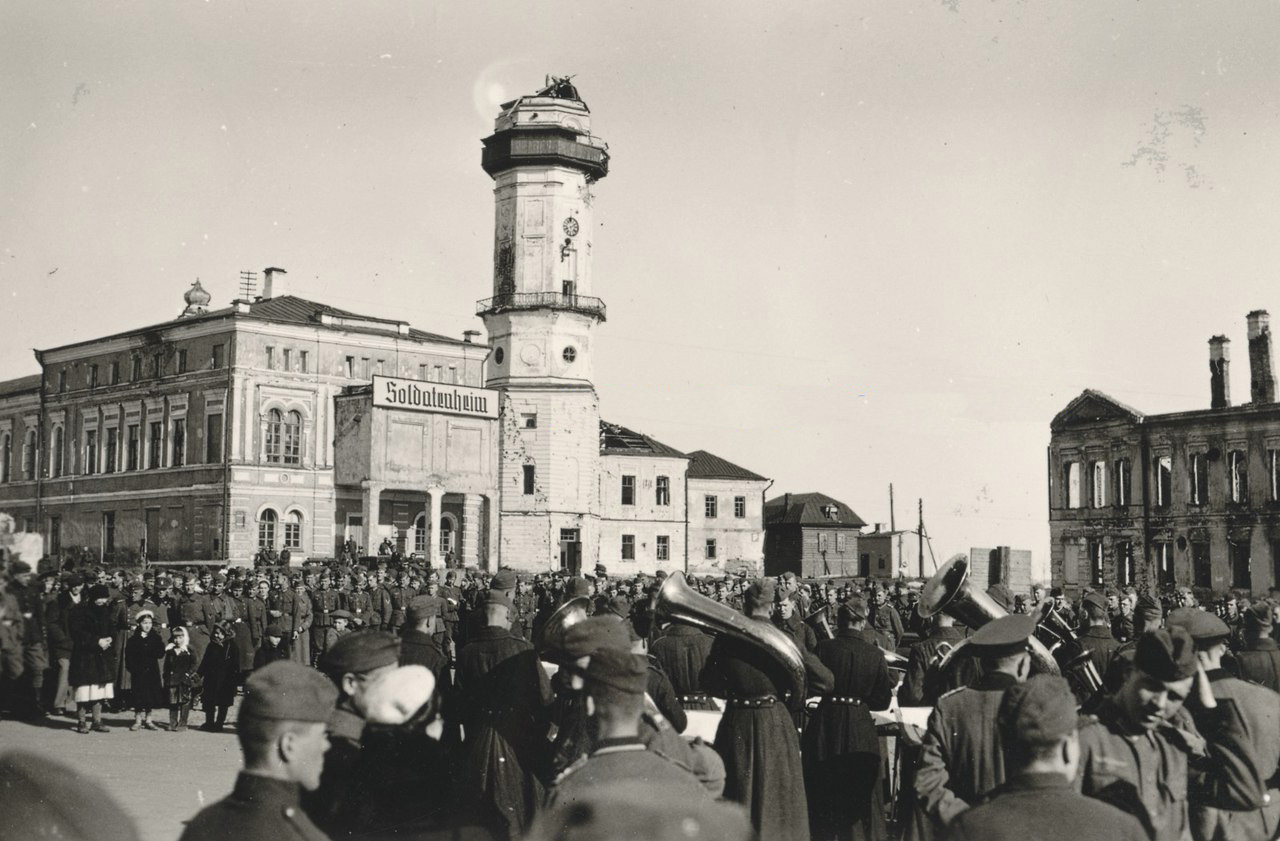 Гитлеровские войска к осени 1942 года оккупировали огромную часть европейской территории СССР.
Немецкие солдаты 
в оккупированном Могилёве
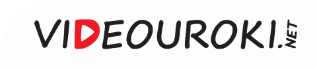 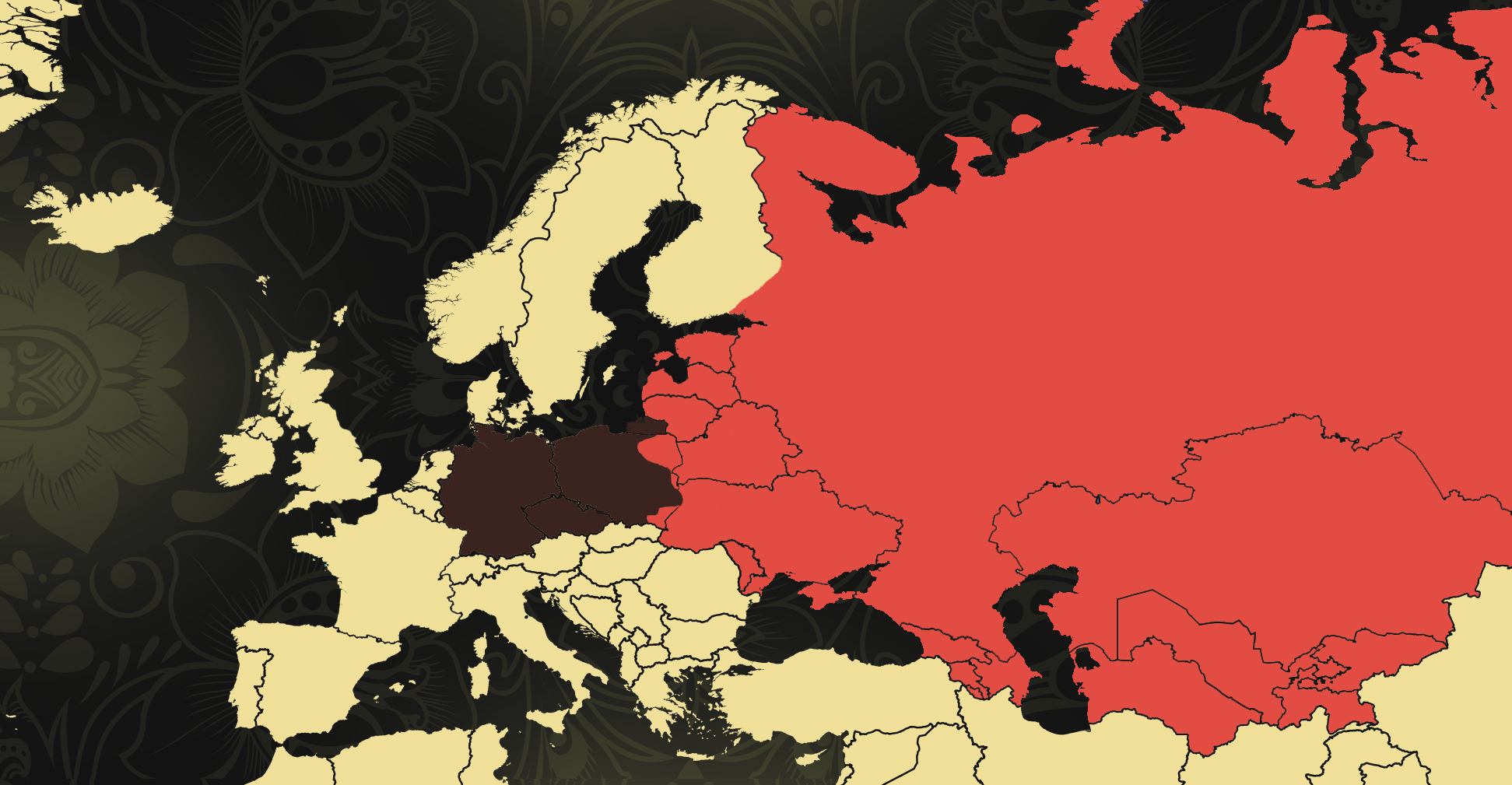 Москва
СССР
Минск
Германия
Киев
Кишинёв
Советско-германская граница
в сентябре 1941 года
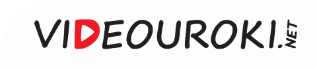 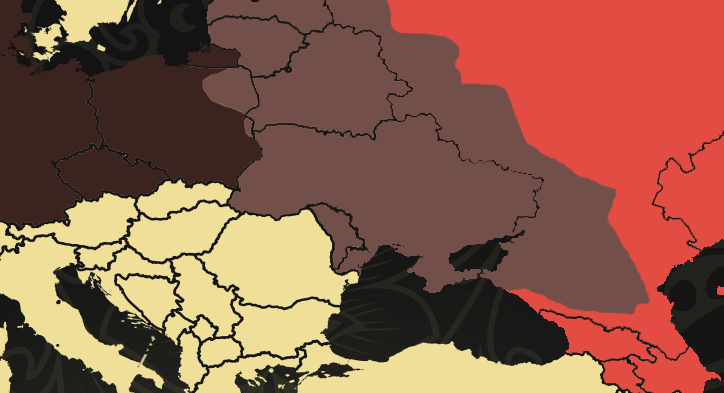 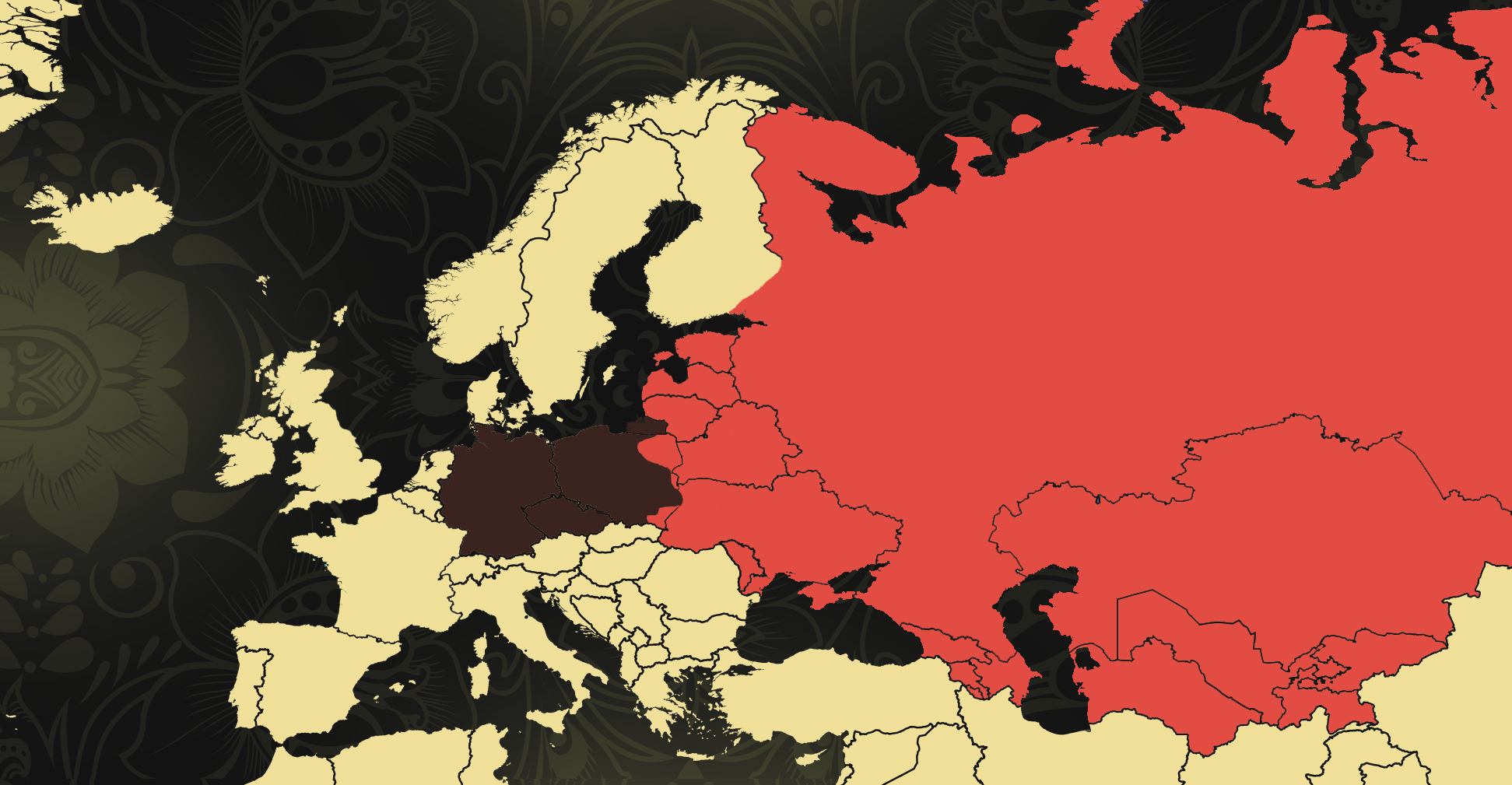 Москва
СССР
Минск
Германия
Воронеж
Киев
Сталинград
Кишинёв
Оккупированная Германией территория СССР в конце 1942 года
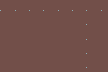 Эльбрус
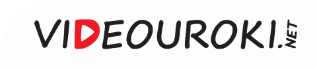 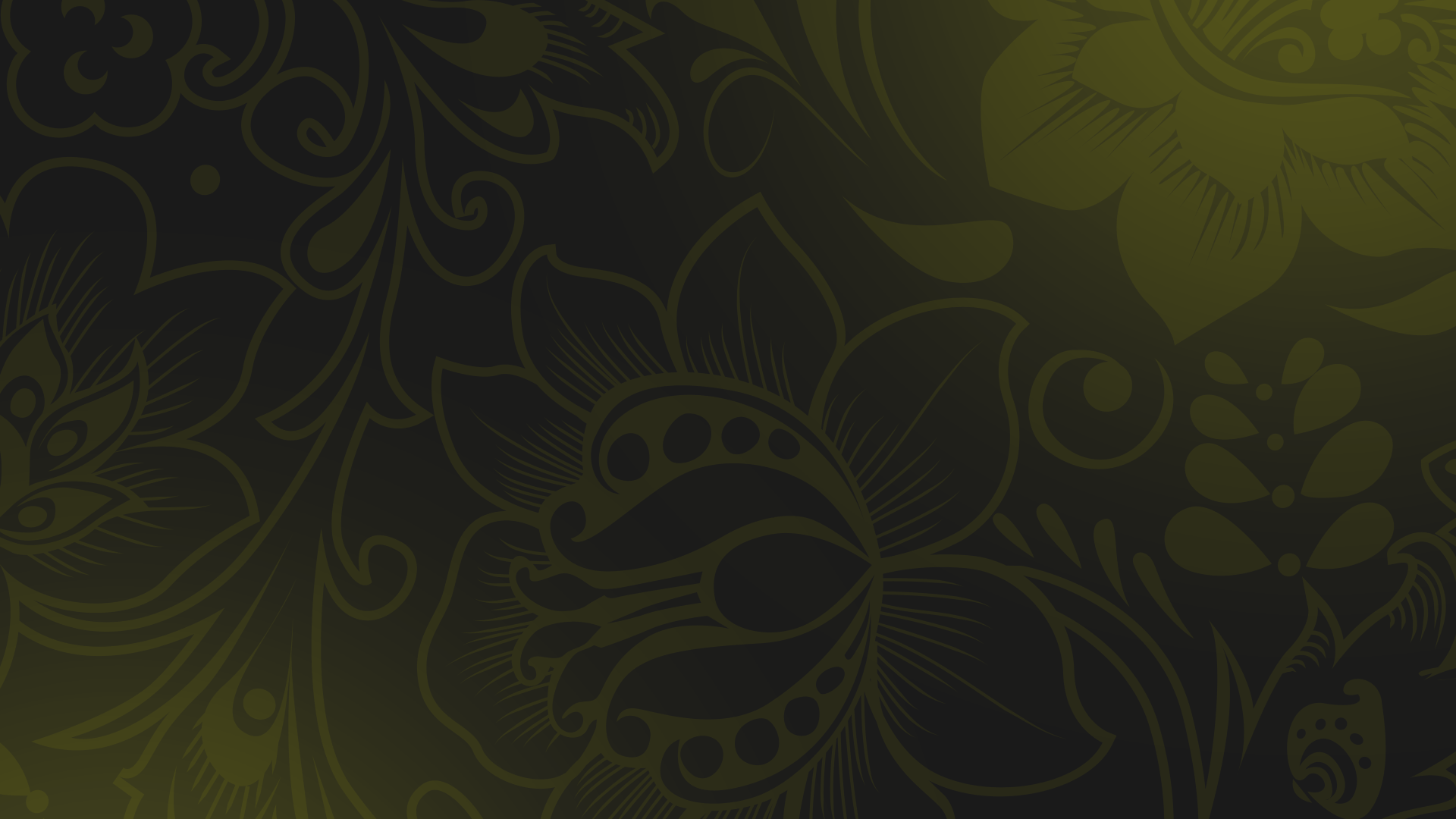 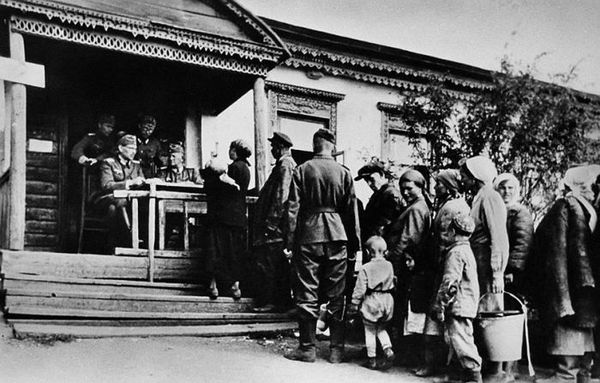 Оккупационная политика
На занятых землях немецкие 
захватчики сразу стали насаждать
так называемый «новый порядок».
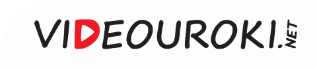 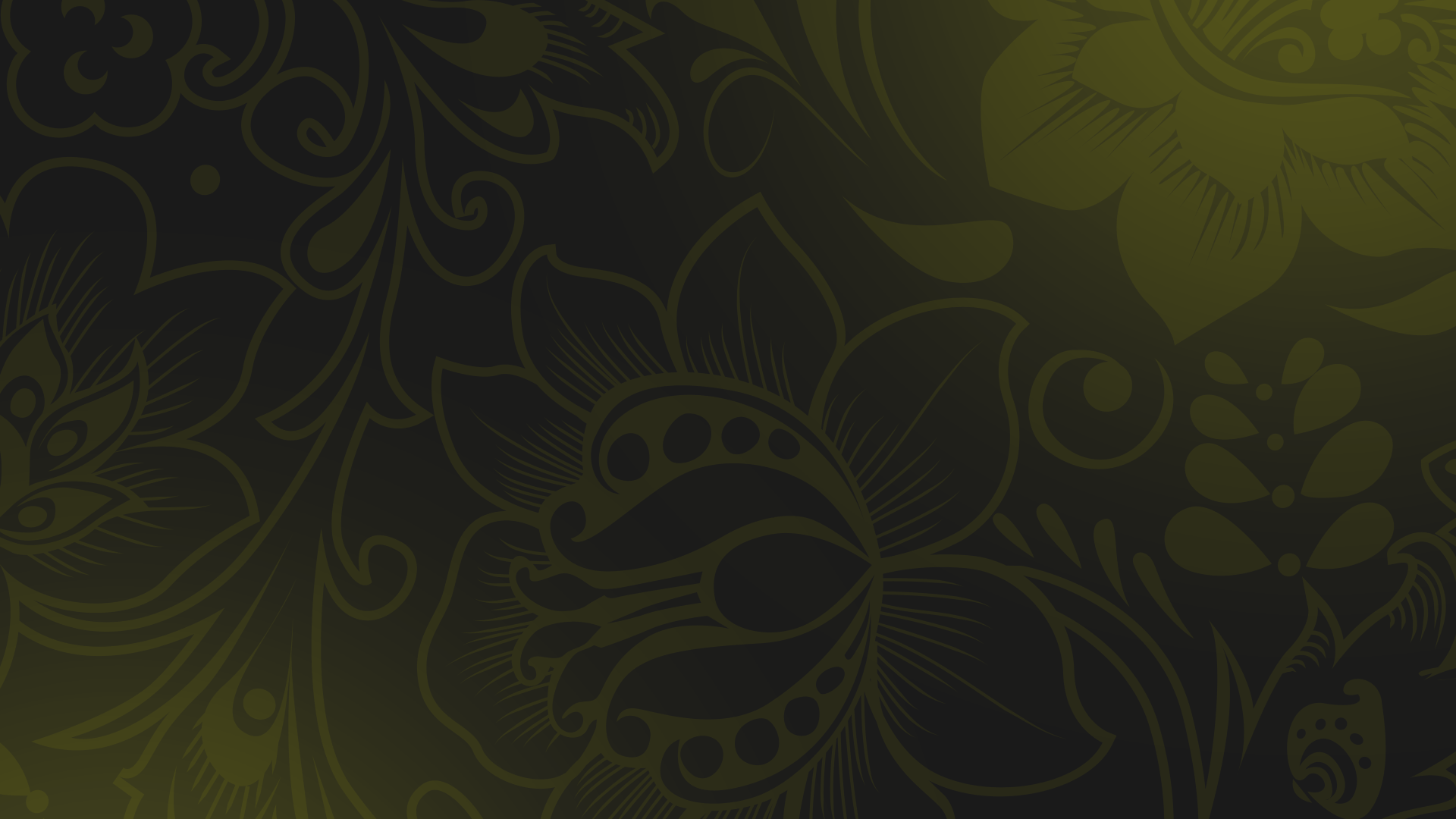 «Новый порядок»
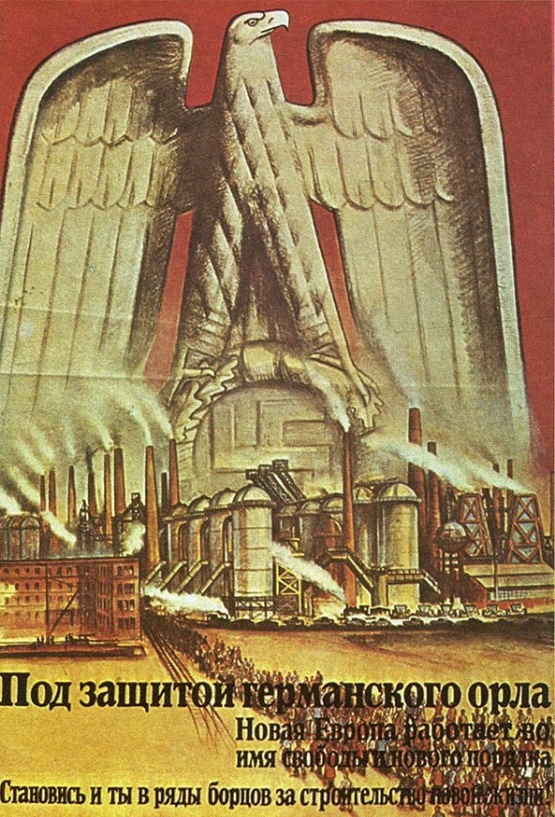 Формирование на занятых территориях полицейского режима.
1
2
Установление жесточайшей диктатуры.
3
Подчинение общественной жизни нацистскому мировоззрению.
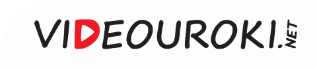 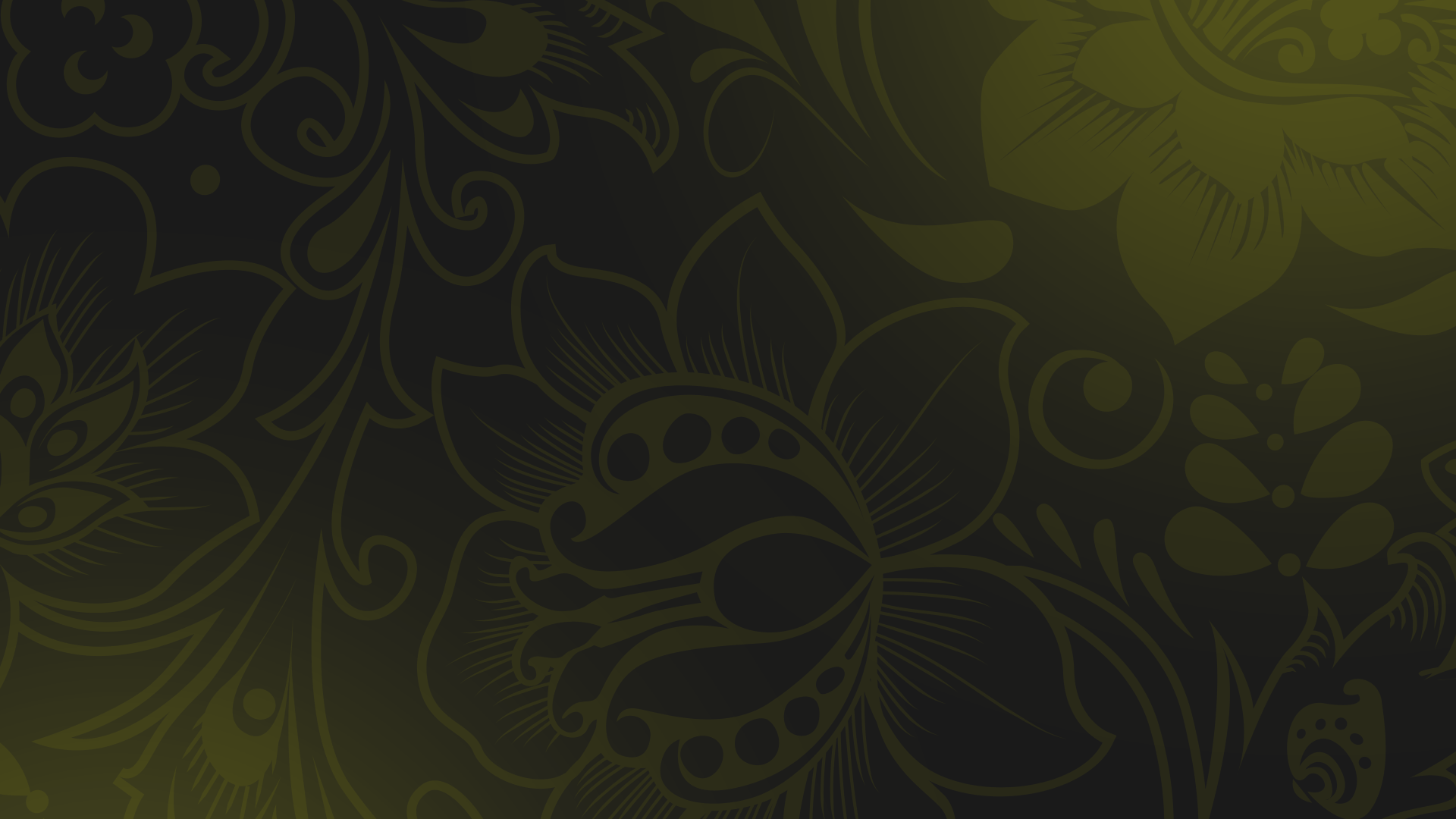 Цели «нового порядка»
Ликвидация советского общественного 
и государственного строя.
1
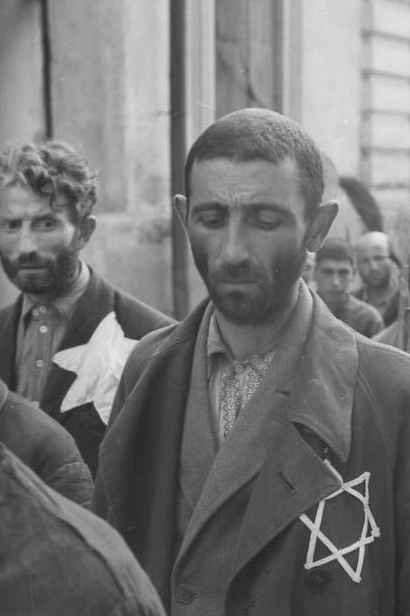 2
Ликвидация советской системы хозяйства.
3
Искоренение марксистско-ленинской идеологии.
4
Истребление большей части населения 
страны.
Переселение на восточные земли 
около 4,5 миллионов немцев.
5
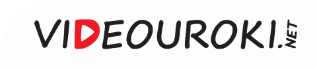 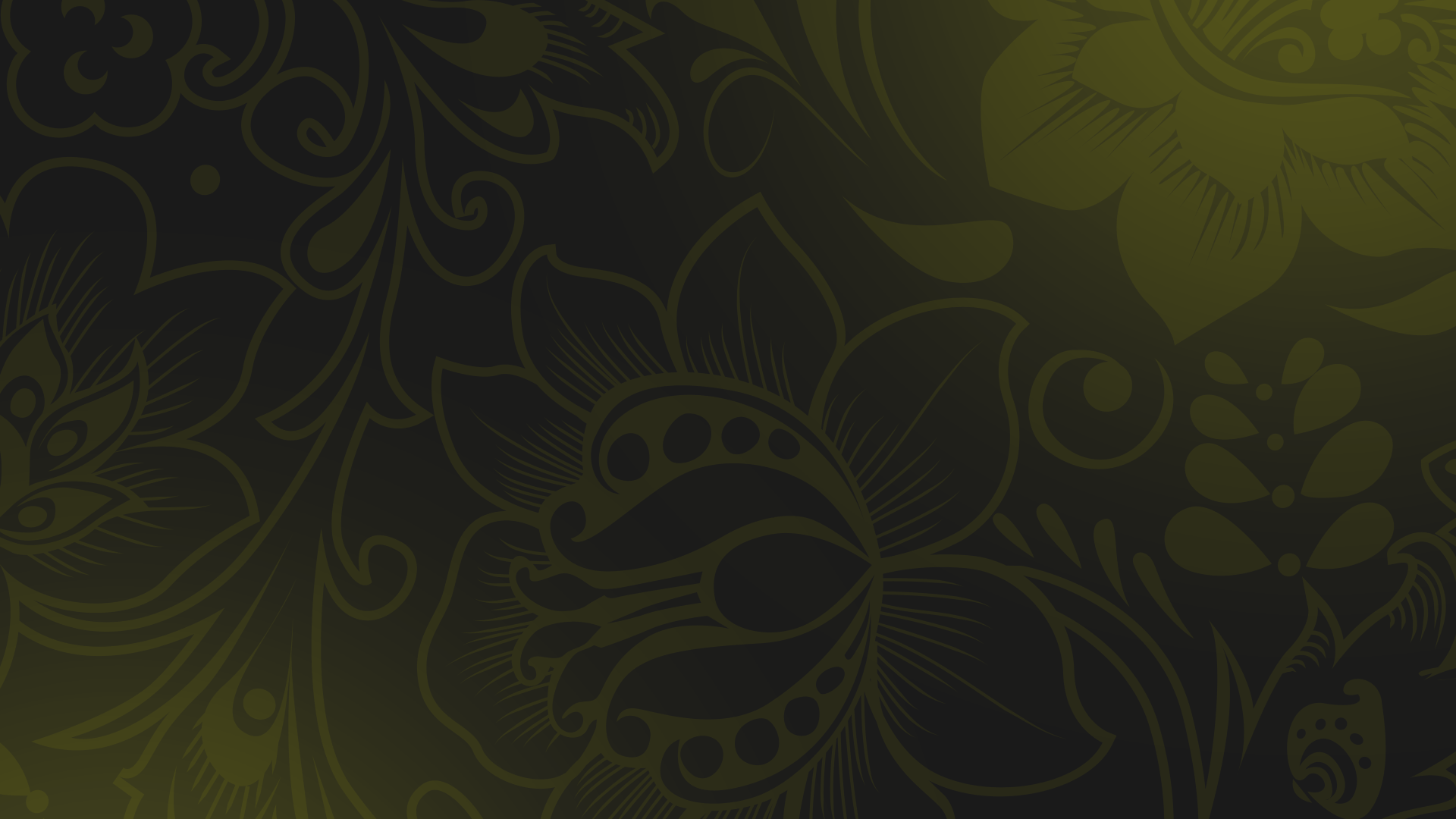 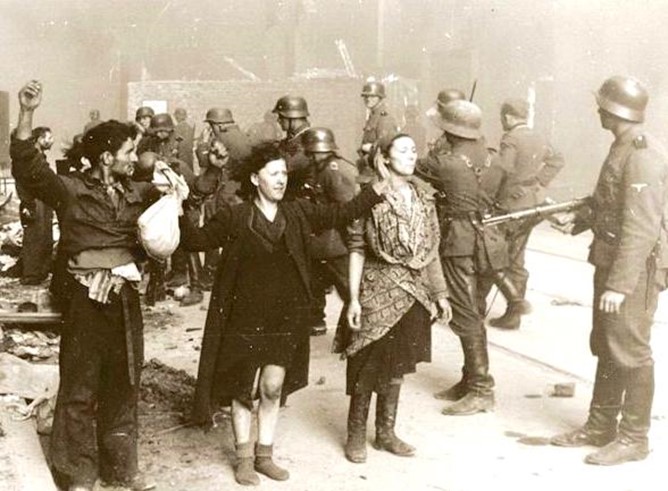 Оккупационная политика
На пространствах бывшего СССР, 
завоёванных Германией, в немецком 
районе расселения должны были
остаться не более 14 млн славян.
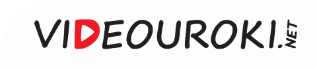 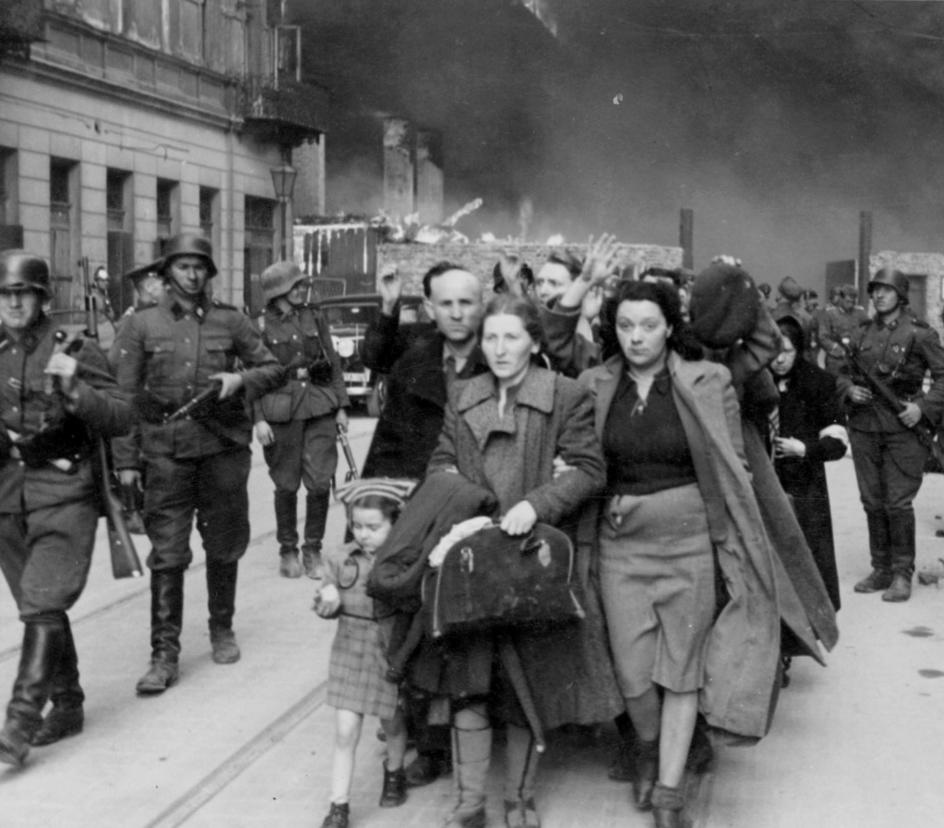 «Нежелательных в расовом отношении местных жителей» оккупационные власти собирались отправить 
в Западную Сибирь.
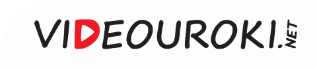 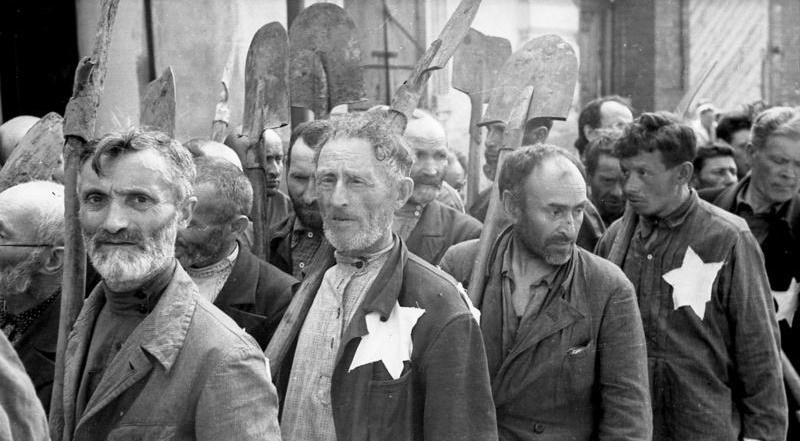 Всё еврейское население, а также цыгане, проживающие в восточных областях, подлежало ликвидации.
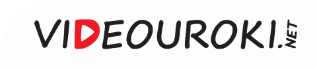 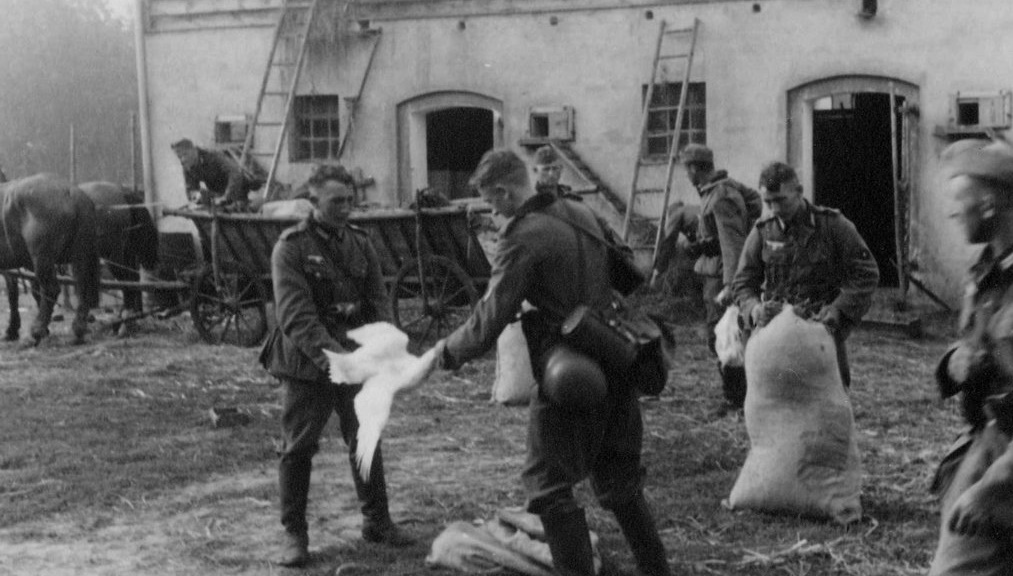 Грабёж 
подворья немецкими солдатами
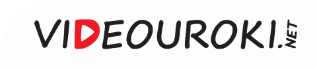 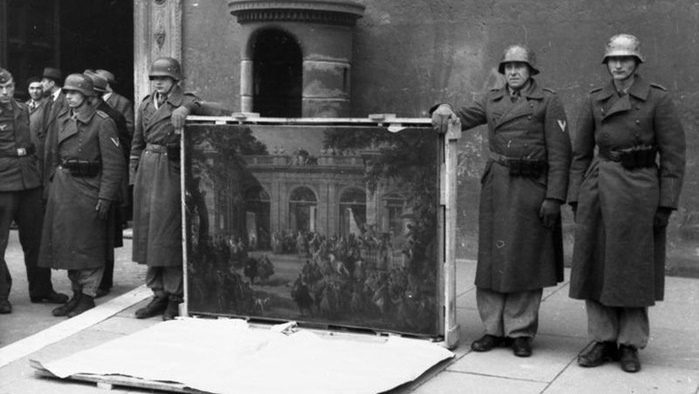 Немецкие солдаты
с одним из трофеев
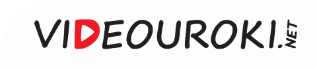 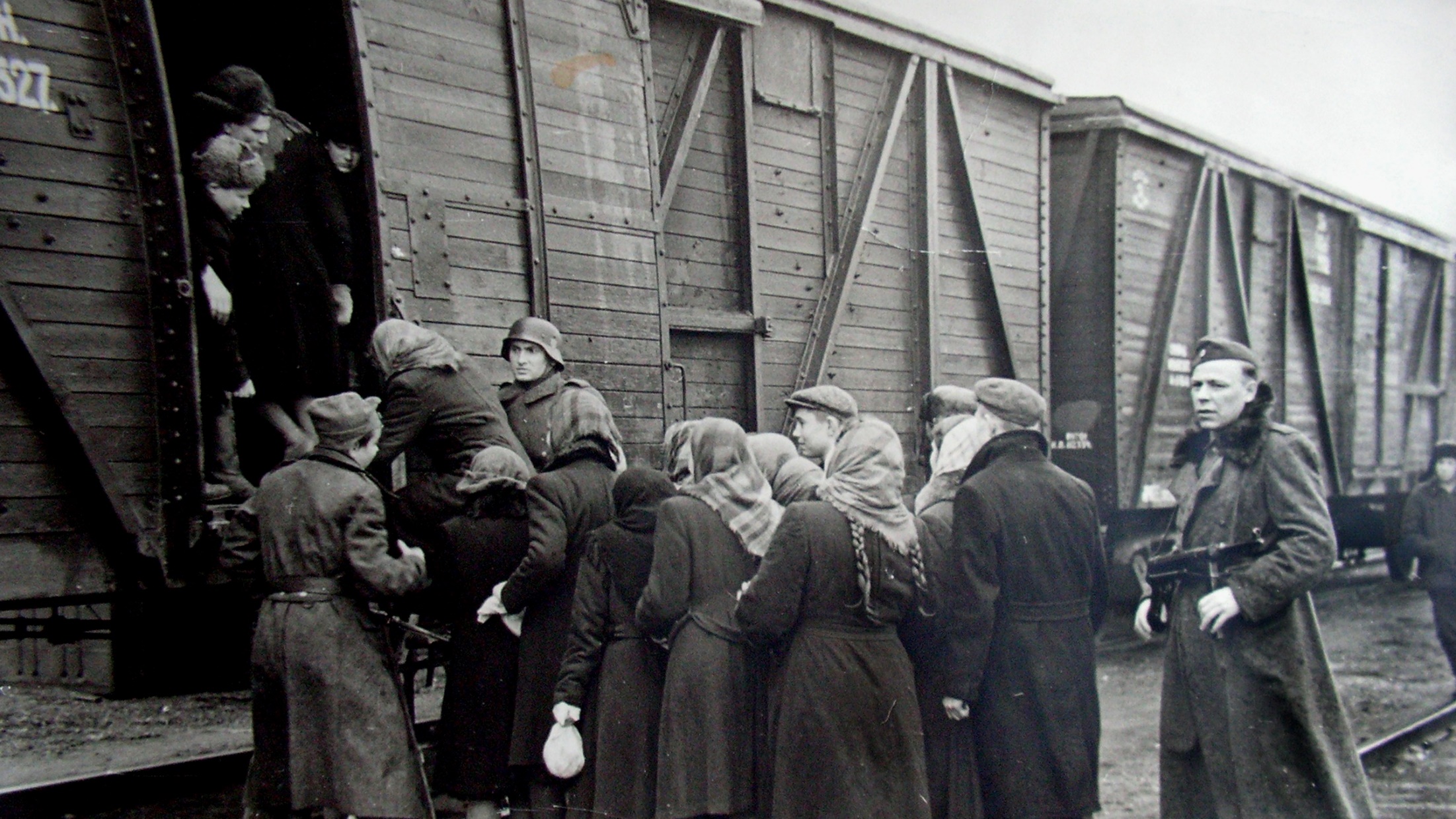 Отправление людей 
на работу в Германию
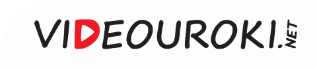 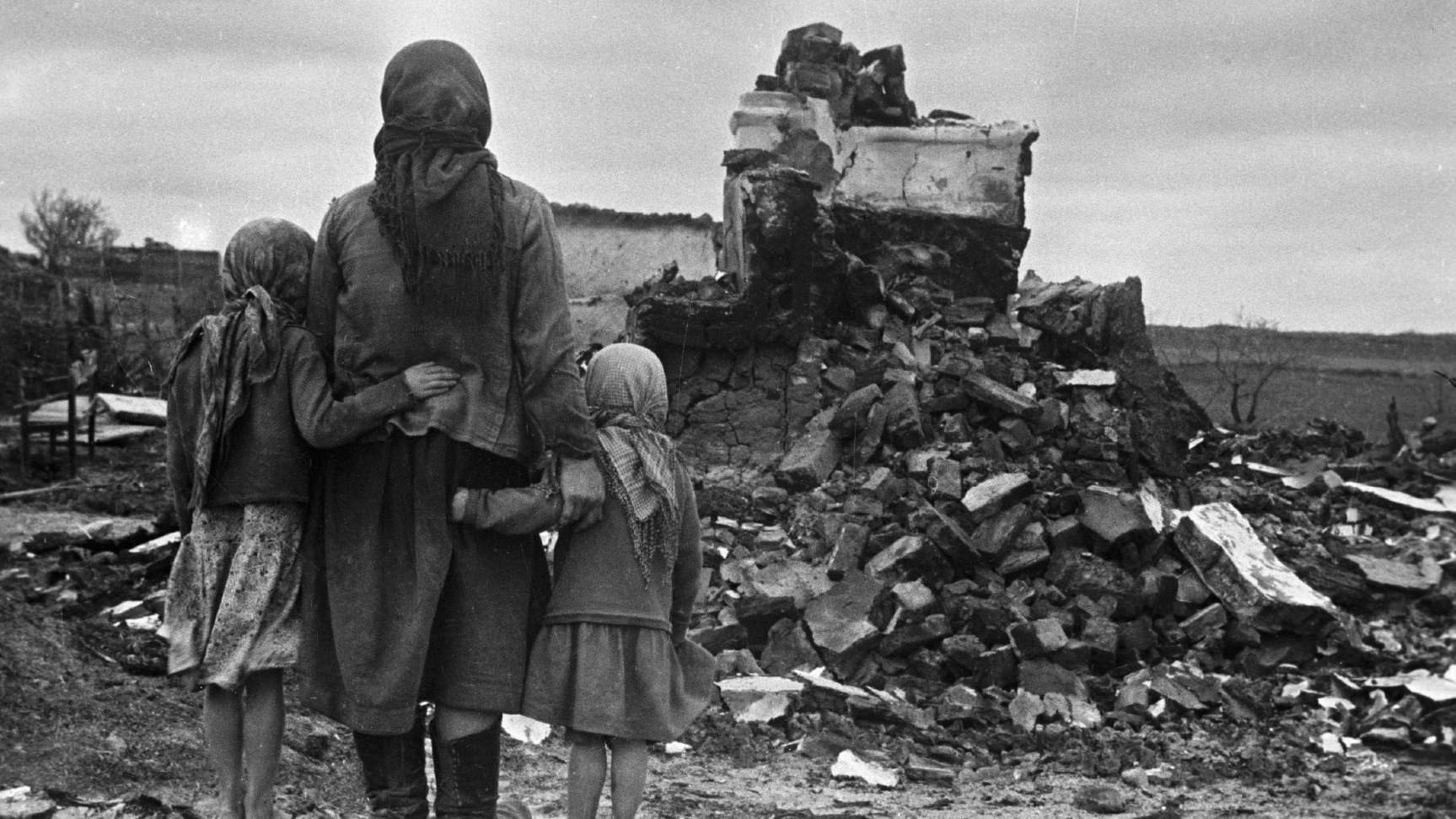 У разрушенного 
бомбёжками дома
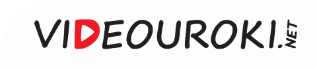 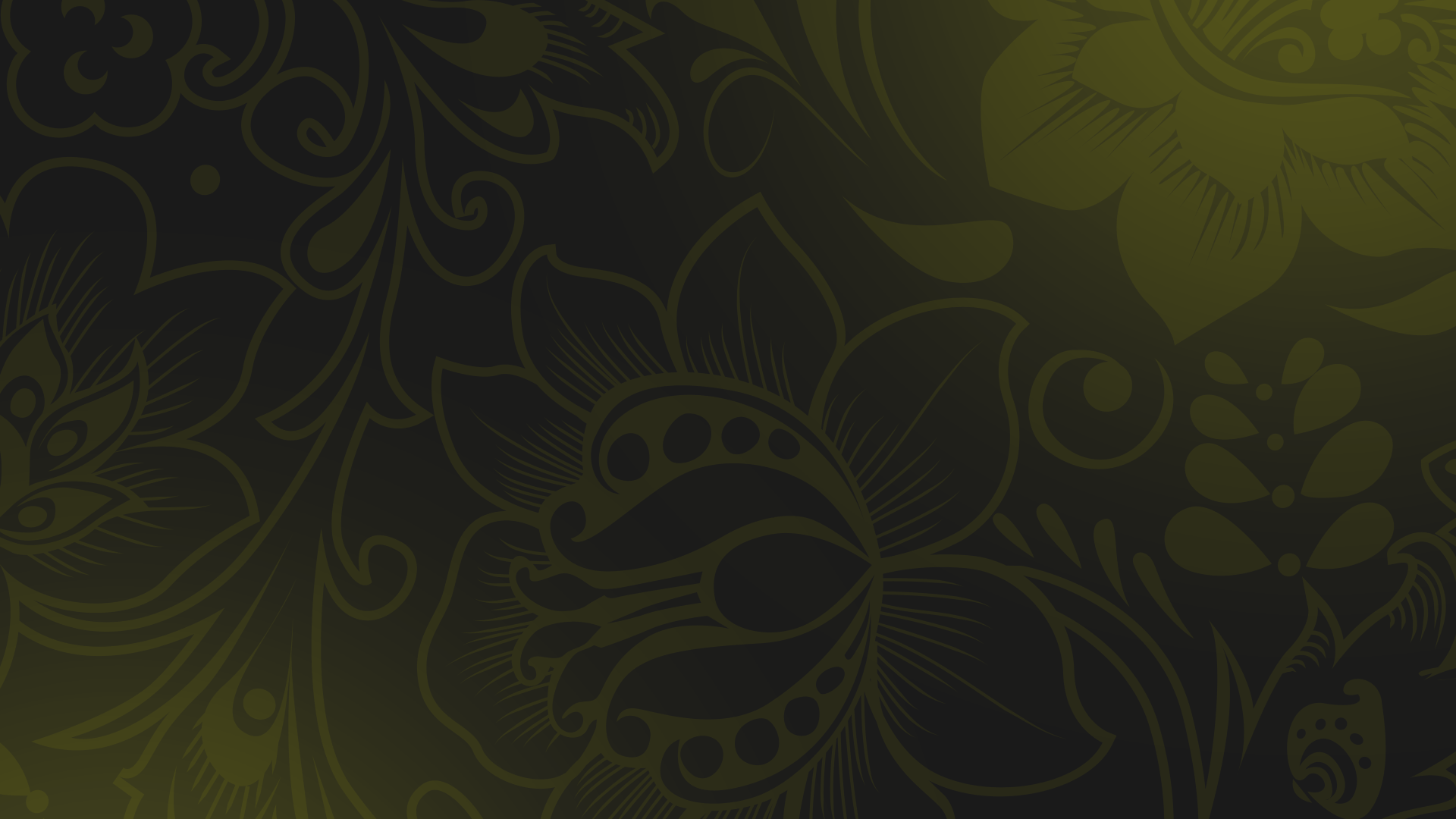 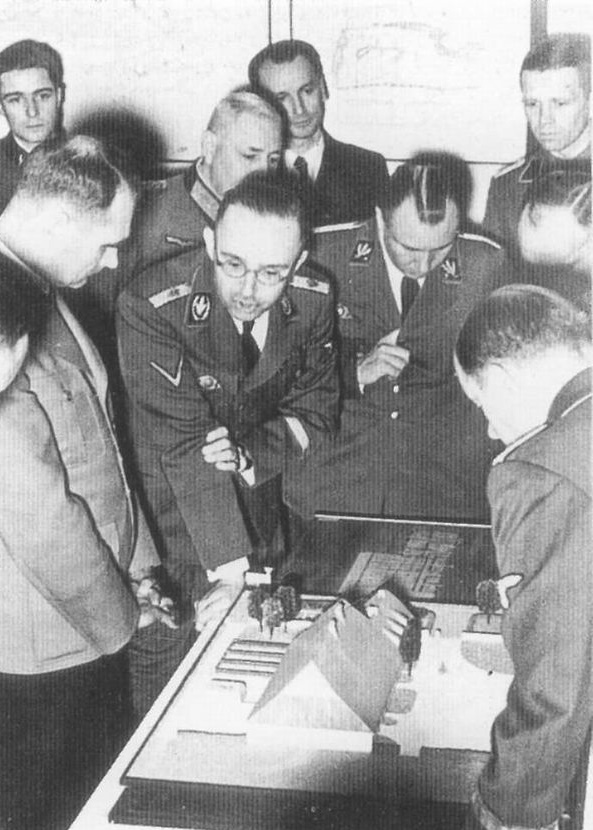 При утверждении «нового порядка» почти в каждом населённом пункте создавались карательные органы.
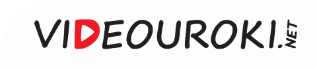 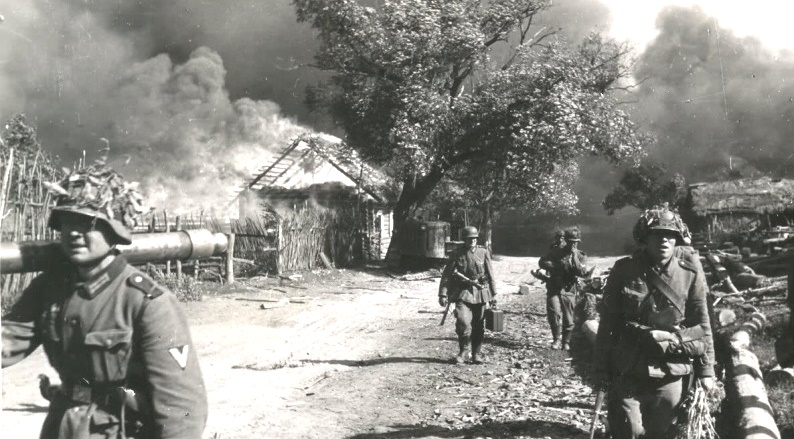 Методами карательных органов были террор, грабёж, произвол, подкуп, провокации, антисоветская пропаганда.
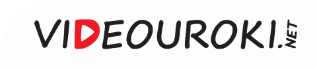 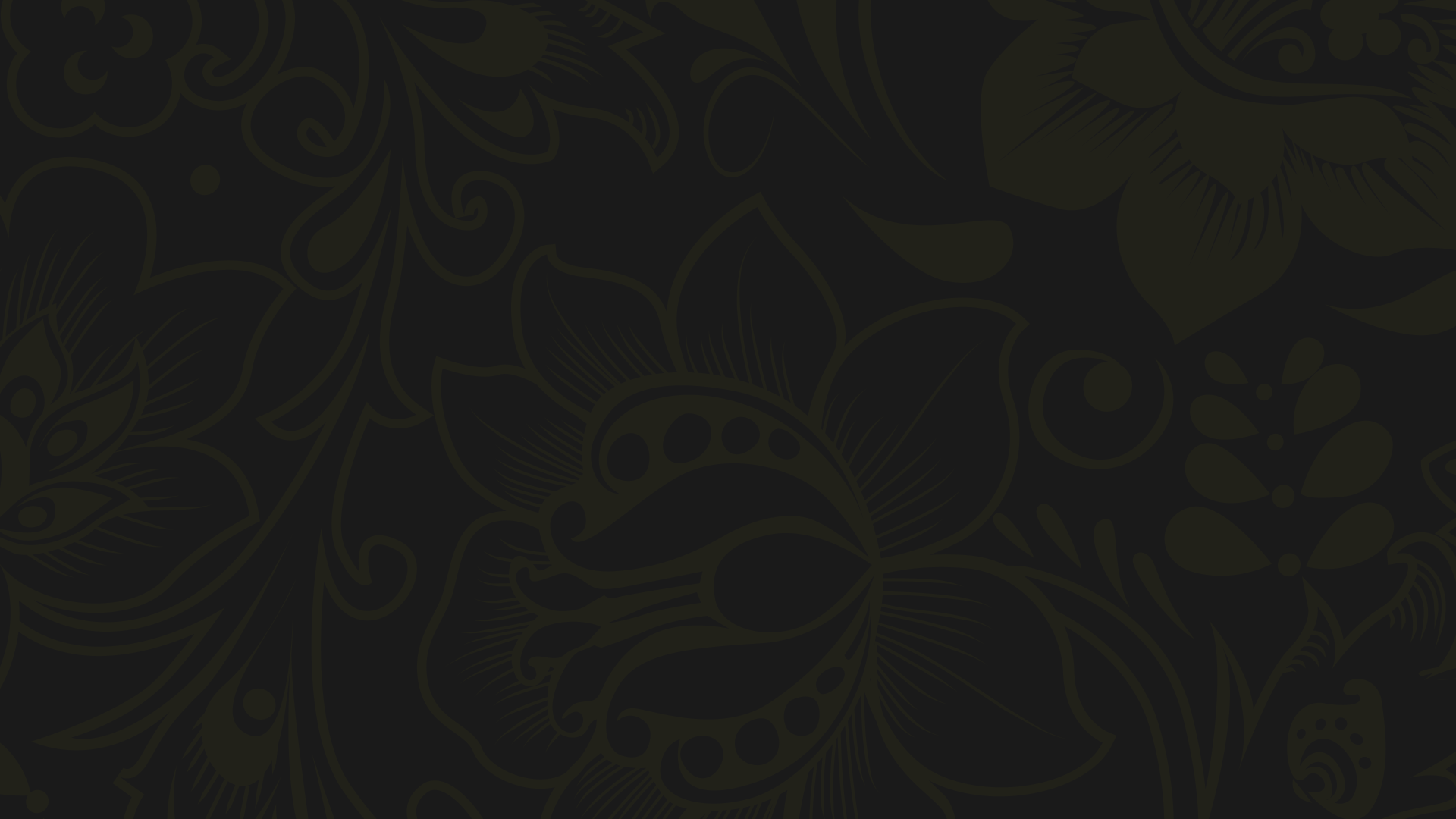 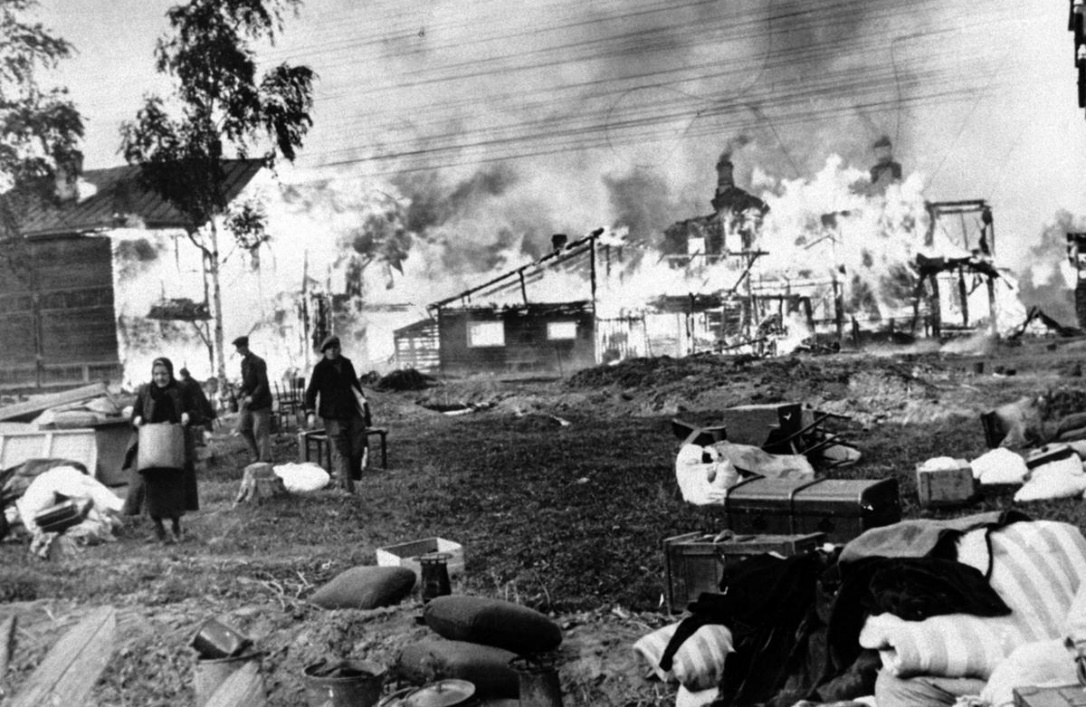 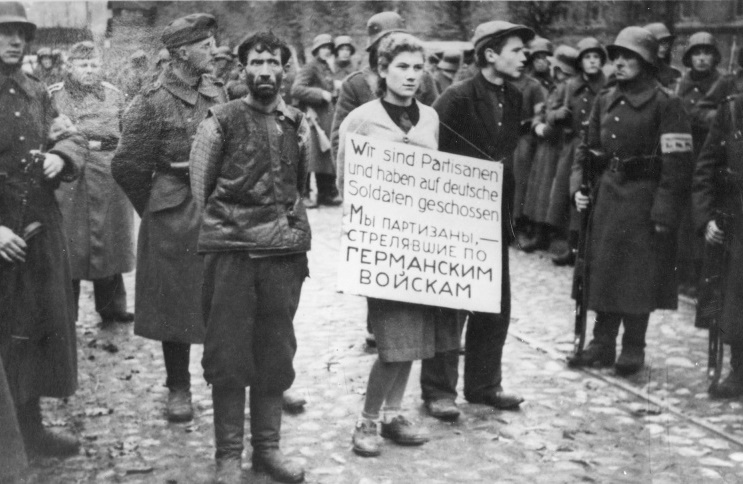 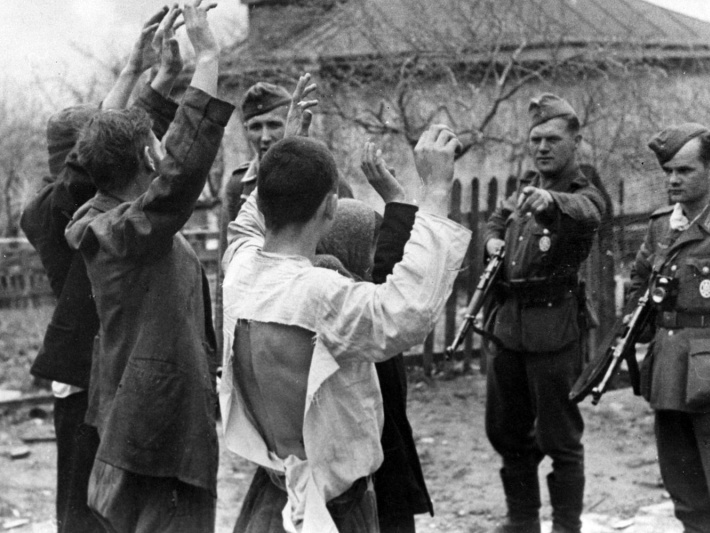 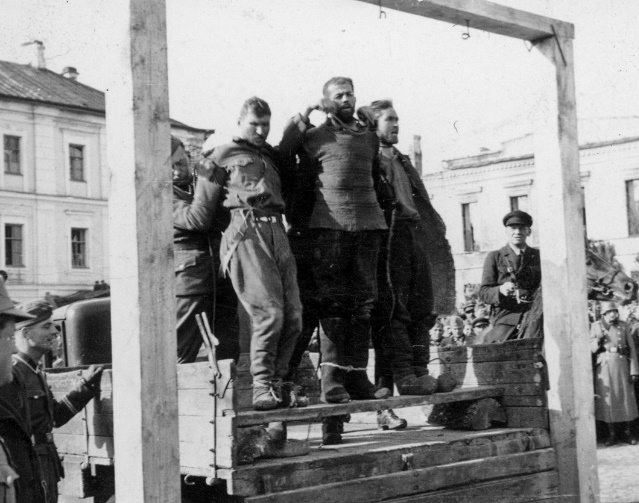 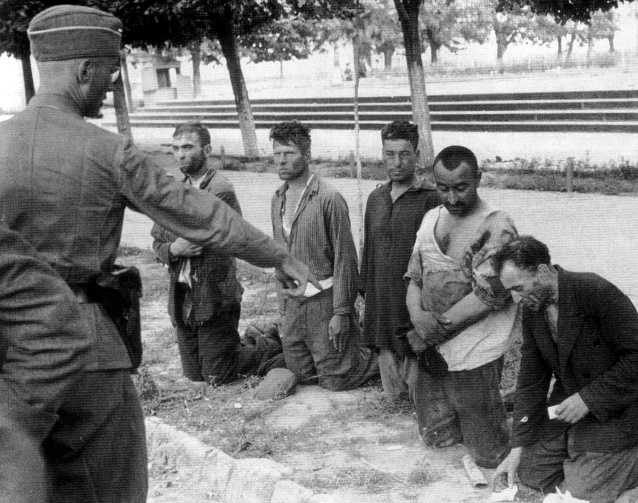 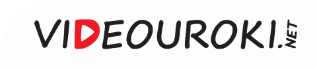 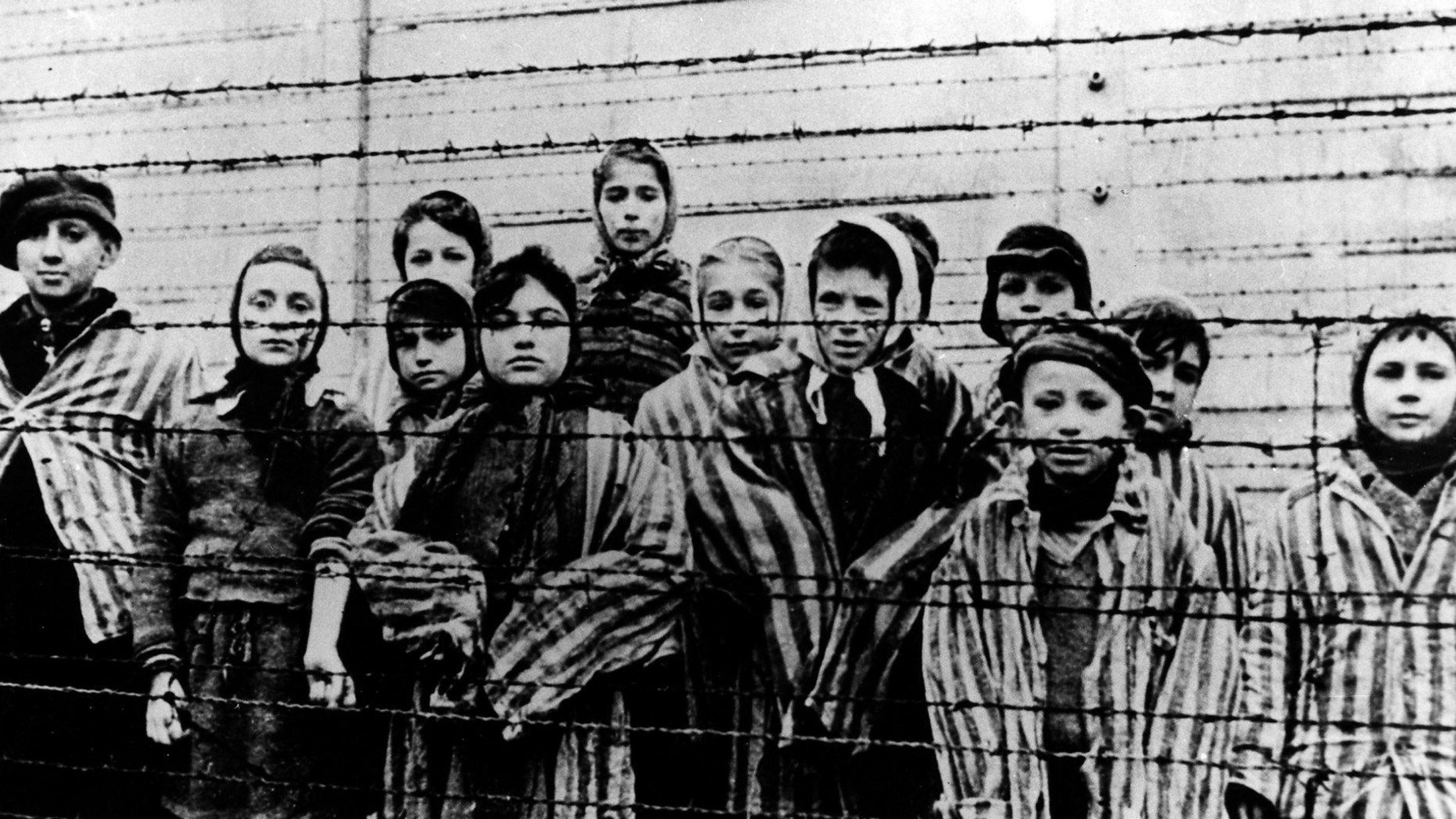 Нацисты строили в Польше концентрационные лагеря смерти.
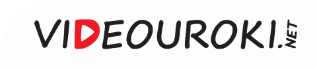 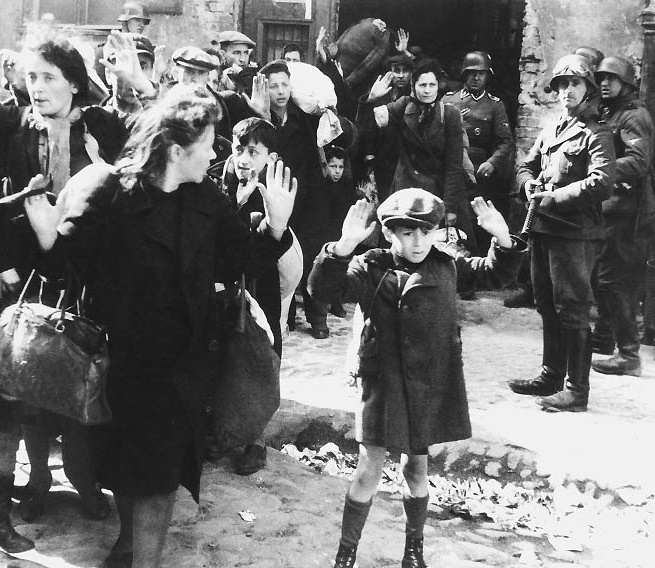 Агрессивная политика оккупационных властей вызвала ответную реакцию 
у местного населения.
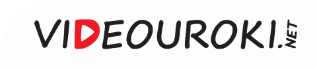 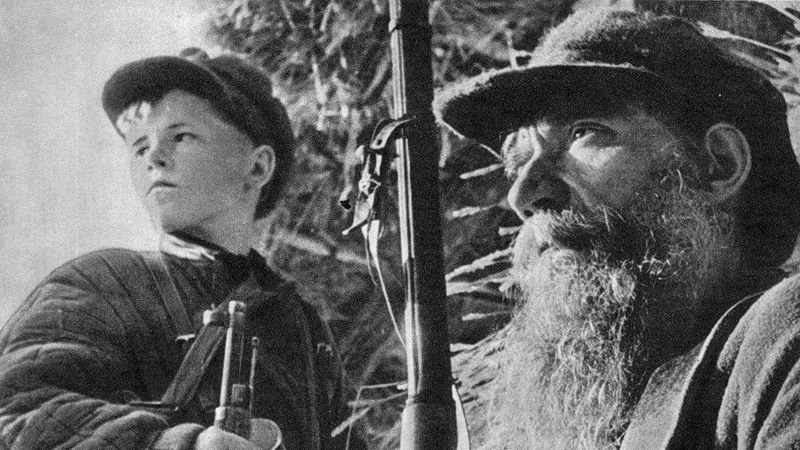 Уже в первые недели войны на оккупированной территории возникли стихийные партизанские отряды.
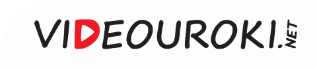 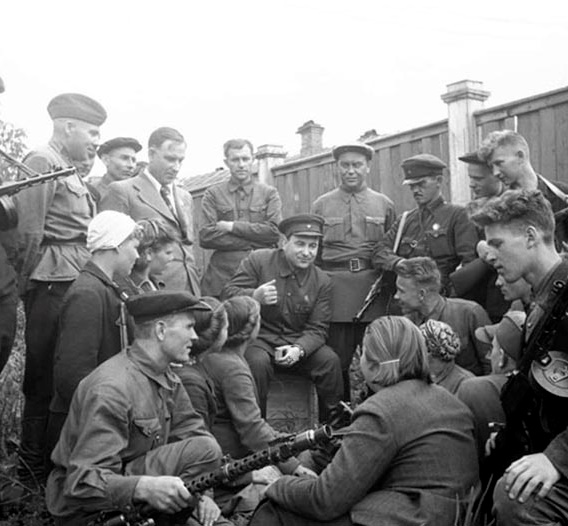 В 1942 году был создан Центральный штаб партизанского движения во главе 
с Пантелеймоном Кондратьевичем Пономаренко.
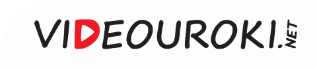 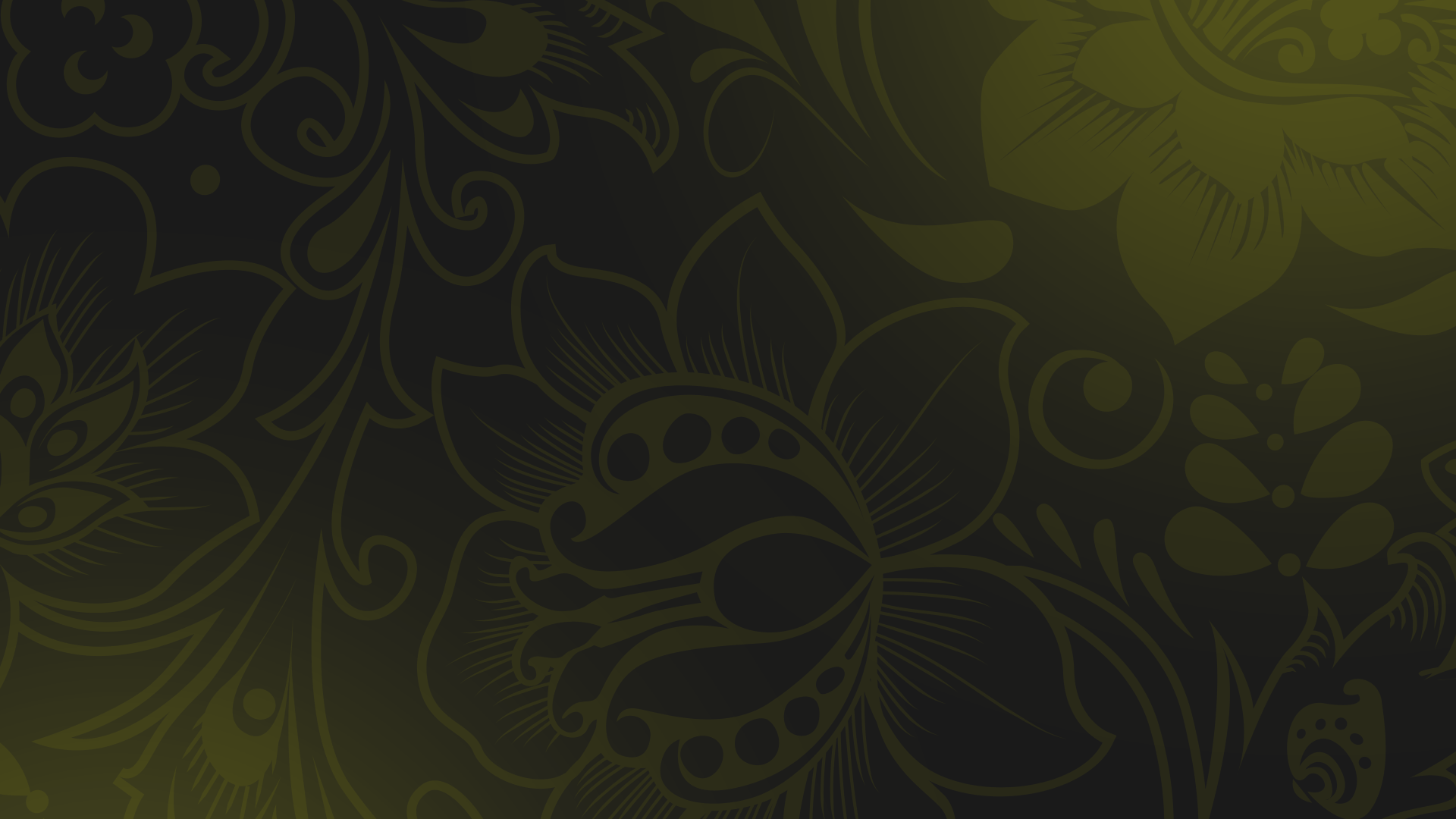 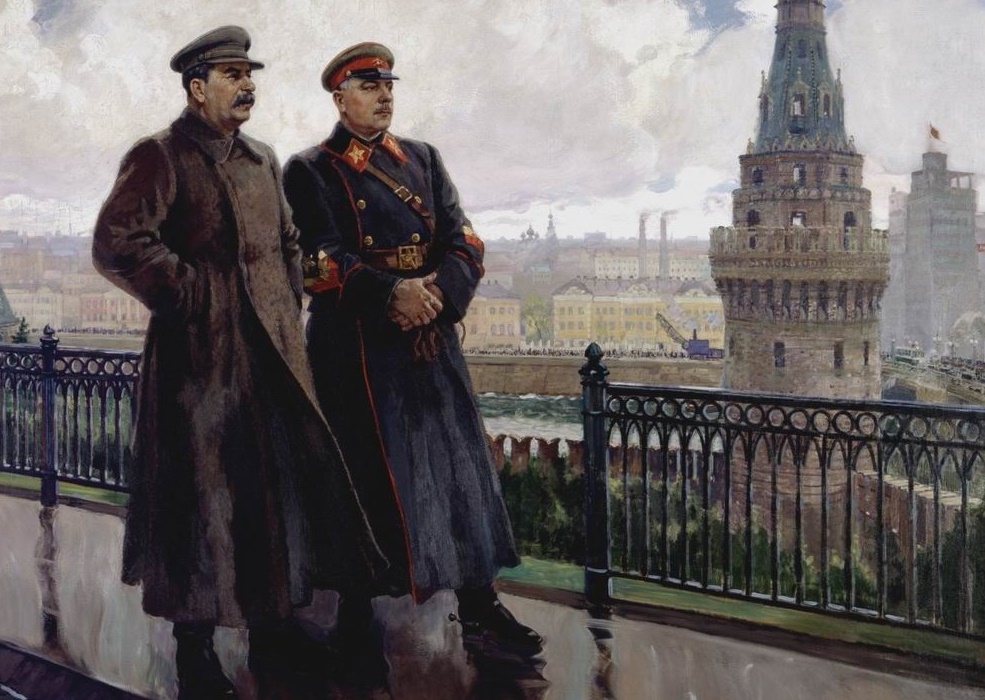 ЦШПД
Ворошилов получил должность главнокомандующего партизанским
движением.
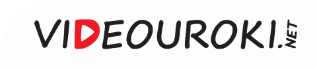 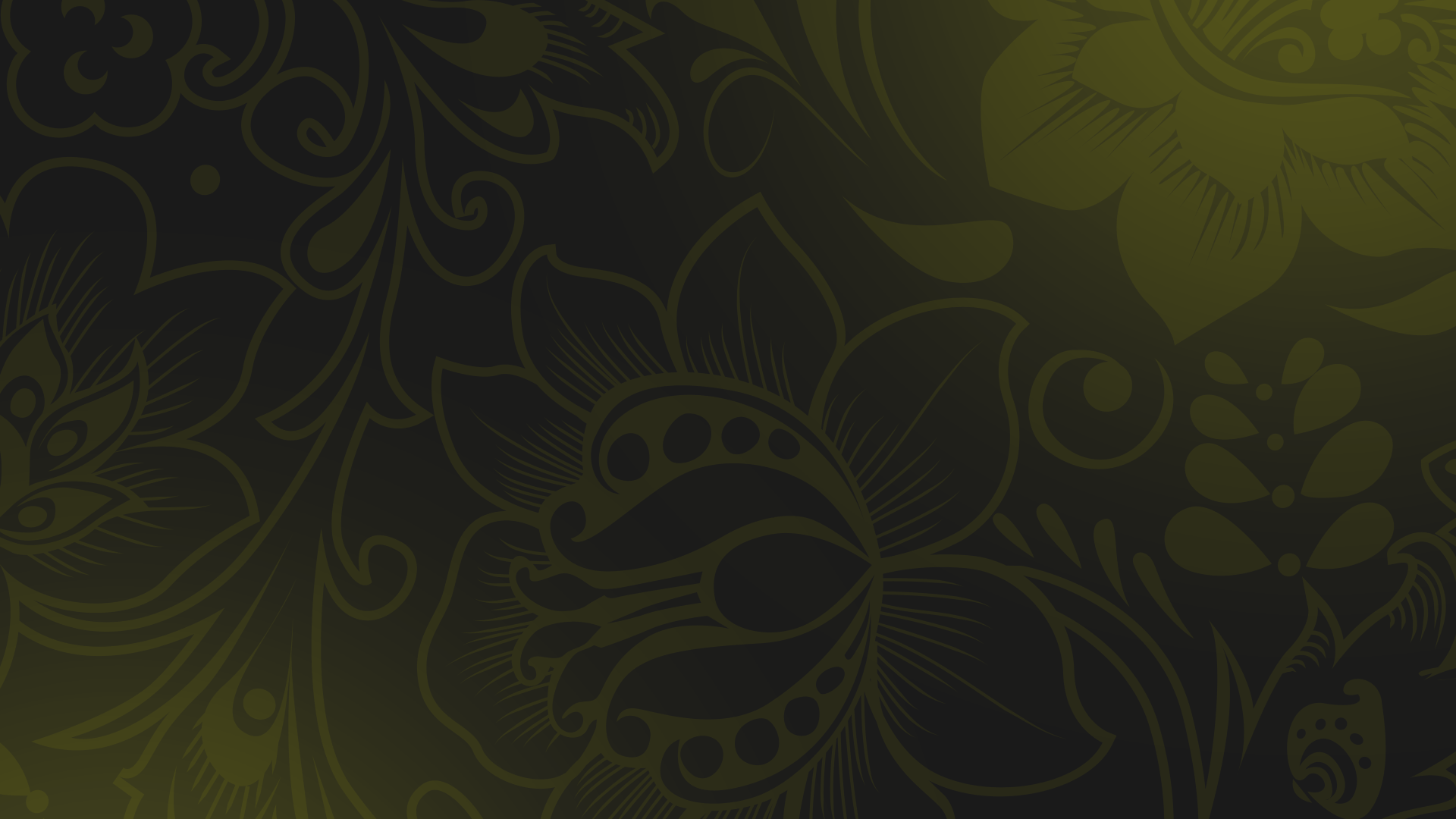 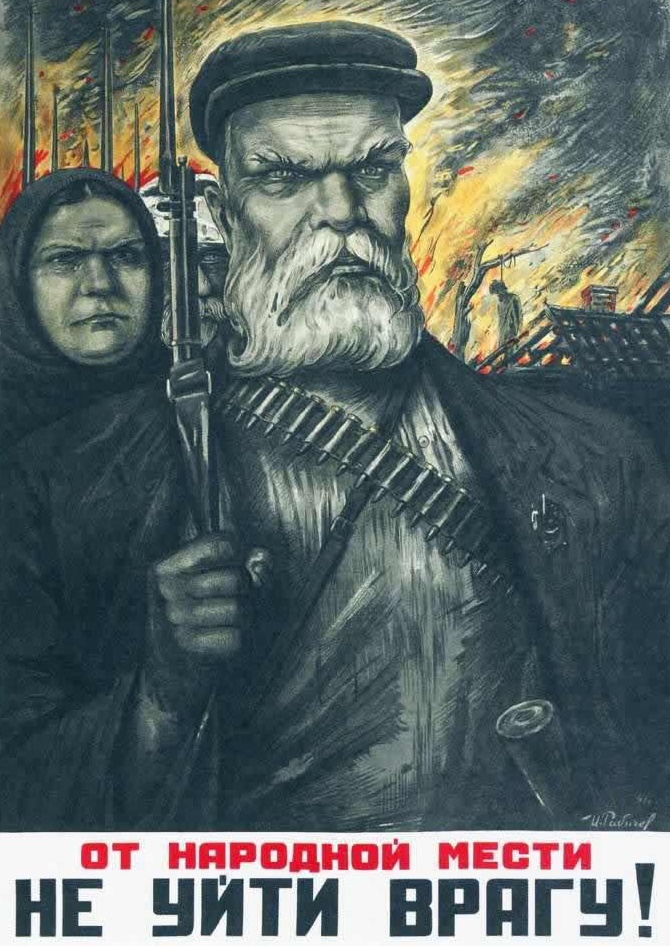 С появлением штабов партизанского движения было упорядочено 
и поставлено на прочную основу организованное снабжение партизан оружием, боеприпасами и материально-техническими средствами.
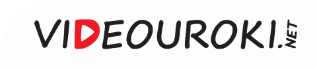 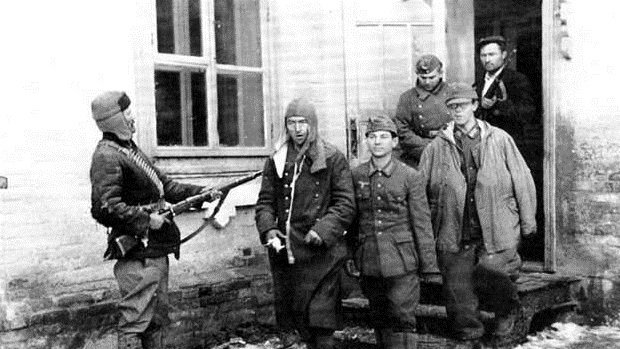 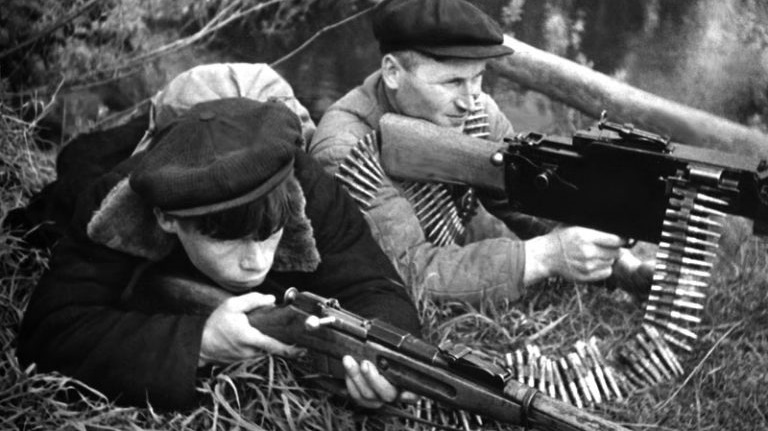 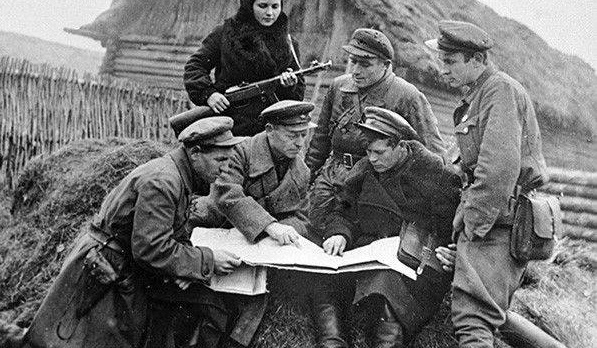 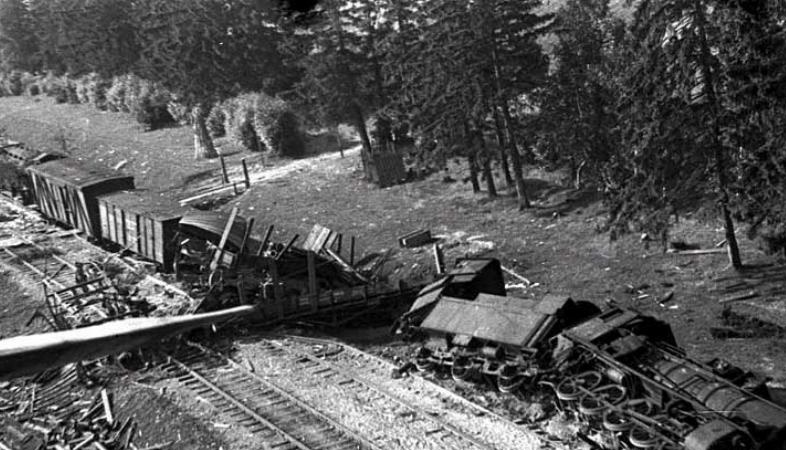 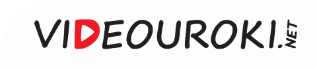 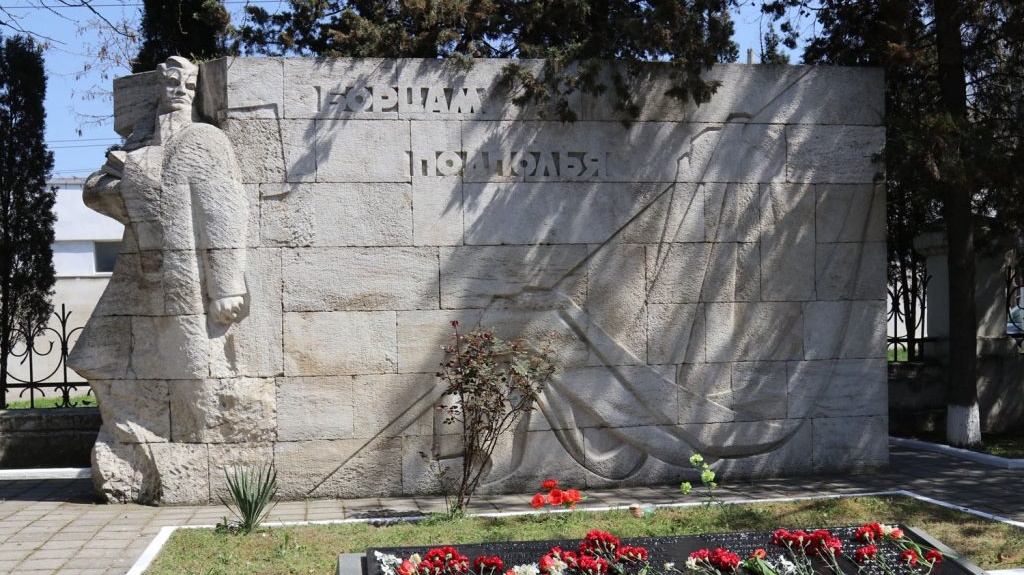 Памятник героям севастопольского 
подполья
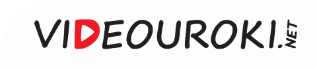 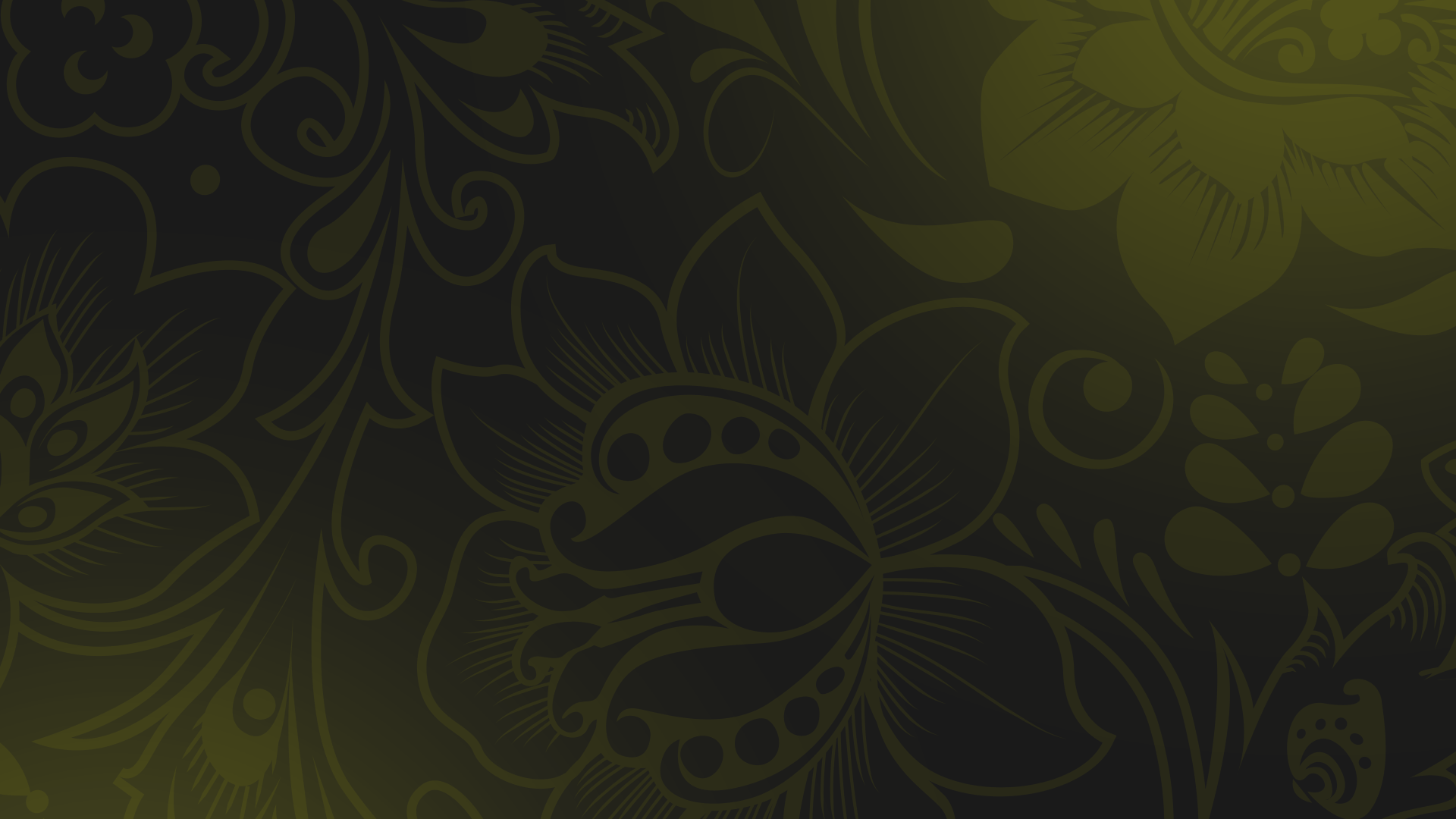 Деятельность подпольщиков
1
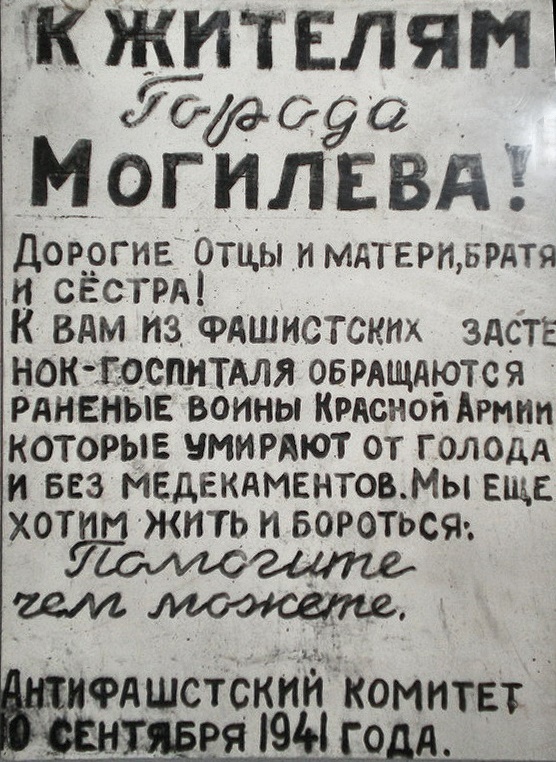 Совершали диверсии.
Уничтожали живую силу и боевую технику противника.
2
3
Учиняли саботаж.
4
Вели разведку.
5
Проводили агитационную работу 
среди населения.
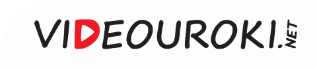 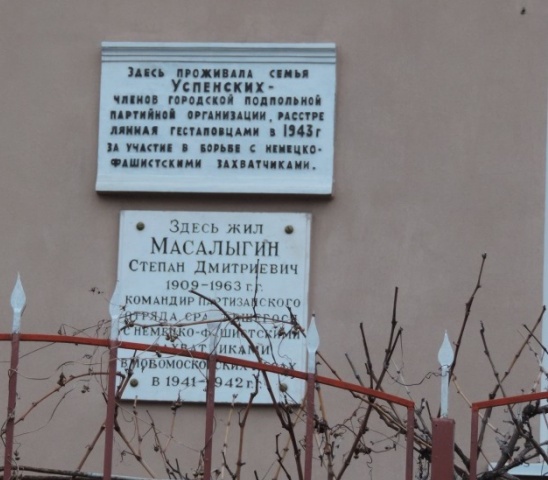 Для координации подпольной работы создавались подпольные органы ВКП(б).
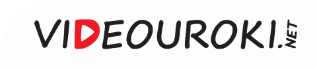 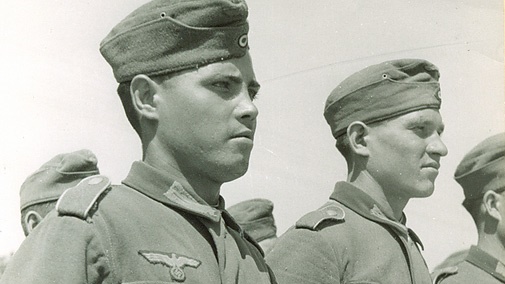 Волжско-татарский
батальон СС
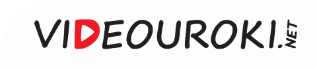 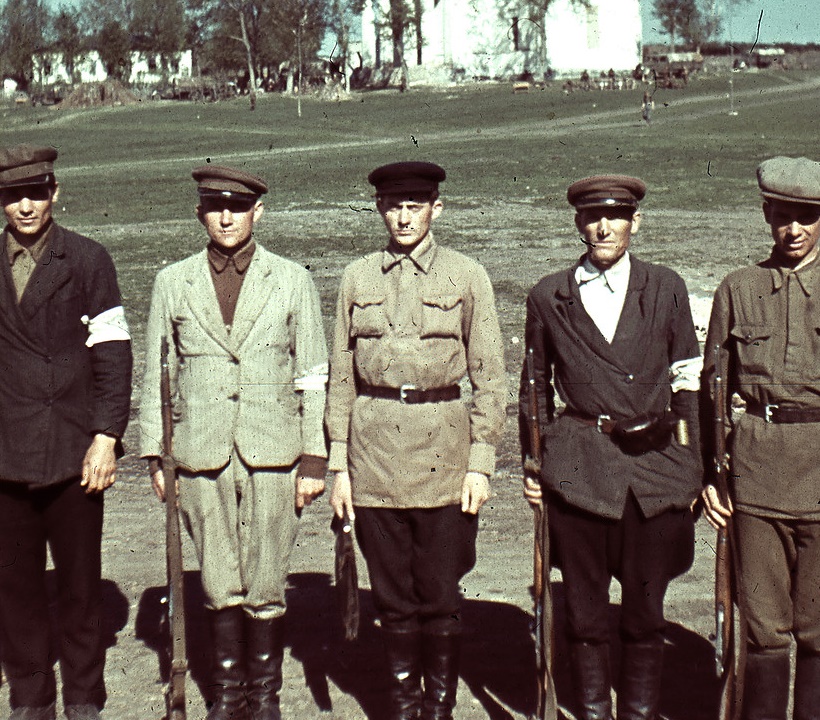 Коллаборационисты из местного населения оказывали помощь немецкой администрации.
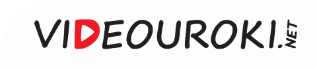 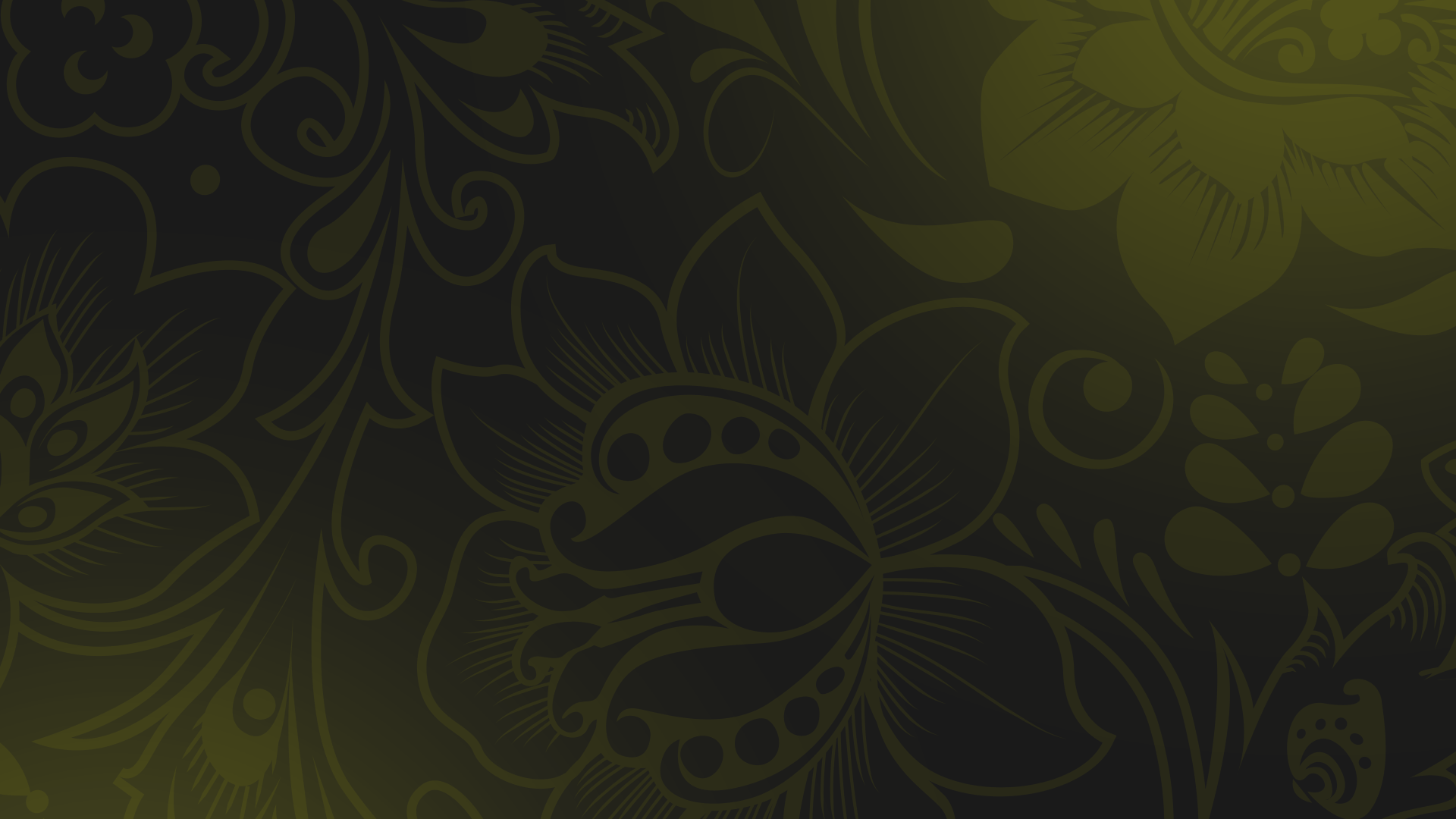 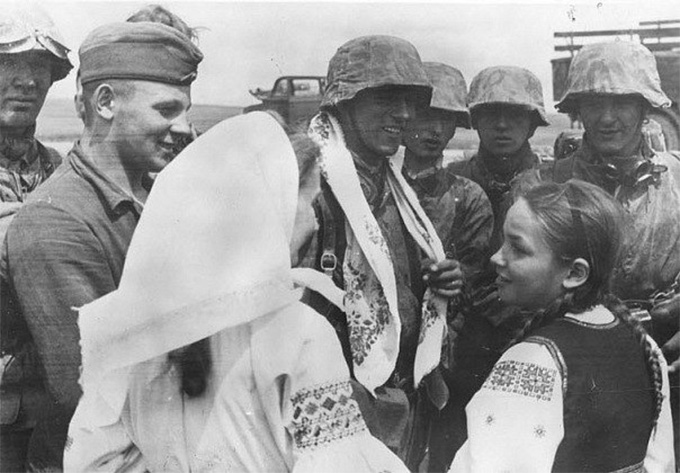 Коллаборационизм —
осознанное, добровольное и умышленное сотрудничество с врагом в его интересах 
и в ущерб своему государству.
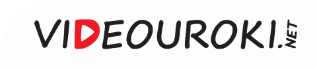 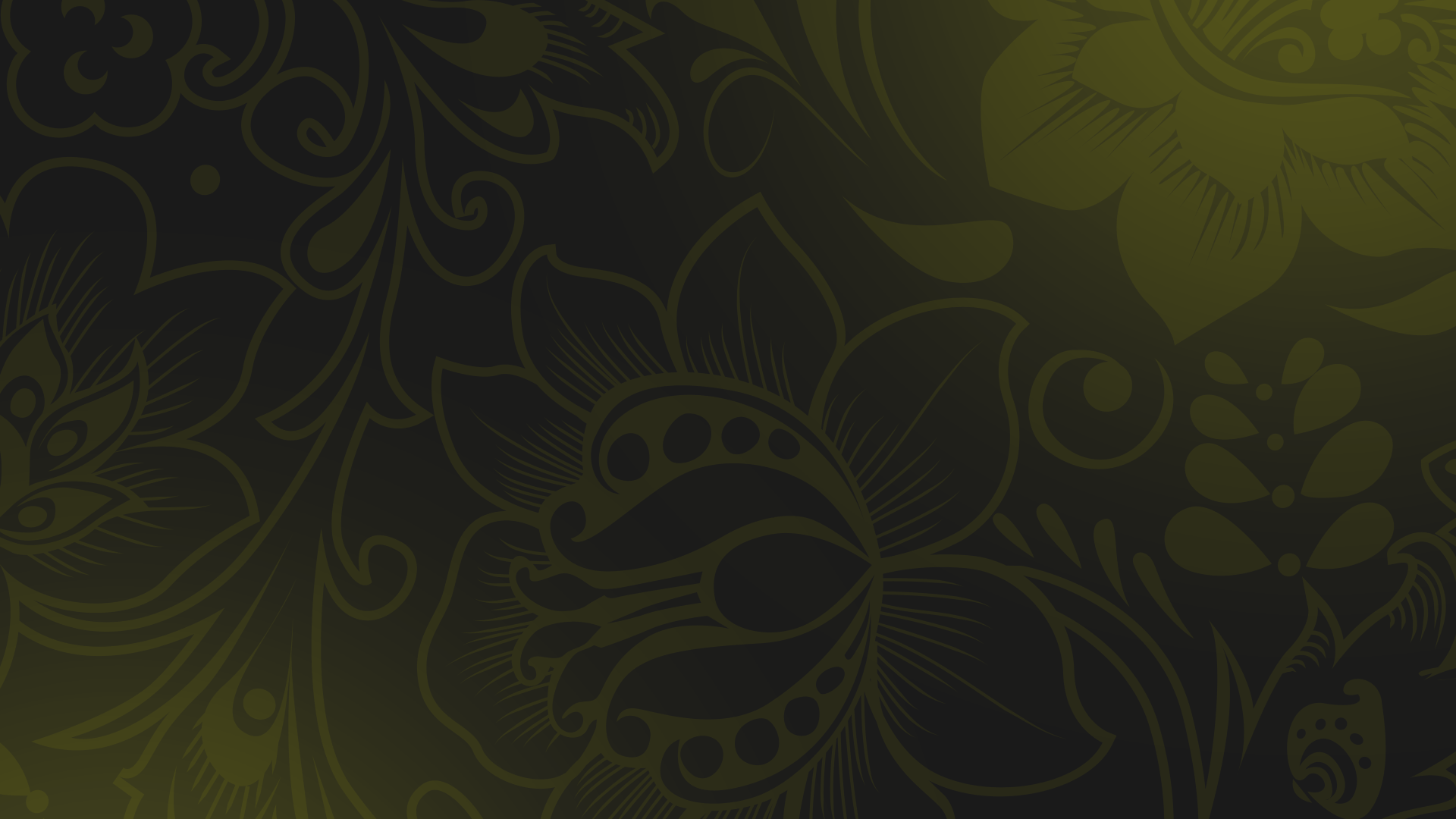 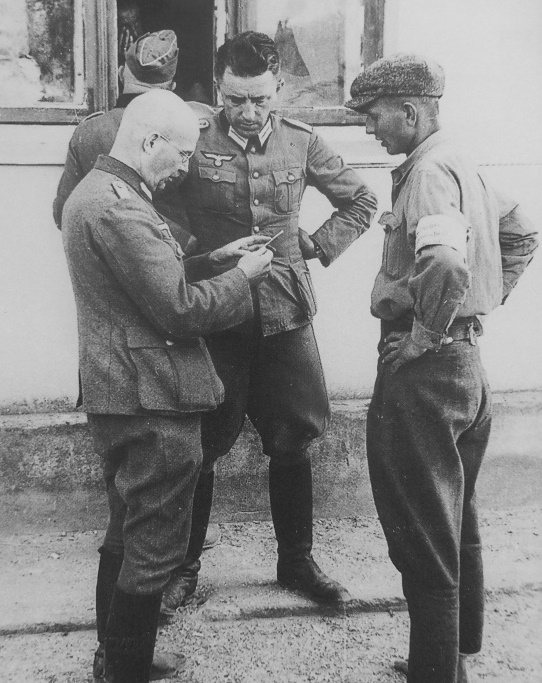 Оккупанты назначали коллаборационистов деревенскими старостами, полицейскими, переводчиками, принимали на службу 
в качестве «добровольных помощников» немецкой армии.
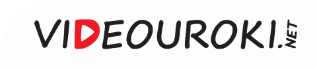 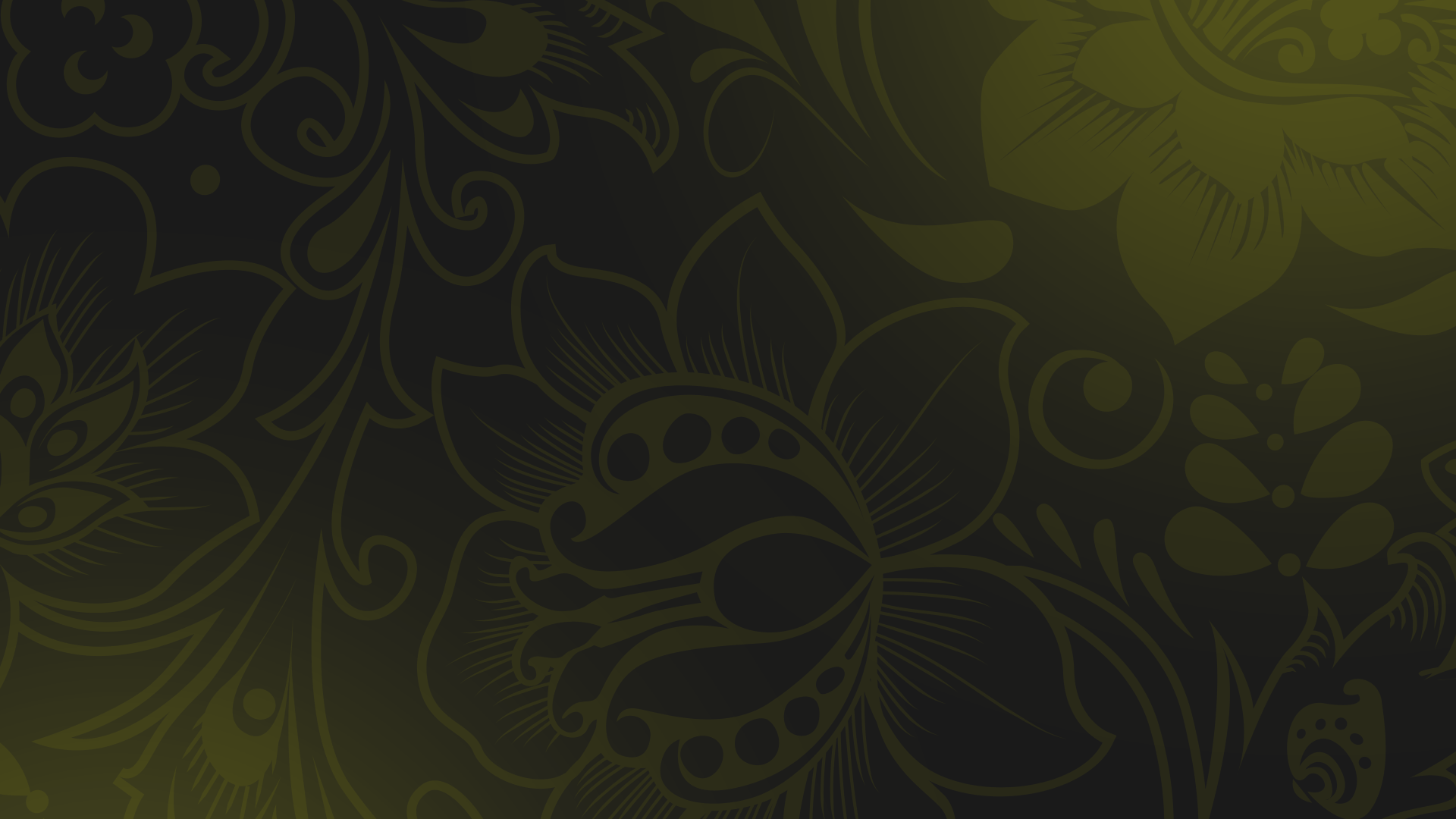 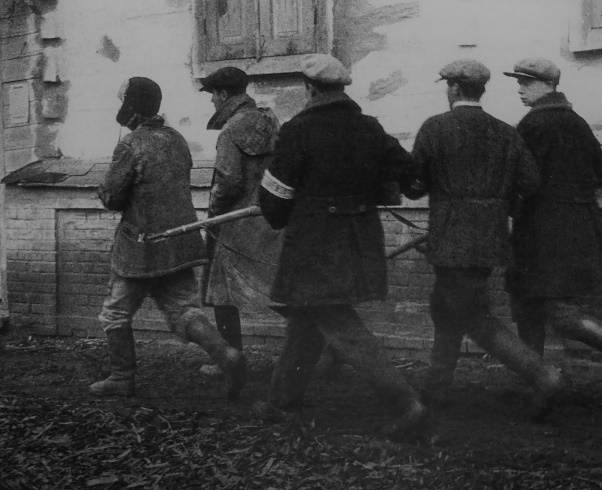 Коллаборационисты
На стороне Германии действовало 
более 1 млн советских граждан.
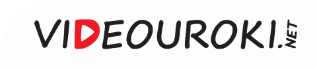 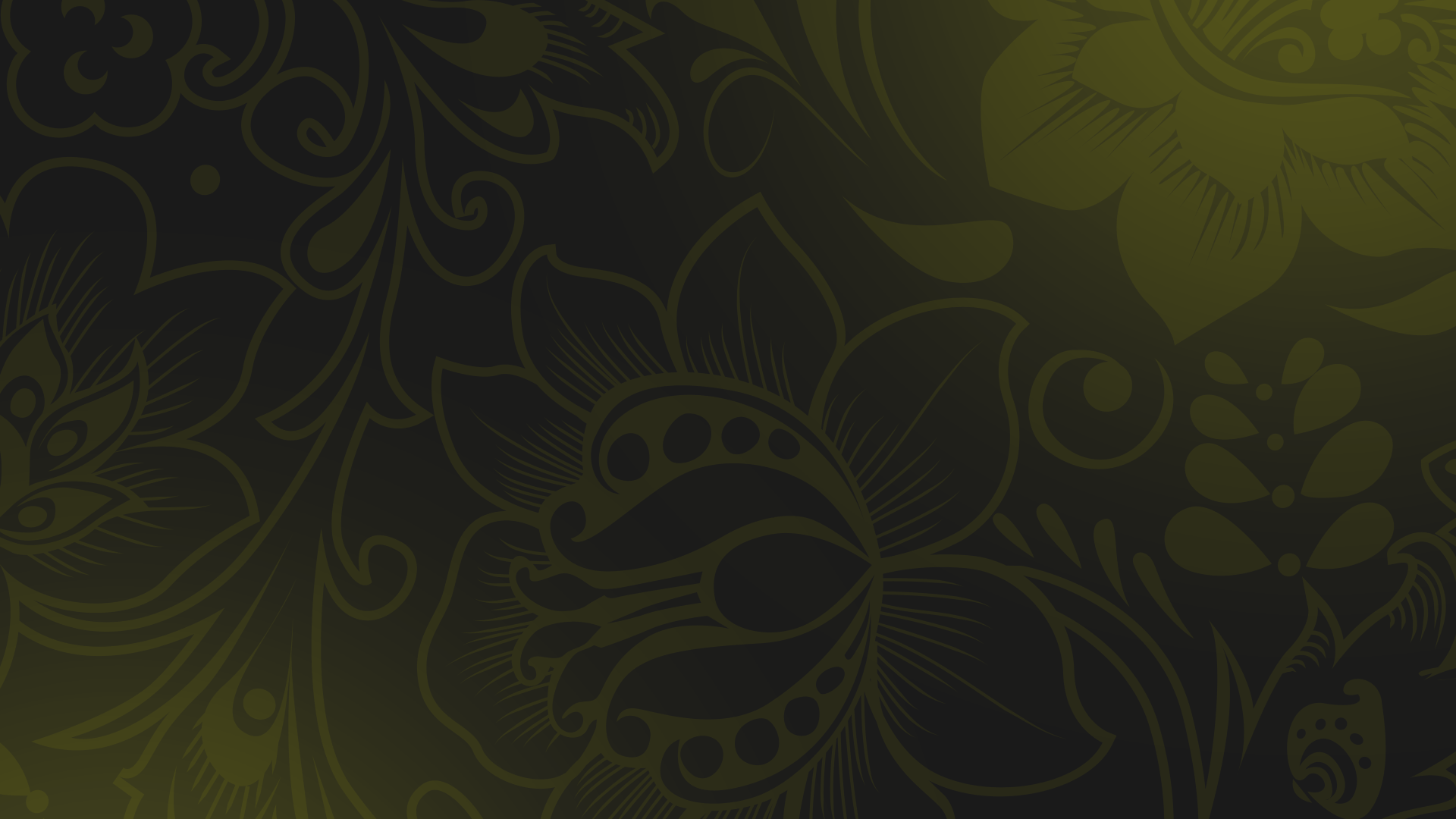 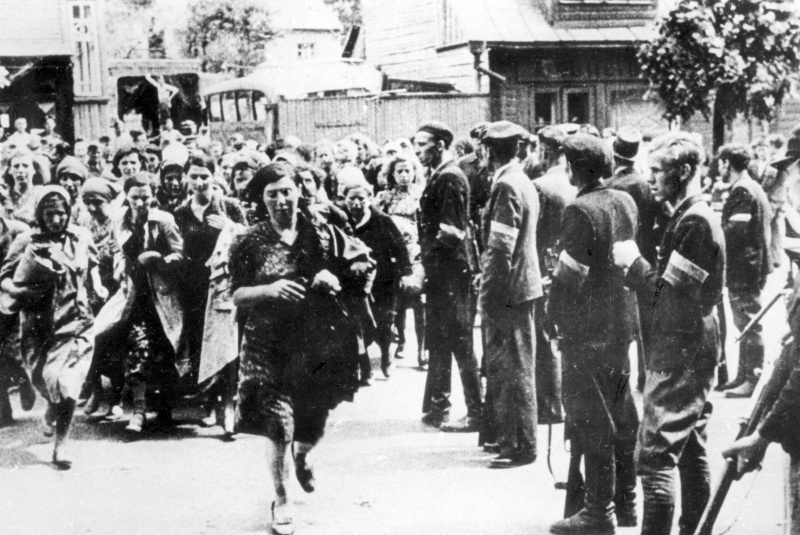 Коллаборационисты
1
2
Люди, пострадавшие от советской власти, коллективизации или массовых репрессий.
Люди, потерявшие имущество или своих близких в годы Гражданской войны.
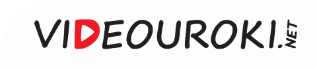 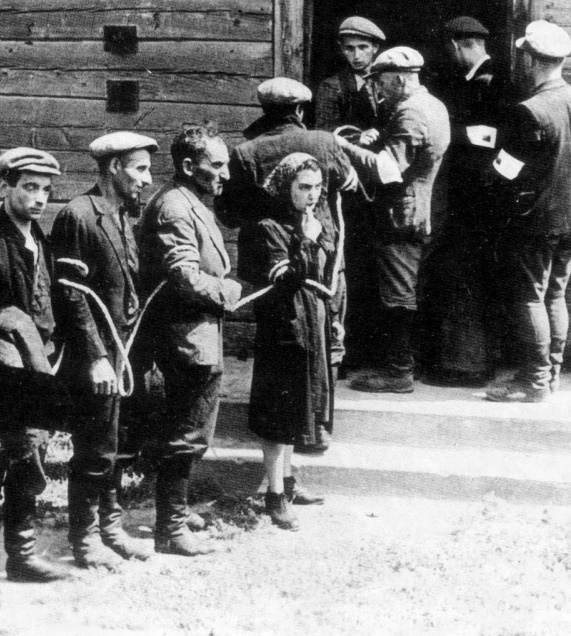 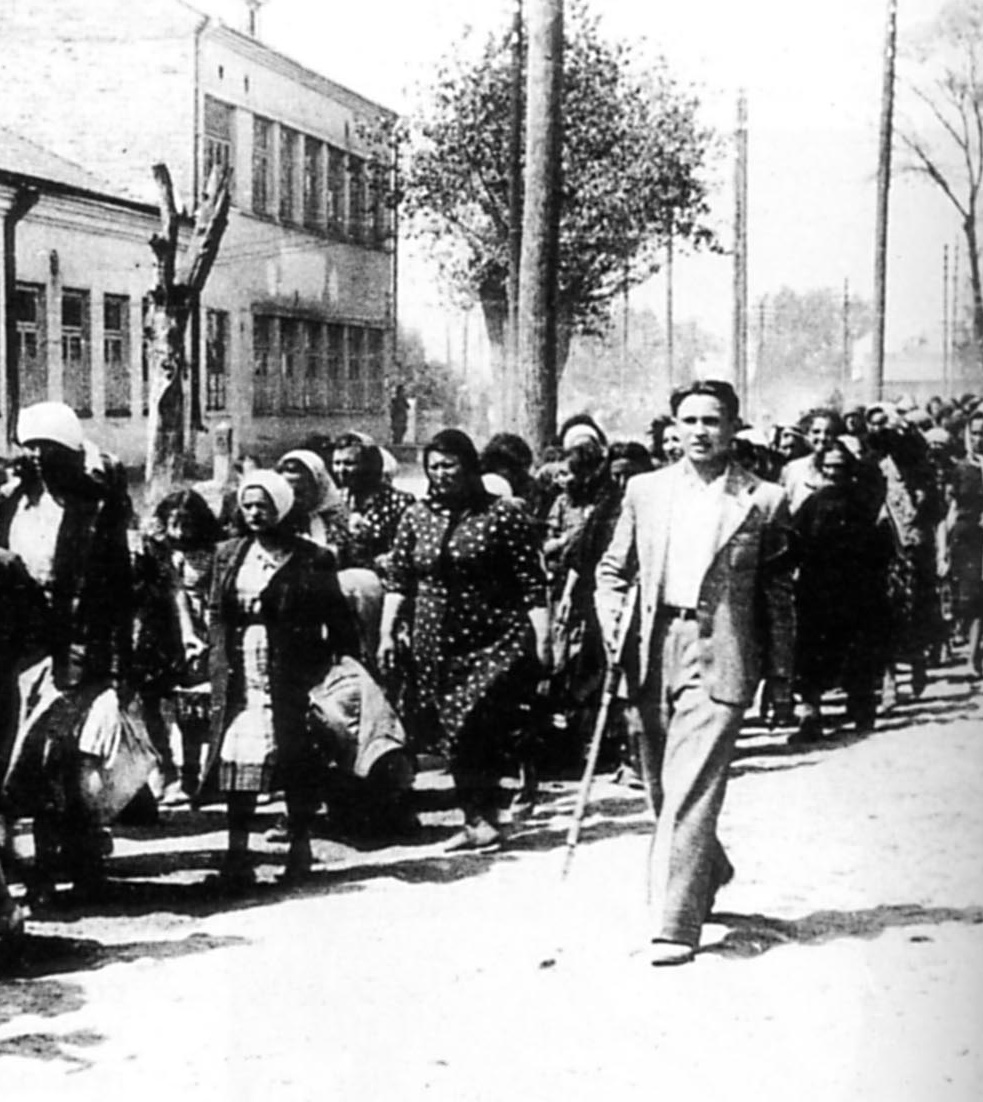 Евреи под конвоем 
литовской 
вспомогательной
охраны
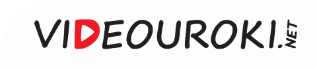 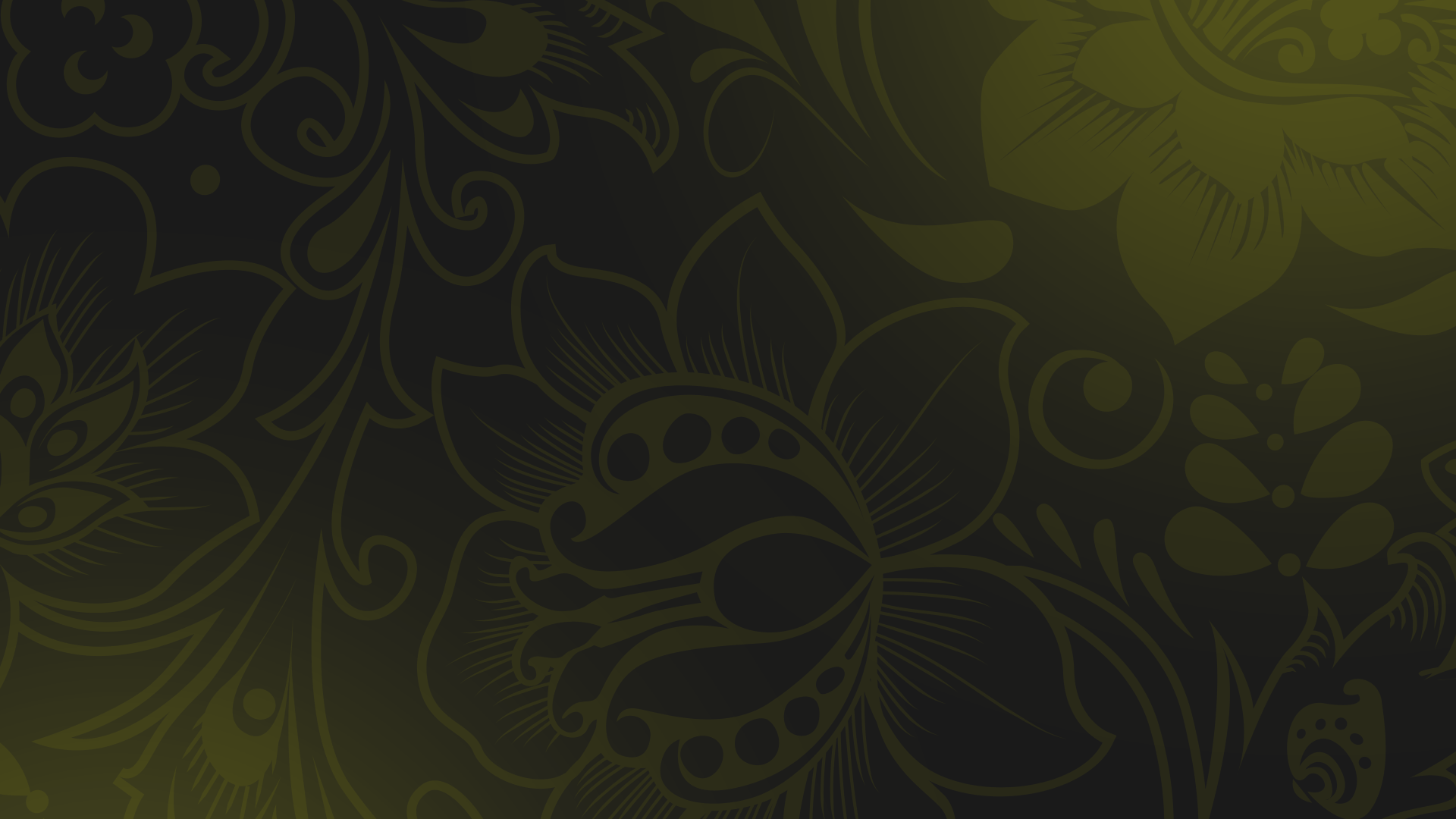 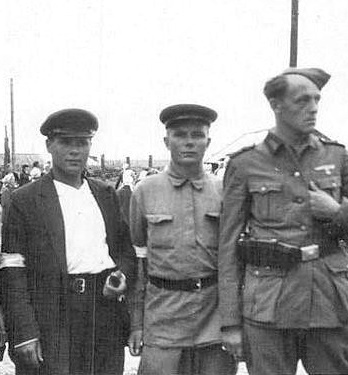 За сотрудничество с врагом в Советском Союзе предусматривались расстрелы, ссылки, был отменён срок давности за преступления, совершённые предателями Родины.
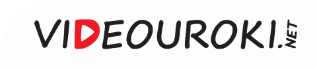 Московский договор от 12 июля 1941 года
Готовность 
Англии и США 
поддержать СССР
Нападение Германии
на СССР
Подписание соглашения между СССР и Англией о совместных действиях в войне против Германии
Начало формирования антигитлеровской коалиции
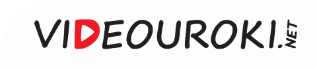 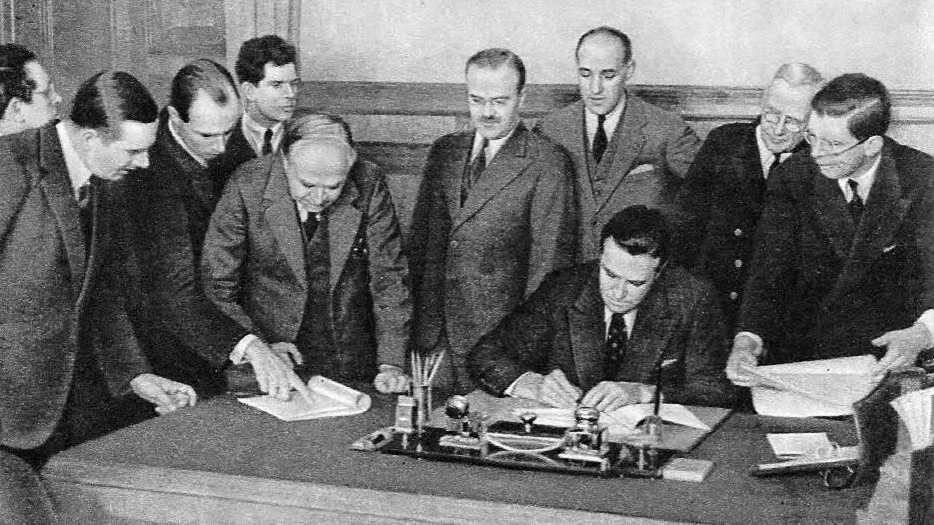 2 августа 1941 года СССР заключил военно-экономическое соглашение
с США.
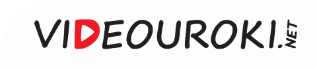 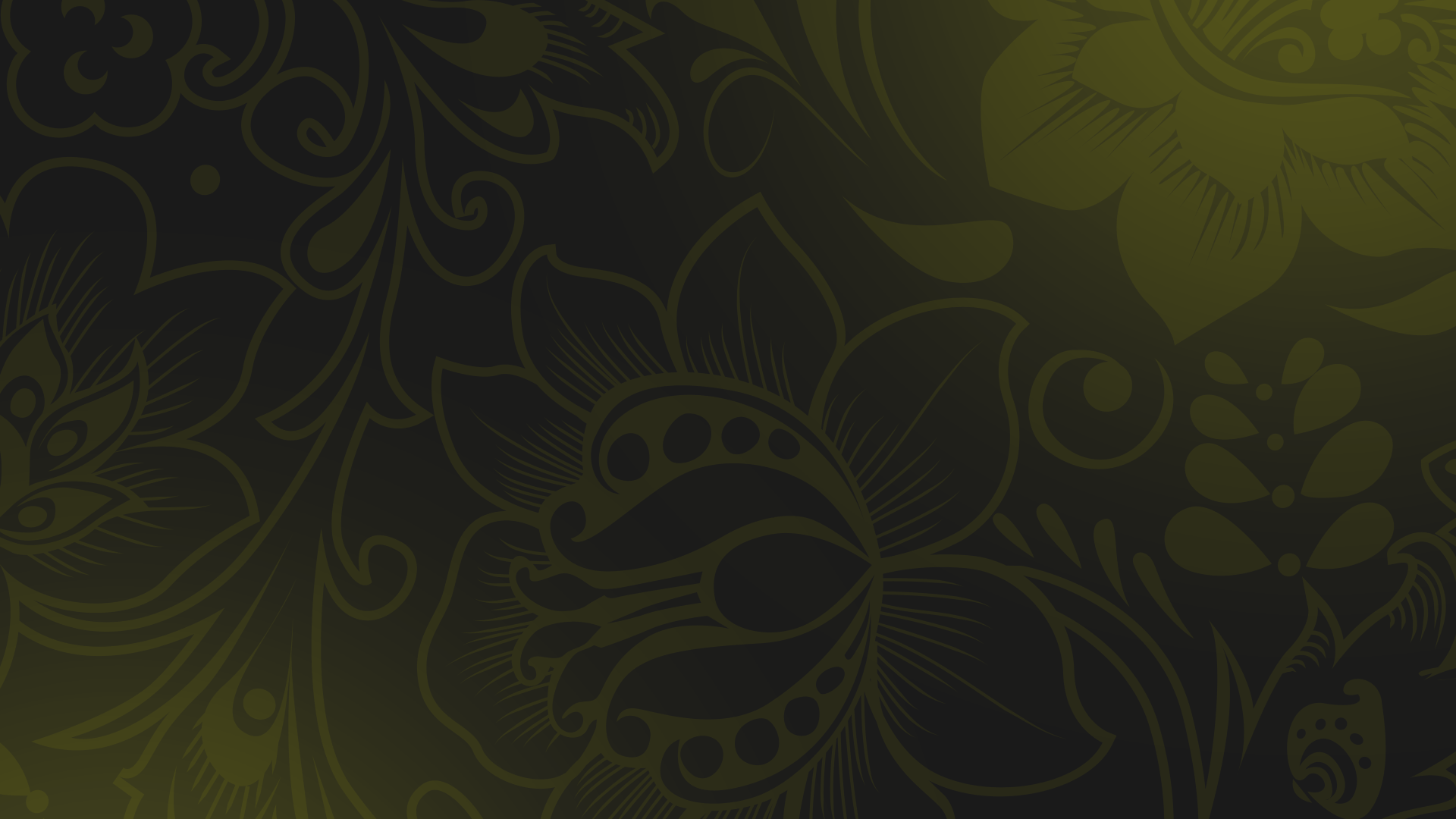 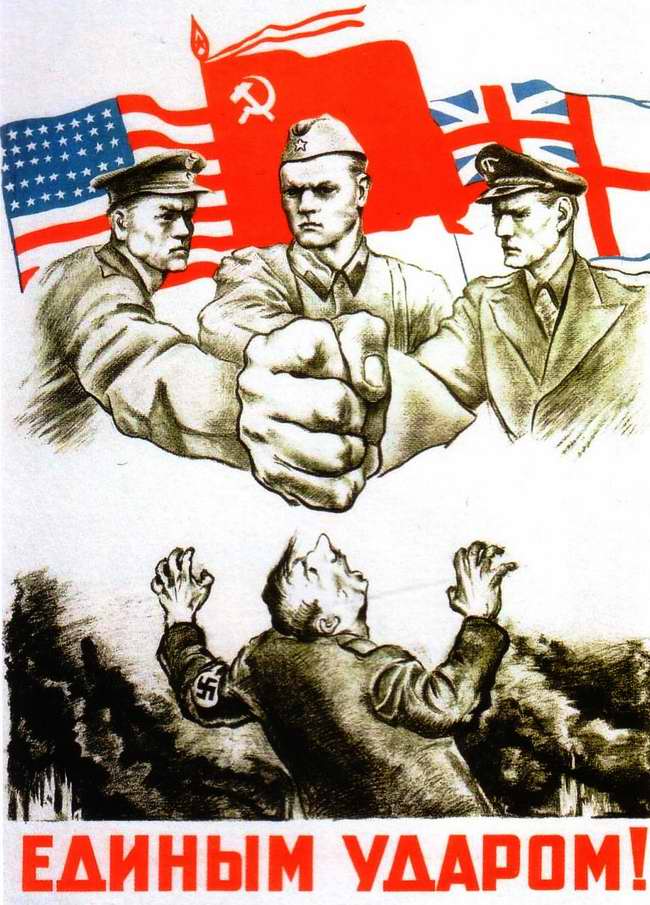 Первое совместное совещание 
союзников состоялось 29 сентября – 
1 октября 1941 года на конференции 
в Москве.

На ней была достигнута договорённость о размерах английской и американской военной помощи СССР.
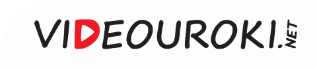 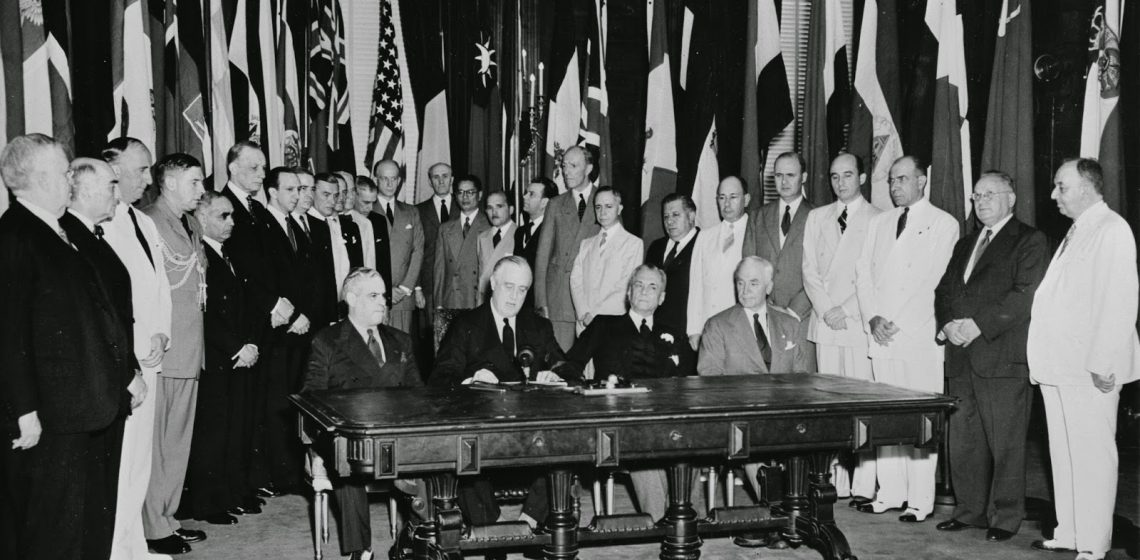 1 января 1942 года оформилась антигитлеровская коалиция.
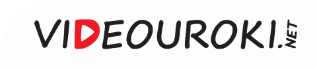 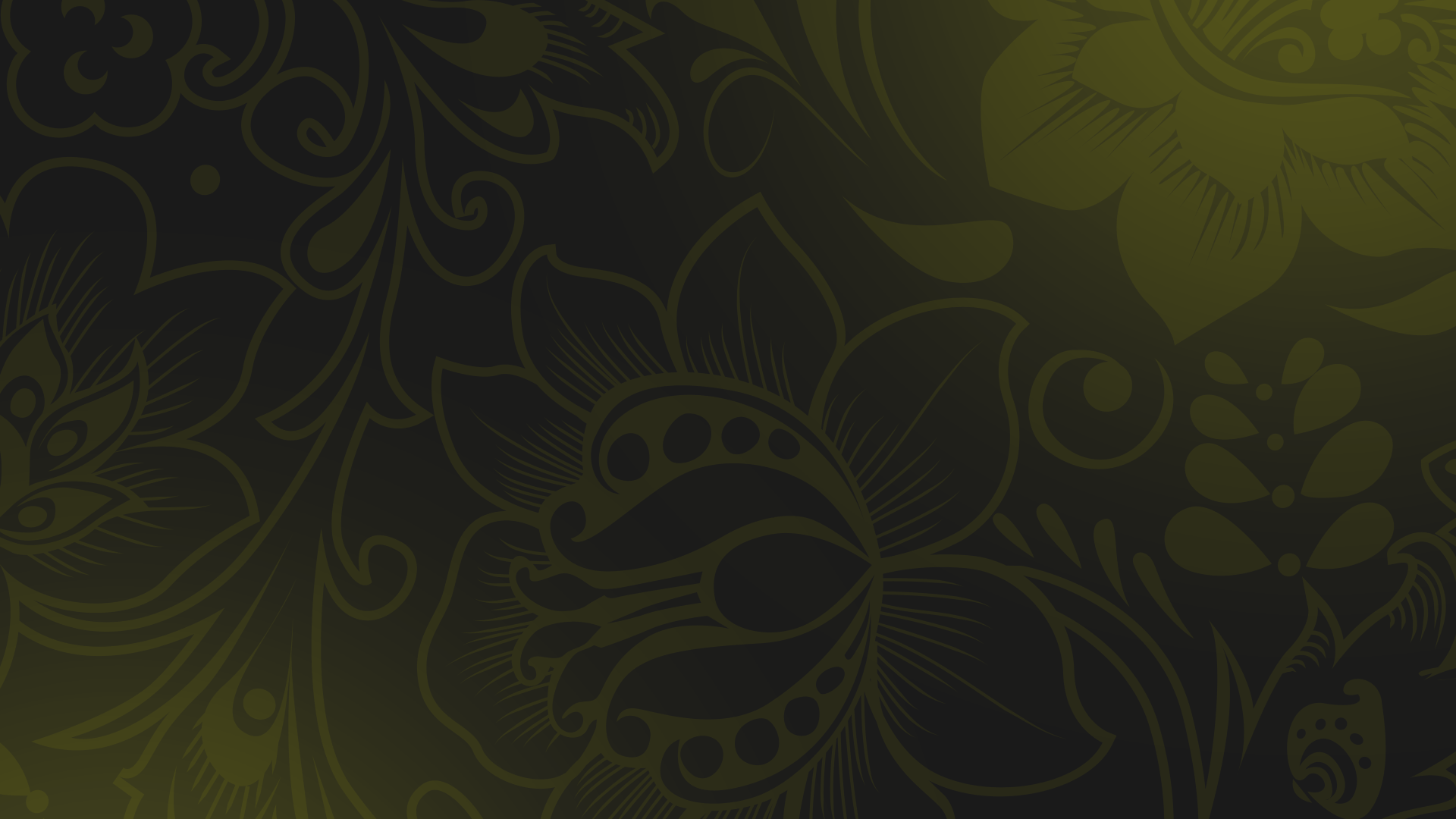 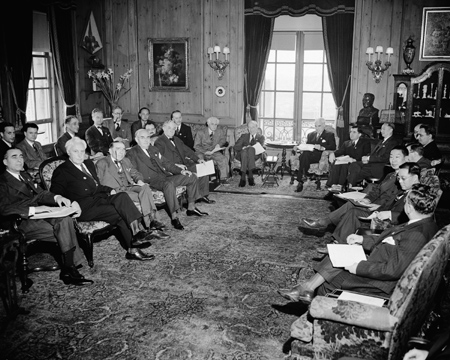 1 января 1942 года
26 государств выступили с Вашингтонской декларацией Объединённых Наций.
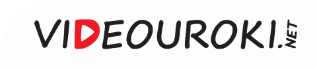 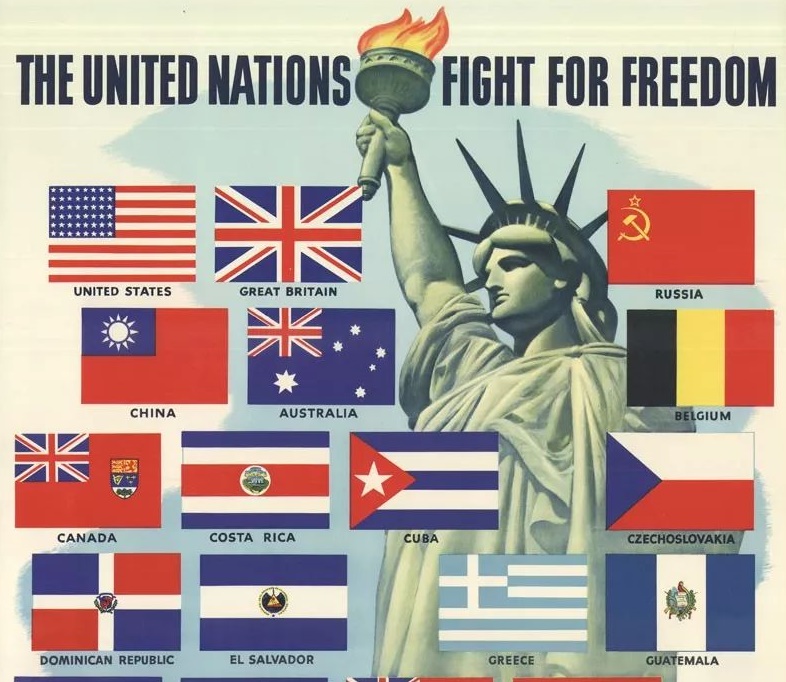 В Вашингтонской декларации Объединённых Наций было объявлено 
о намерении направить все 
свои усилия
 на борьбу 
со странами «оси».
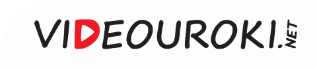 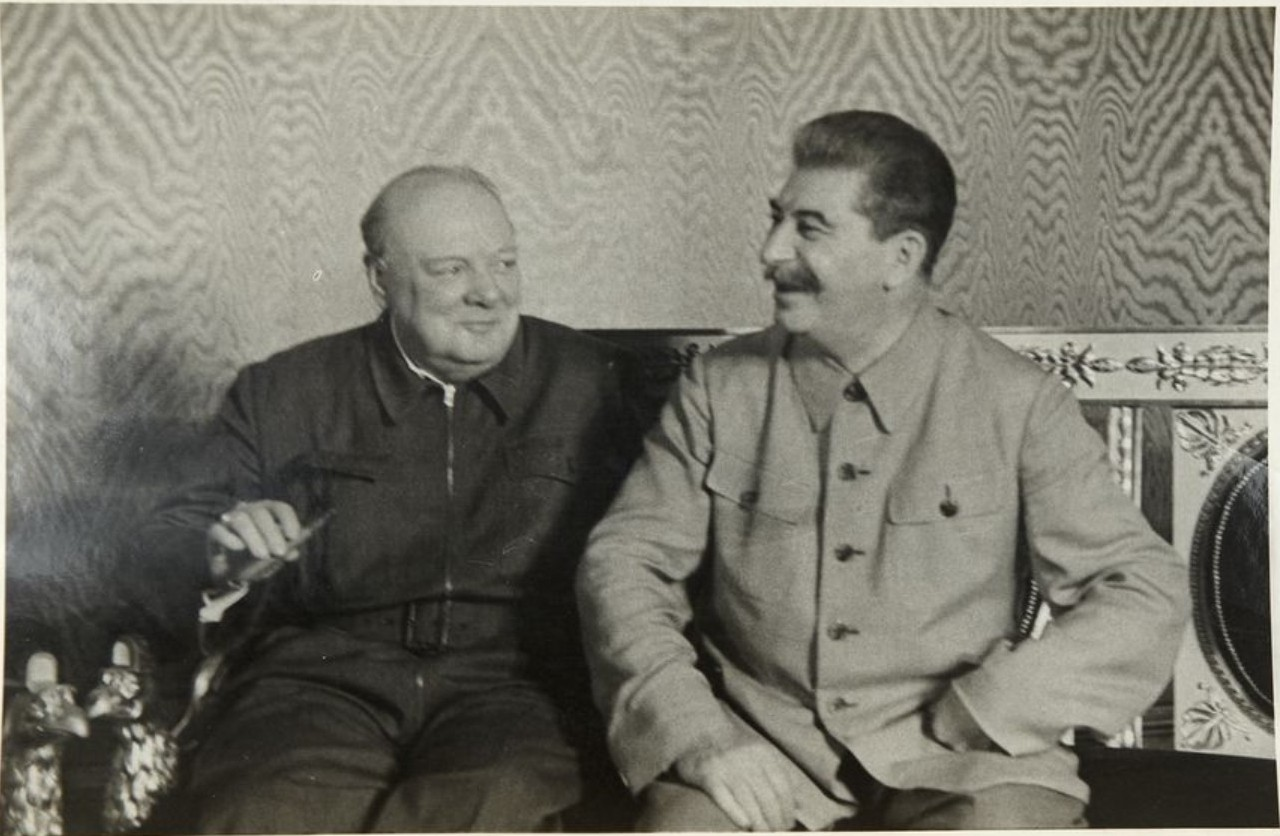 Общая политическая и военная стратегия союзников вырабатывалась
на встречах «Большой тройки».
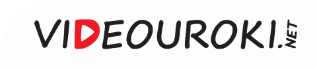 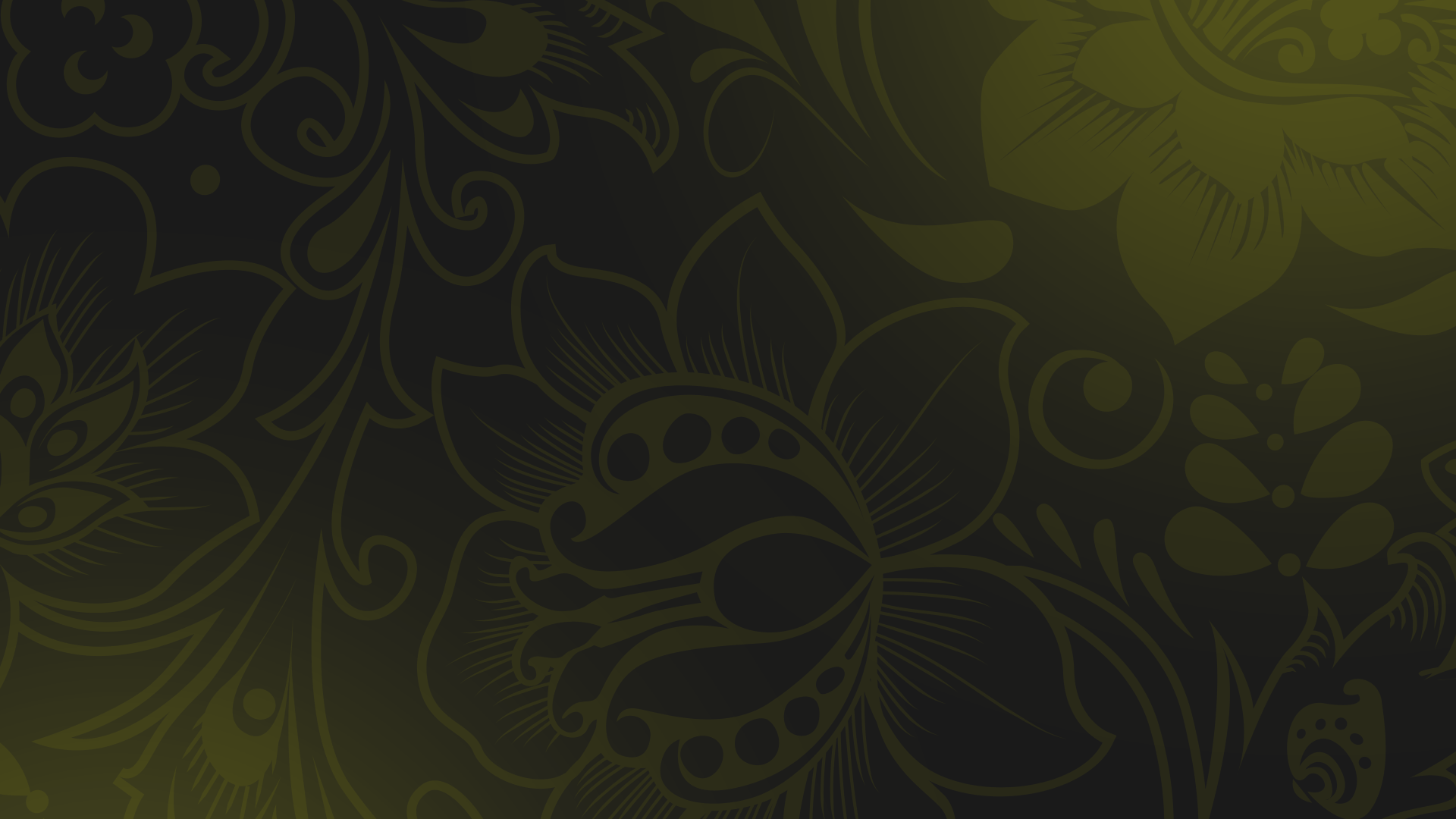 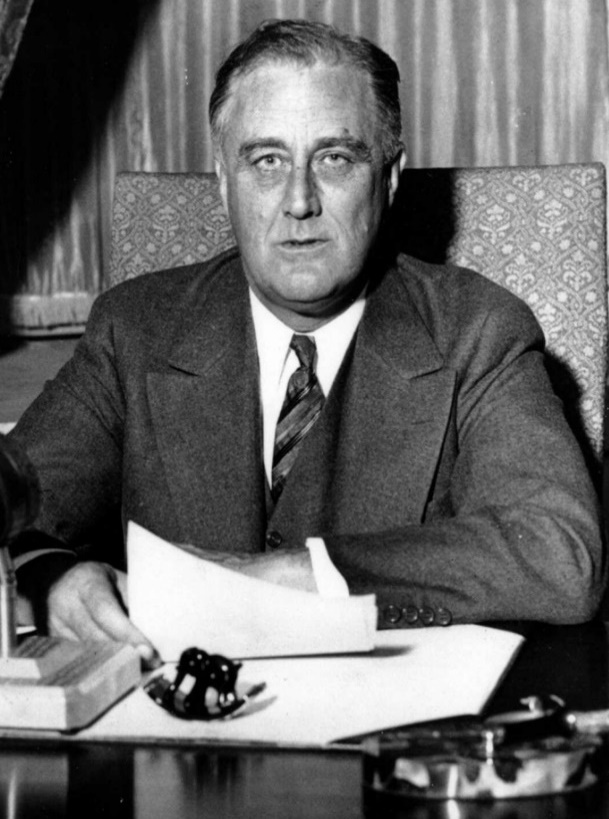 И. В. Сталин
У. Черчилль
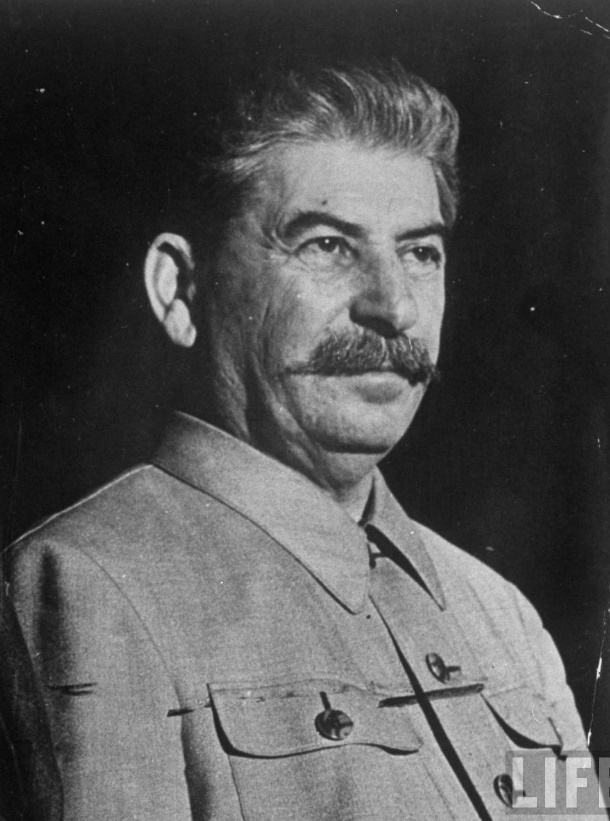 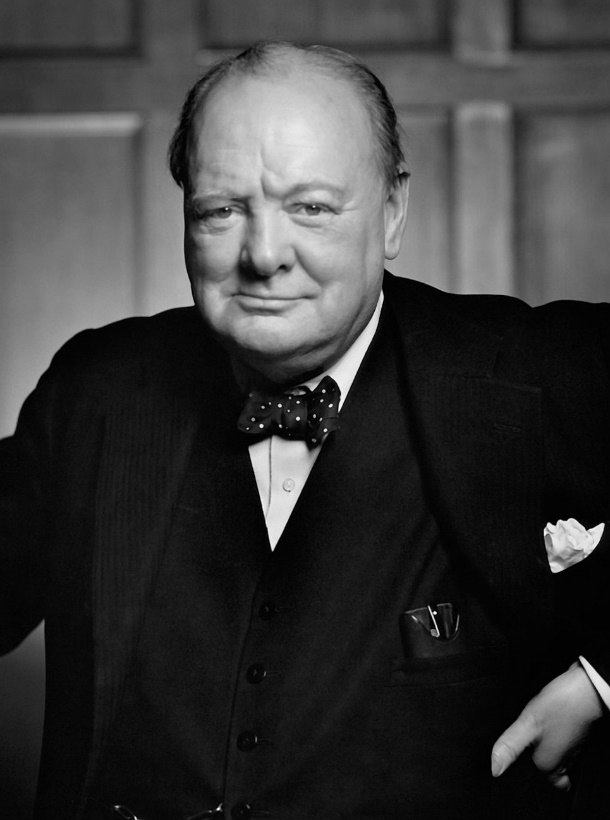 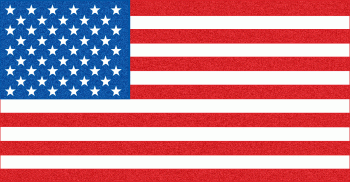 Ф. Рузвельт
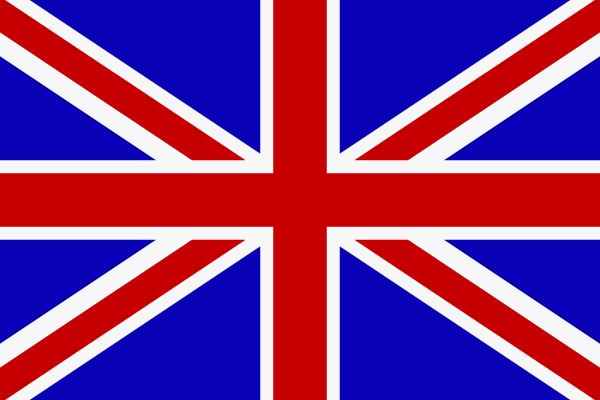 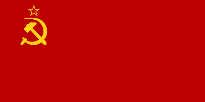 «Большая тройка»
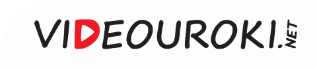 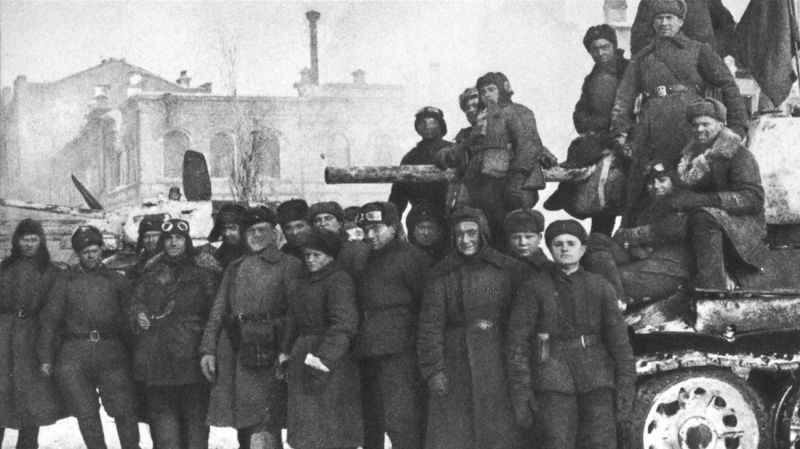 18 ноября 1942 года советские войска под Сталинградом перешли в контрнаступление.
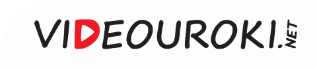 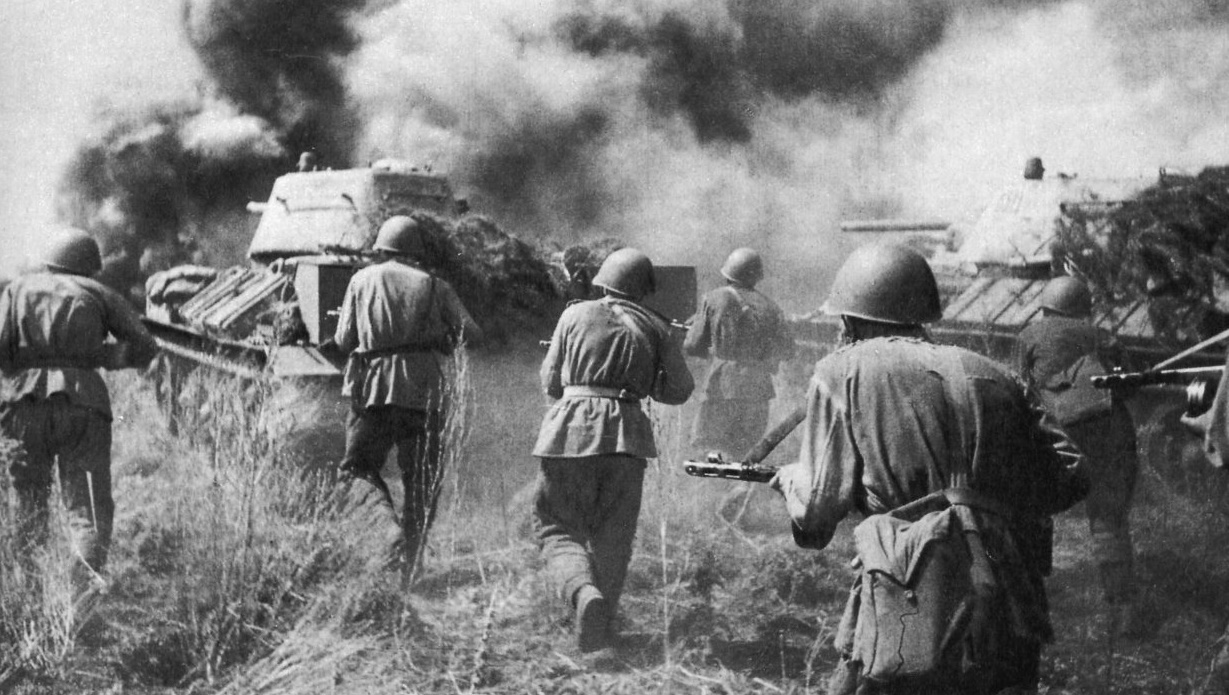 18 ноября 1942 года закончился первый этап Великой
Отечественной войны, который начался
22 июня 1941 года.
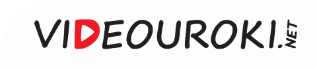 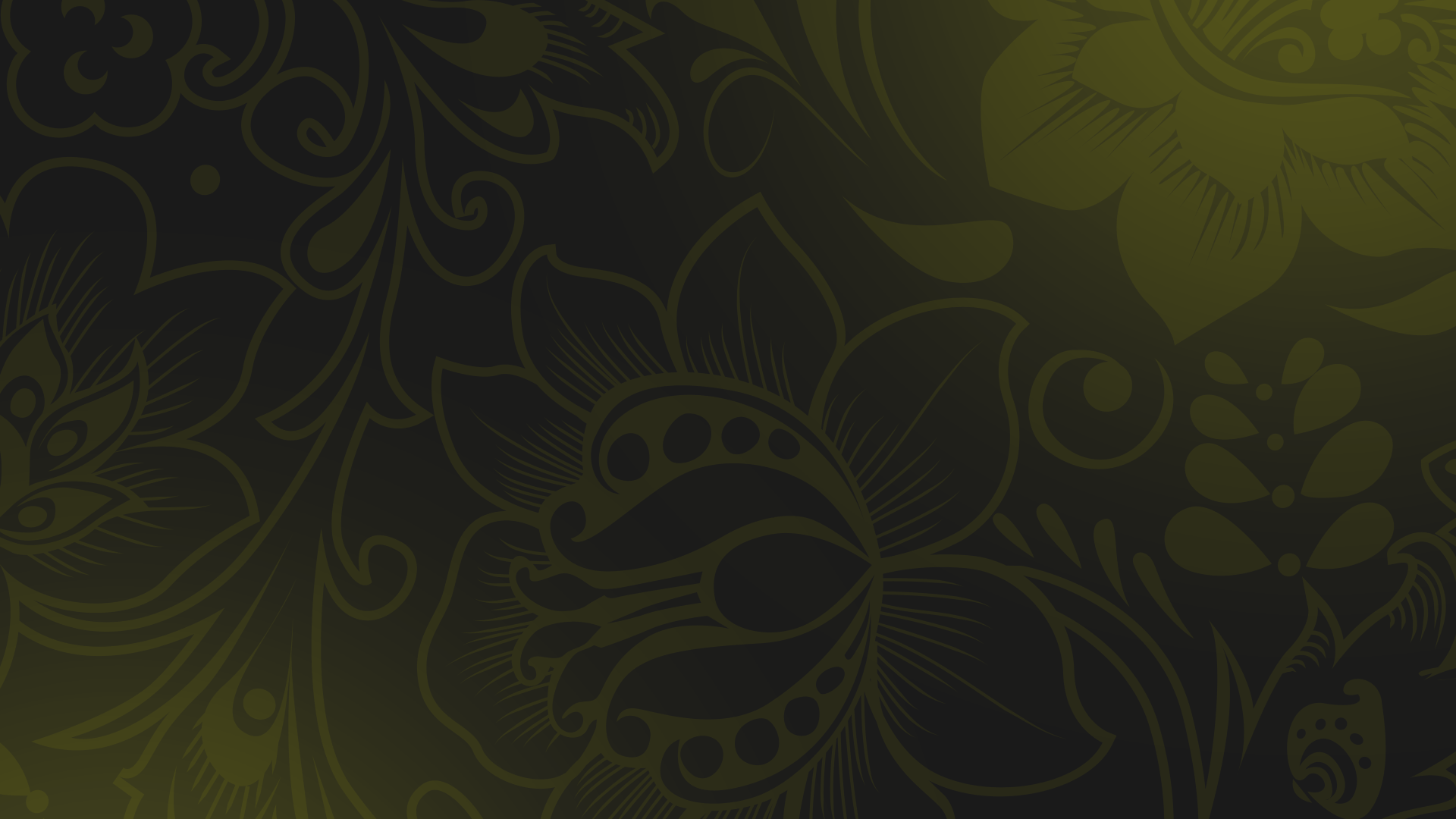 Значение первого этапа Великой Отечественной войны
Были сорваны планы Гитлера о проведении молниеносной войны.
1
2
Оформилась антигитлеровская коалиция.
Завершился перевод экономики СССР 
на военные нужды.
3
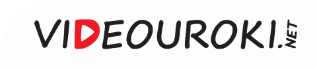 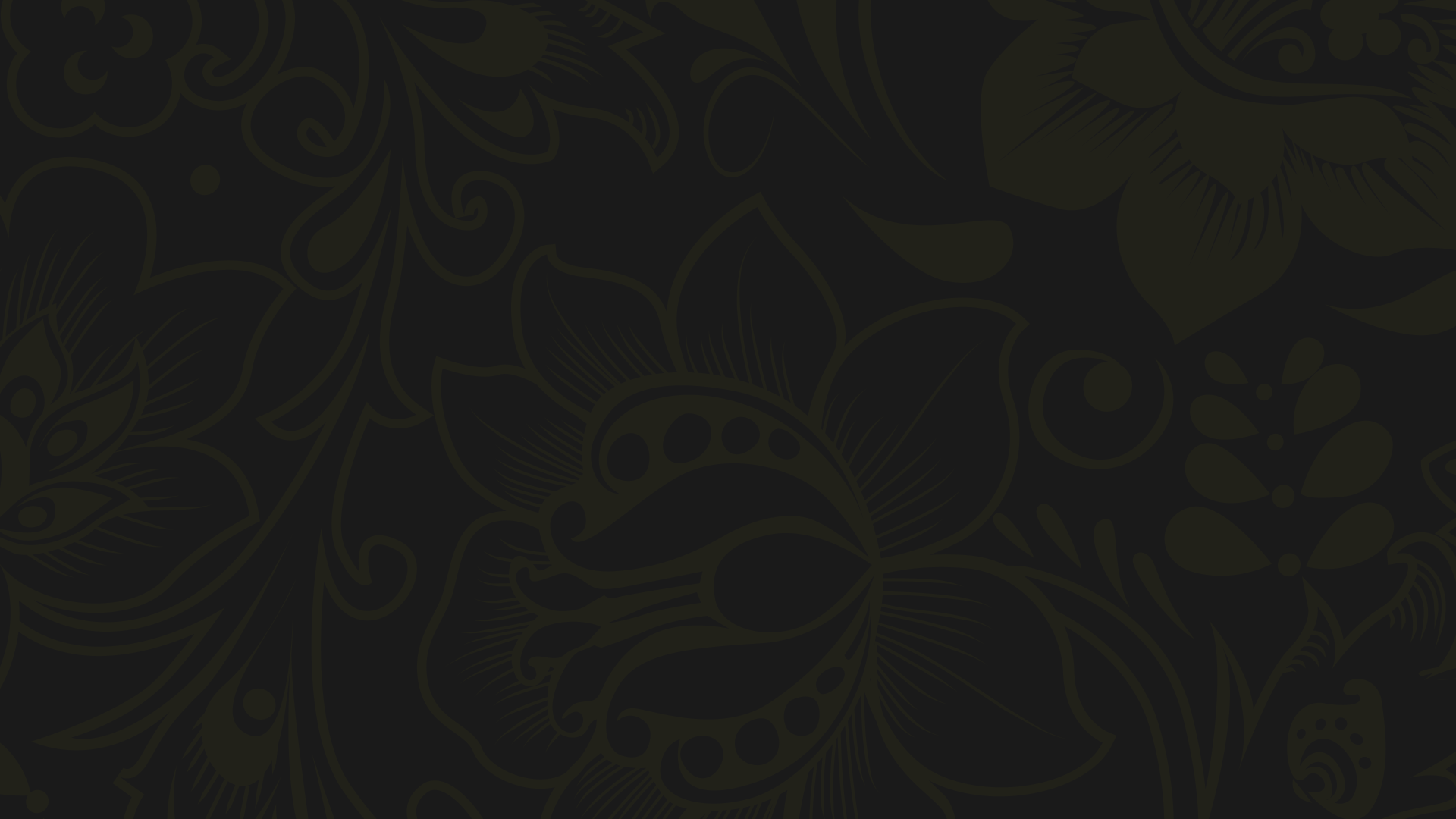 Поражения и победы 1942 года. Предпосылки коренного перелома
Несмотря на крупные военные поражения первого года войны Красная Армия показала свои высокие боевые качества.
1
В 1941–1942 годах СССР выдержал настолько сильный военный удар, какой не выдержала
ни одна другая страна.
2
Главным итогом первого периода войны стало формирование предпосылок для коренного перелома в ходе Великой Отечественной и всей Второй мировой войны.
3
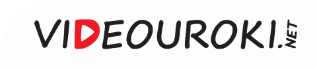